Digitization and Modernization of PDHelpdesk Ticketing System
Presented by: Nshan Kazaryan, Gilbert Hopkins, Marie Karibyan, Geovanny Huerta, Mark Perez, Kevin Trochez, Brandon Estrada, Biruk Mengeste, Hoai Nam Cao

Project Advisor: Dr. Chengyu Sun

Sponsored By: Santa Barbara Public Defender Office
Teams
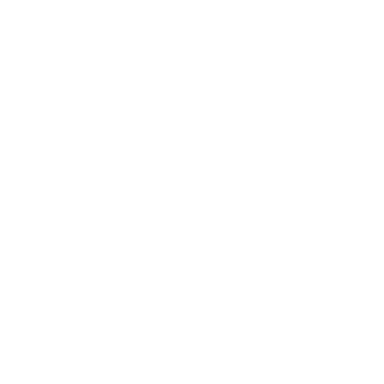 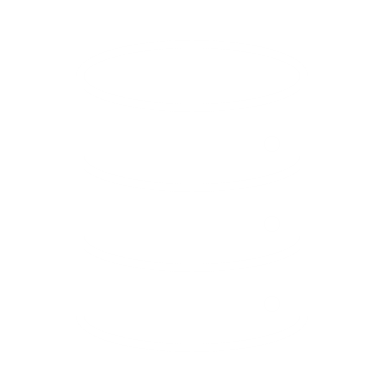 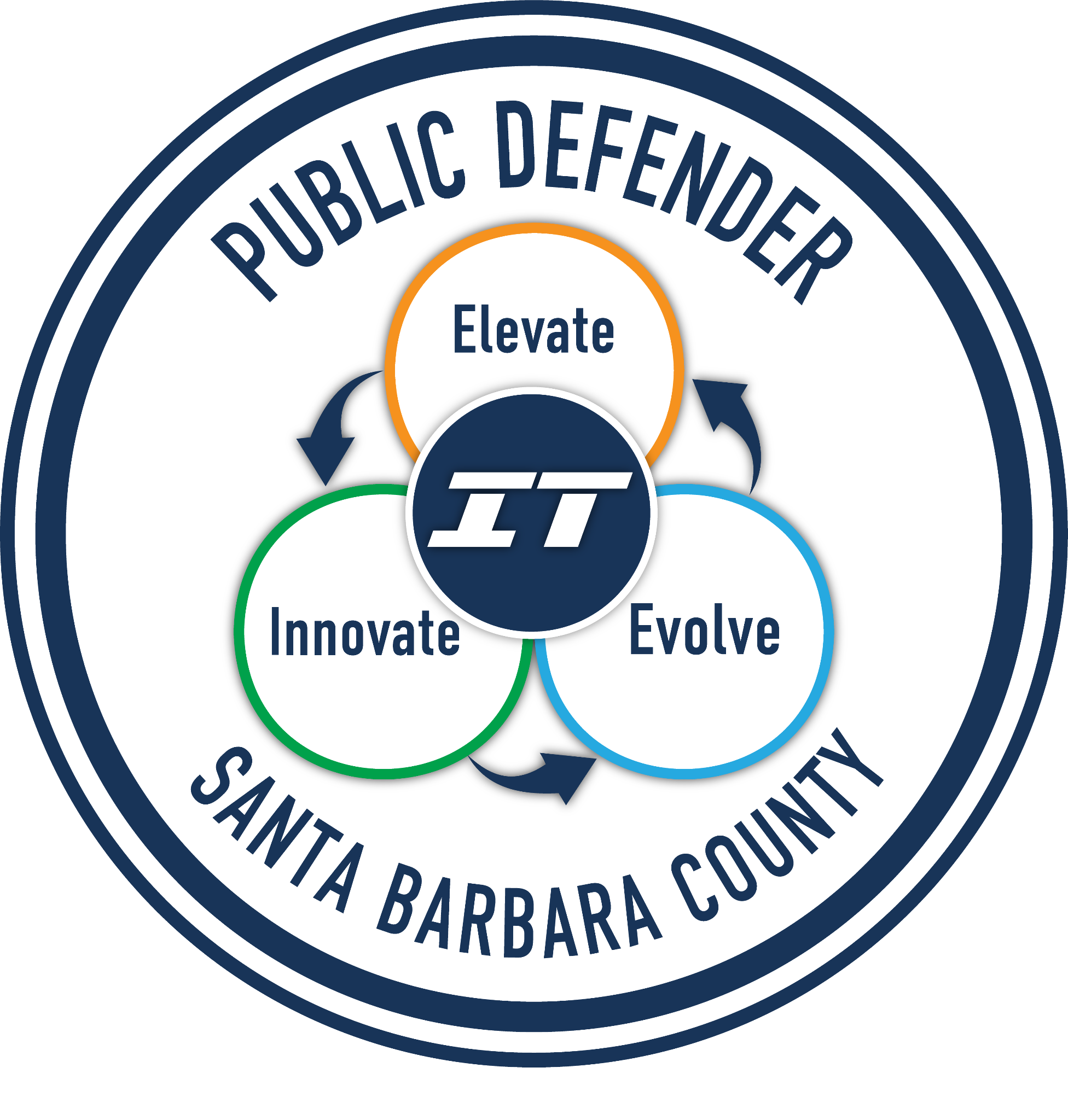 UI
Database
Santa Barbara
Marie Karibyan
Mark Perez
Kevin Trochez
Brandon Estrada
Biruk Mengeste
Deepak Budwani
Brent Modell
Luis Ramirez
Angella Stokke
Nshan Kazaryan
Gilbert Hopkins
Geovanny Huerta
Hoai Nam Cao
2
Presentation Overview
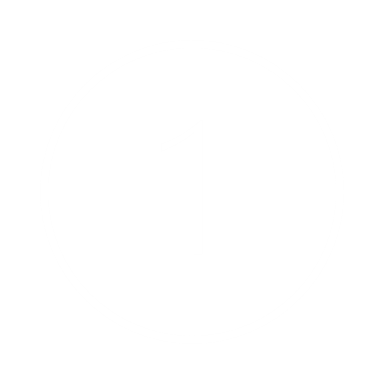 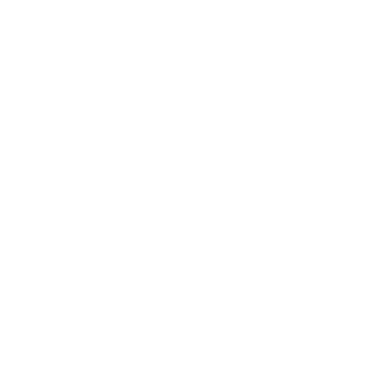 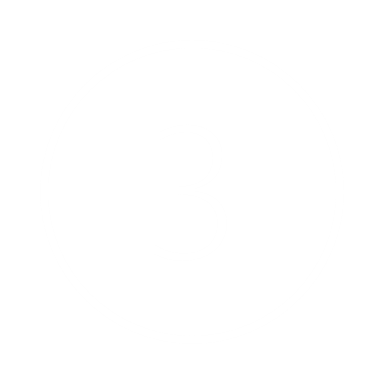 Project Intro
Purpose/Goals
System Design
System Components
Project Background
Why this project?
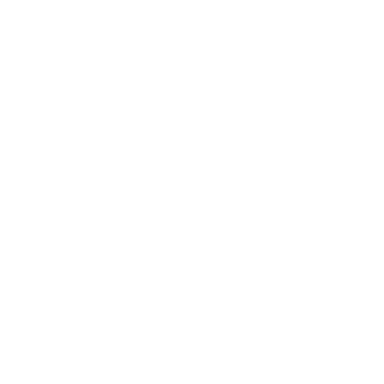 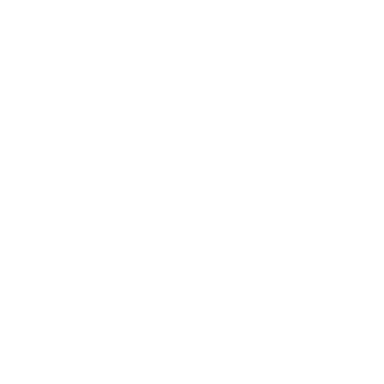 Limitations
Conclusion
Application Constraints
Final Thoughts
3
Who is Santa Barbara Public defender?
Provide legal services across cities of Santa Maria, Santa Barbara, and Lompoc
Mission: Protect and defend the rights of their clients through legal representation of the highest quality
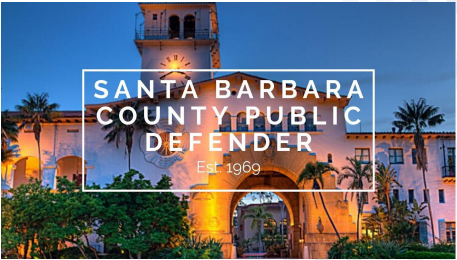 4
Project Introduction
Santa Barbara Public Defender PDHelpDesk Ticketing System
CURRENT SYSTEM
Proposed
Solution
Ticketing System
PowerApps Application
How is the current system utilized?
What is a Ticketing System?
5
Purpose/goals
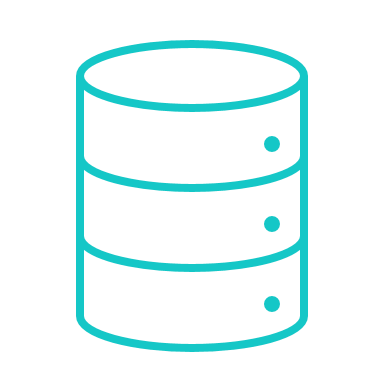 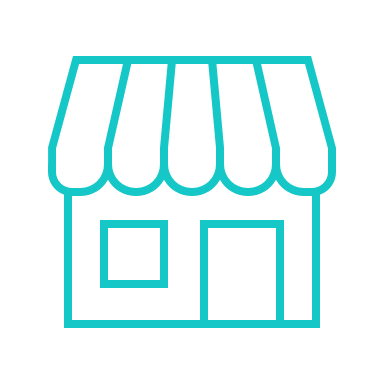 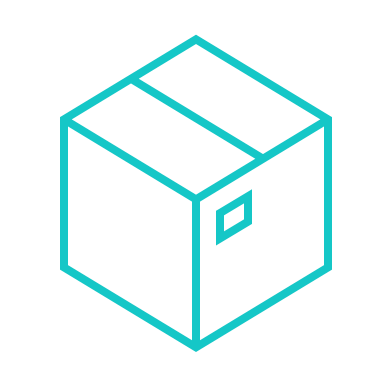 Product
Ticket Hub
Data
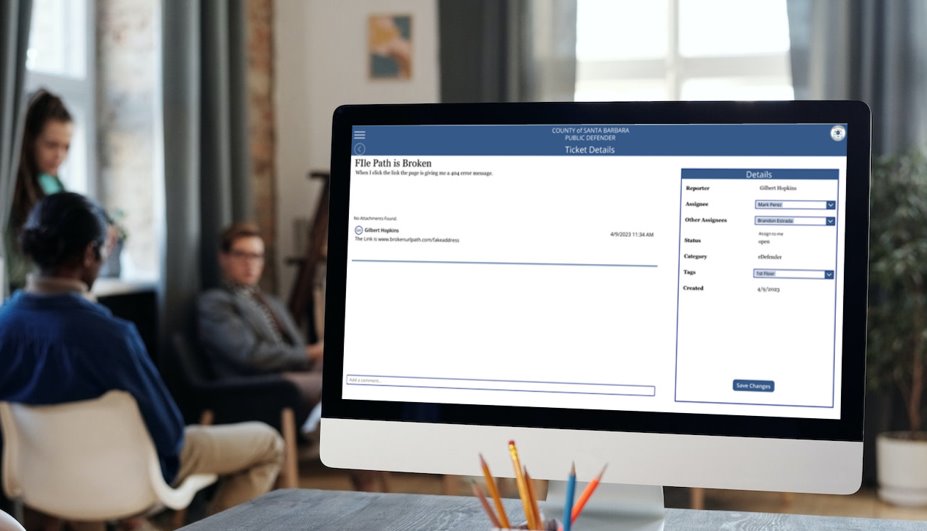 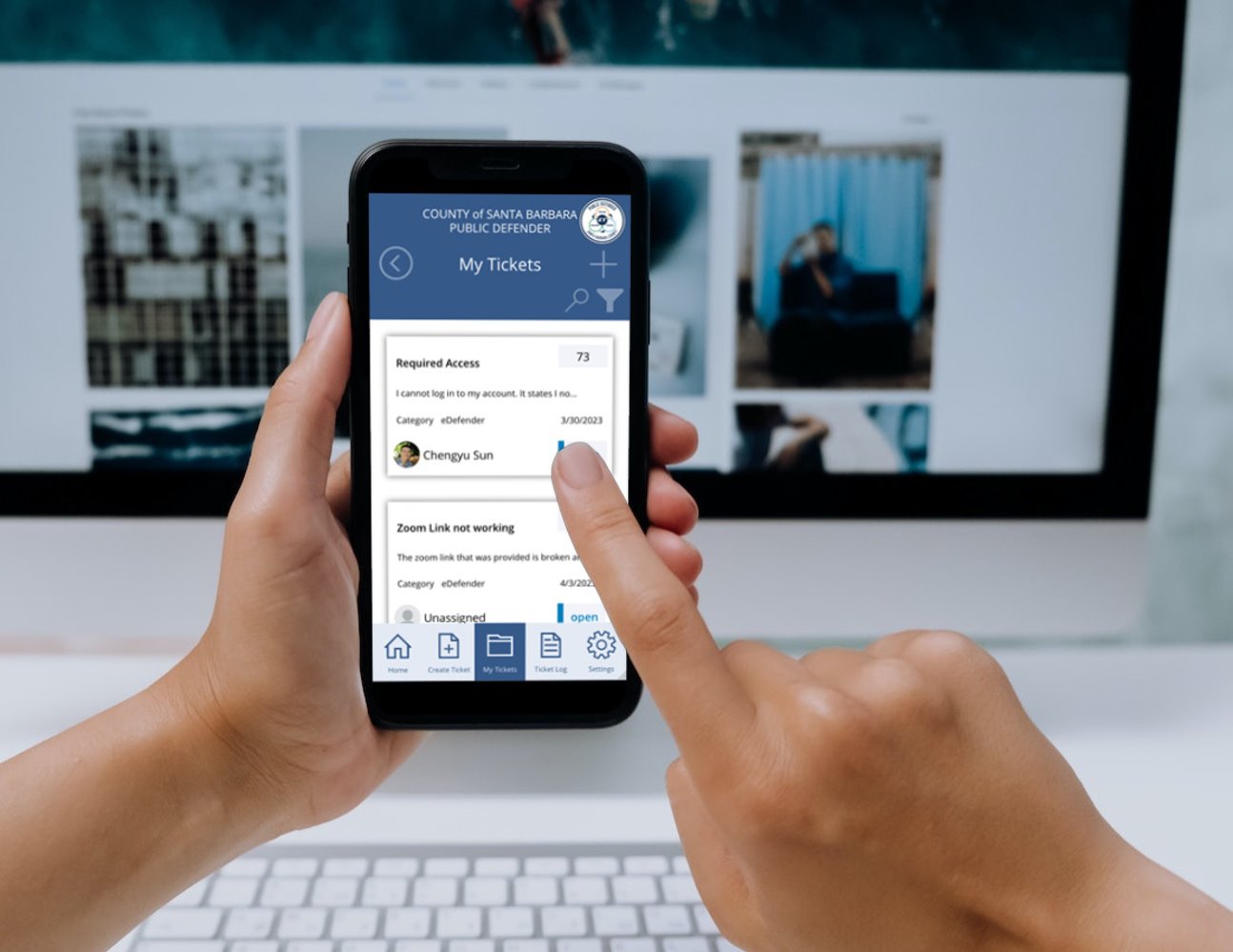 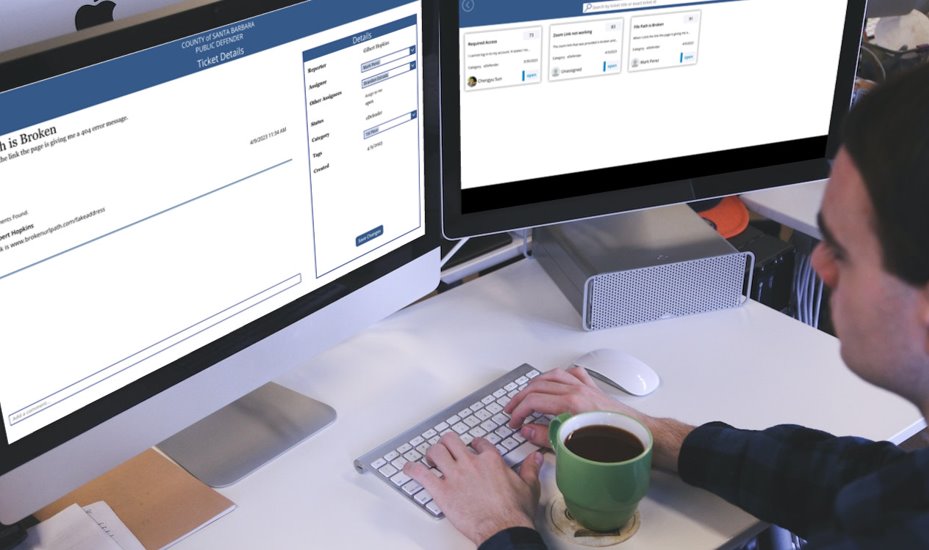 6
[Speaker Notes: SBPD, is in need of a new ticketing system. They have a home built email based solution that gets the job done but is not completely scalable.

First, we took a mobile centered focus, when designing and building the application. The expectation was that most of the userbase would be out of the office during the day and have their mobile devices on hand, such as their smartphones. Needless to say, is that we also have a traditional desktop experience as well.

Our second goal was to create a centralized hub for all support tickets. This would make the process of creating, managing, and tracking tickets much easier to manage and automate. Automation would take the form of configuring a set of rules for the system to allow for auto-assignment of tickets to technicians.

Finally, data insight and the ability for data analysis was a big goal for us. Gathering data insights and identifying trends will allow SBPD to make data-driven decisions and continuously improve their support services.]
TECHNologies used
GitHub
Share point
Power Apps
Power Automate
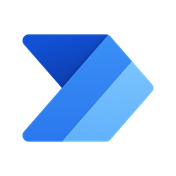 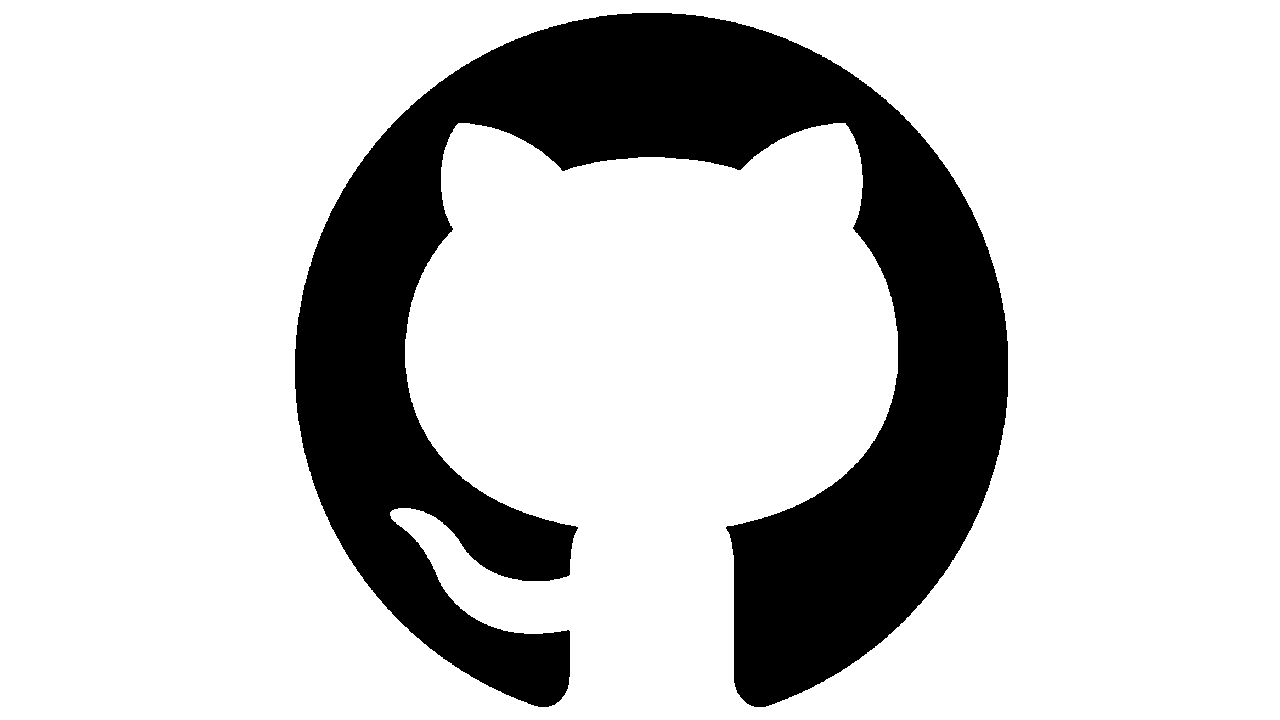 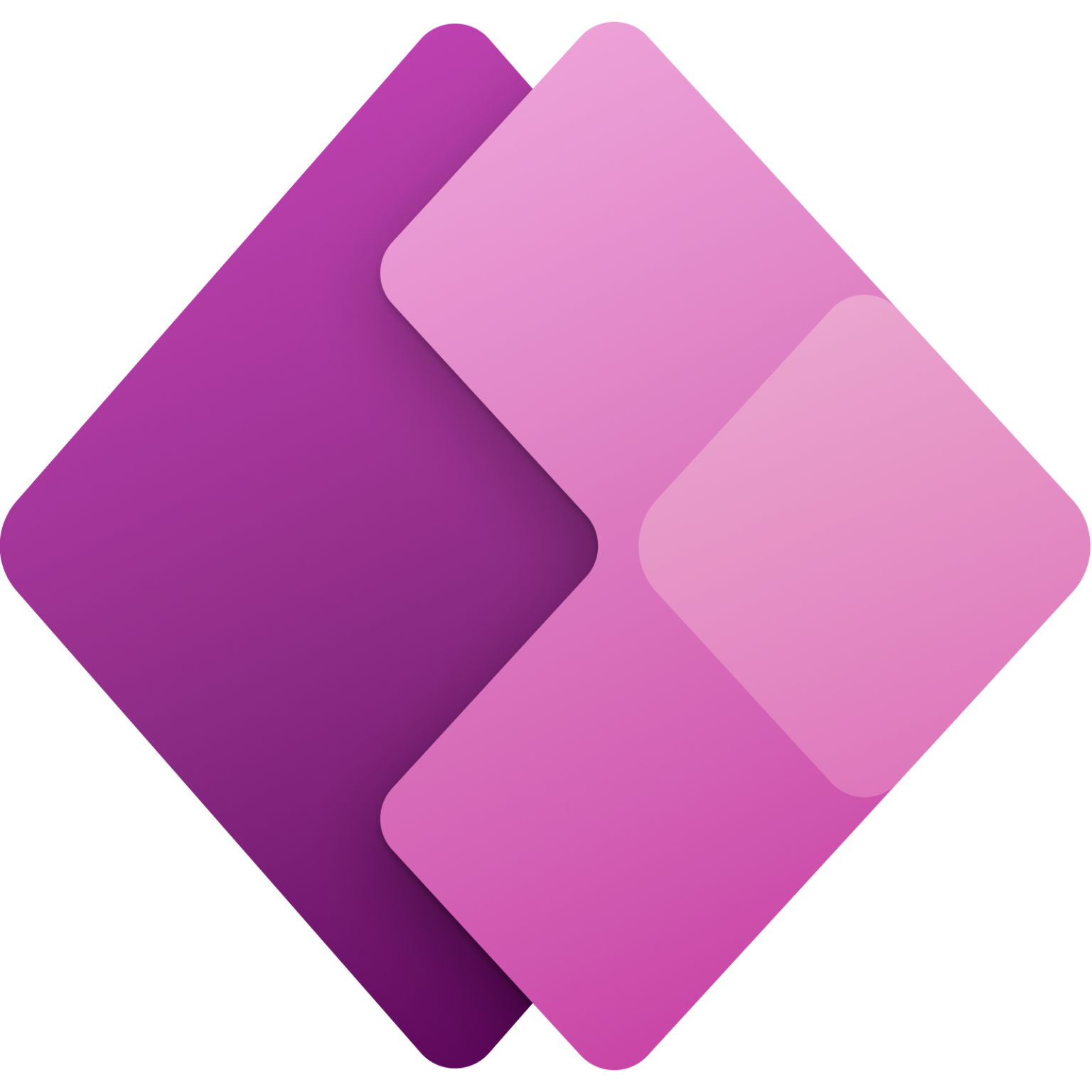 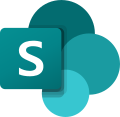 7
[Speaker Notes: Stuff we used:
Power apps
Sharepoint
Power Automate
Github
Microsoft 365]
Background
Microsoft PowerApps
Low Code Environment
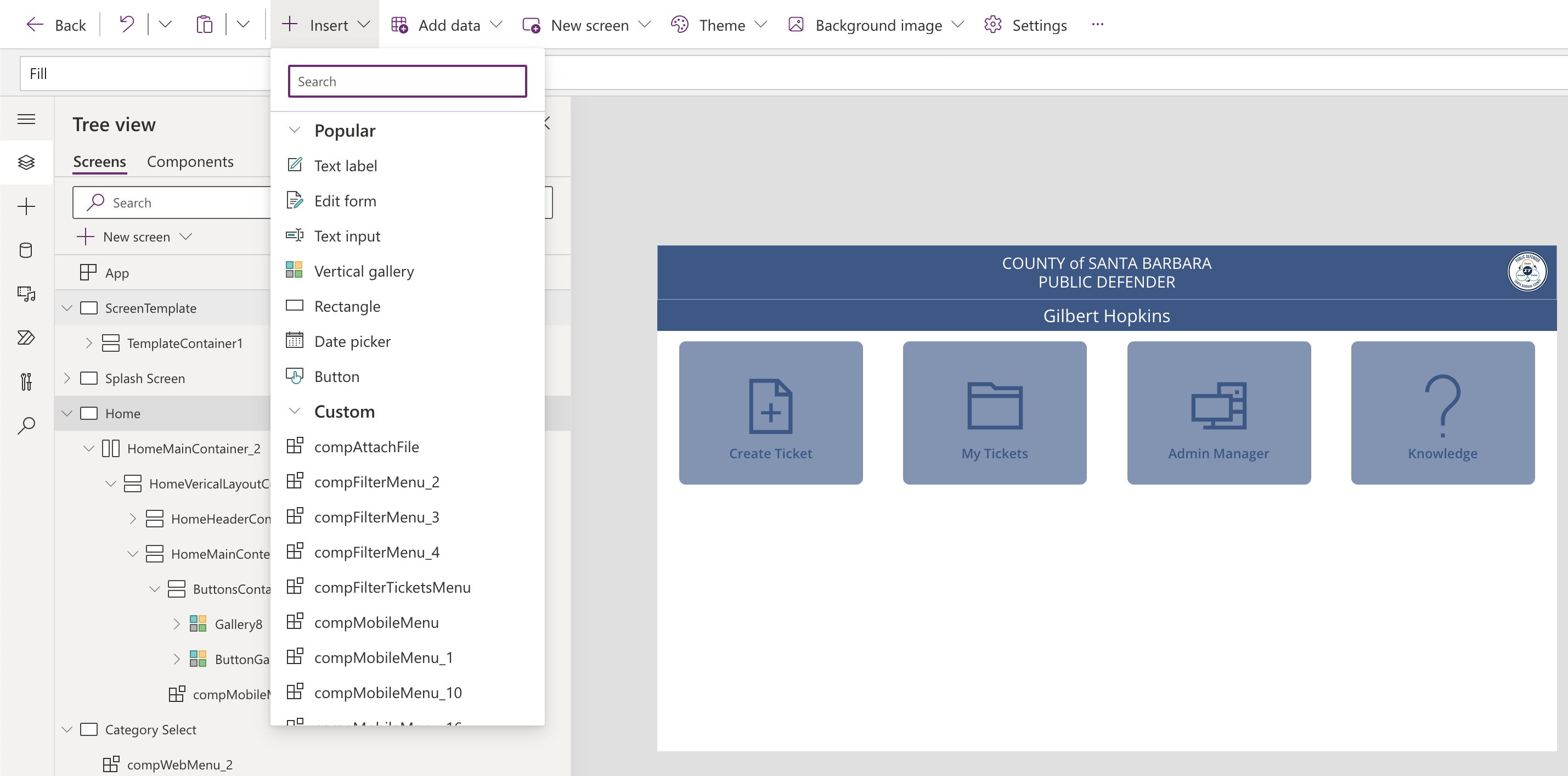 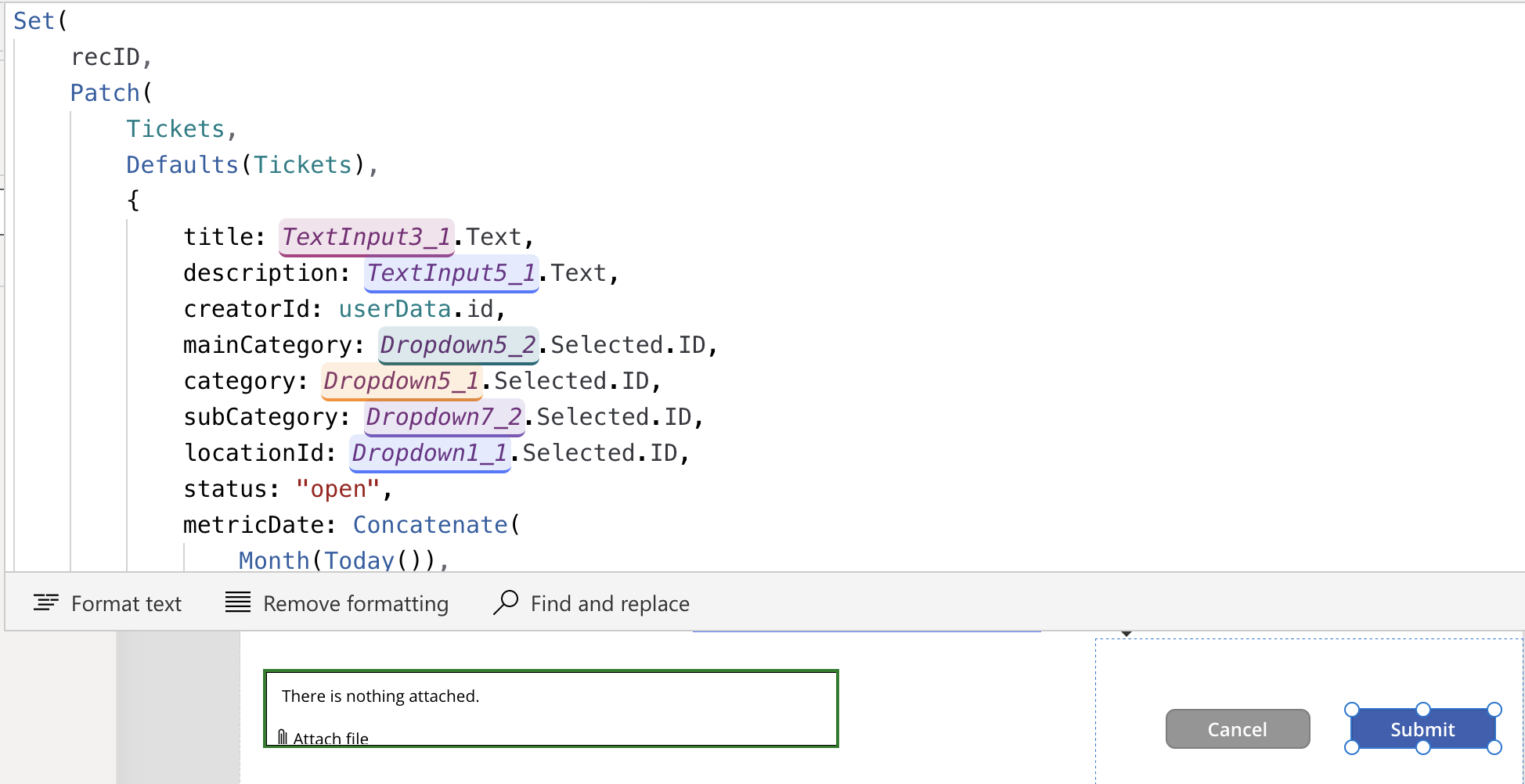 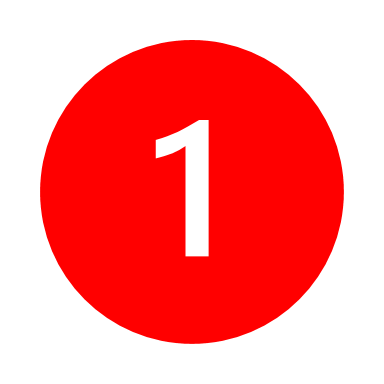 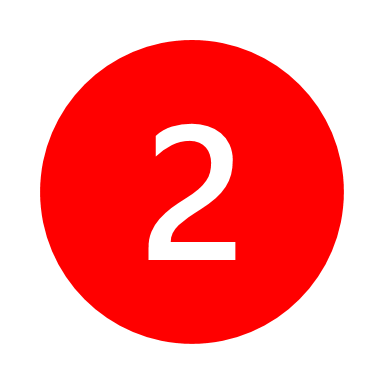 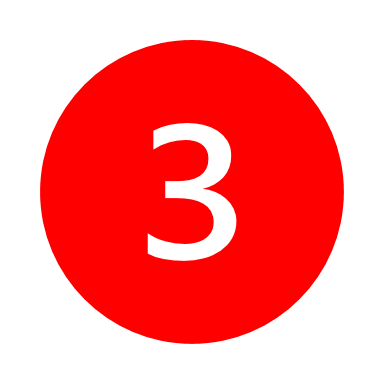 8
[Speaker Notes: What is Microsoft PowerApps? 
It is one of the other 2 services on Microsoft’s Power Platform. Microsoft PowerApps is a low-code development platform that enables users to create custom apps for business purposes. It simplifies the app development process by offering pre-built templates, drag-and-drop interface design, and integration with various data sources. This means those who are not technically inclined, can create applications.

PowerApps offers pre-built functions that eliminate the need for users to create them from scratch. Think of the functions used in PowerApps as similar to those in Excel. Just as you can use functions in Excel to manipulate data, you can use functions in PowerApps to create powerful custom applications without needing extensive programming knowledge.
 
On the right side of the screen, you can see an image that demonstrates the process of inserting pre-built elements onto your current page. By clicking the insert icon, you can choose from a variety of elements to add to your app. Once you have selected an element, you can easily position it anywhere on the page according to your preferences.
 
While it is low-code, that does not mean that it is low in code.
The left portion of the screen is an example of some coding that a developer may need to do for a particular action. In our case, we are submitting some data, and this code is connected to the submit button on the bottom right. As we continue this presentation you will see more of these snippets for particular events.
 
 “PowerApps is one of many commonly used no-code development platforms on the software market.” To maximize the utilization of SBPD's existing ecosystem with Microsoft 365, we made the strategic decision to implement the new Help Desk Ticketing system using PowerApps.]
System Overview
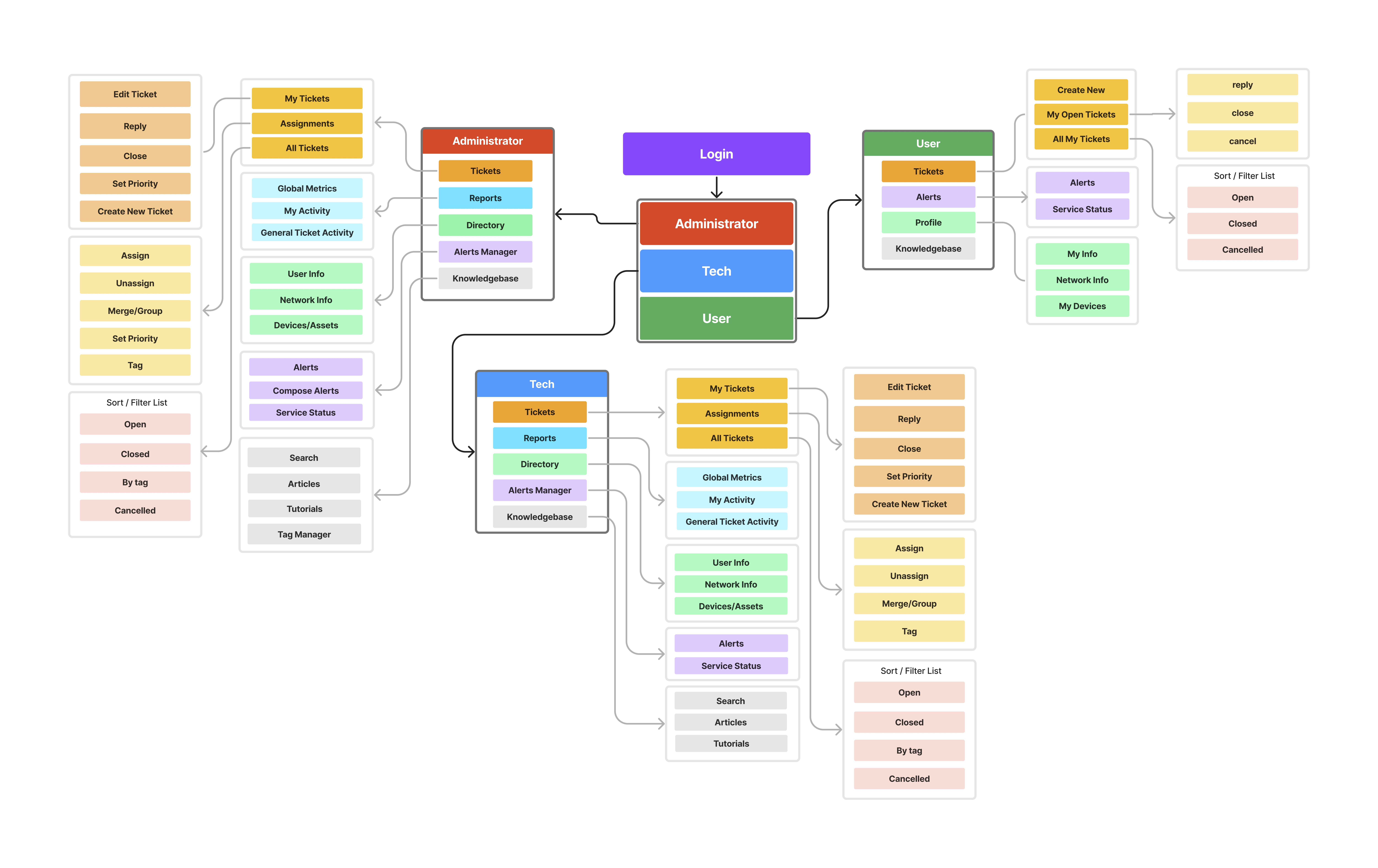 9
Power Automate
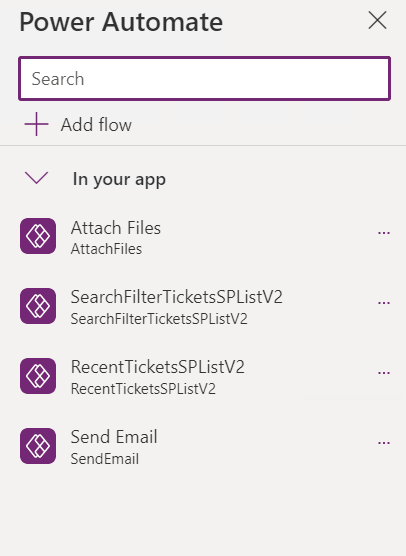 Core features of Ticketing System
Automates workflow
Bypass limitations of Power Apps and SharePoint List
10
Power Automate
Search & Filter Flows
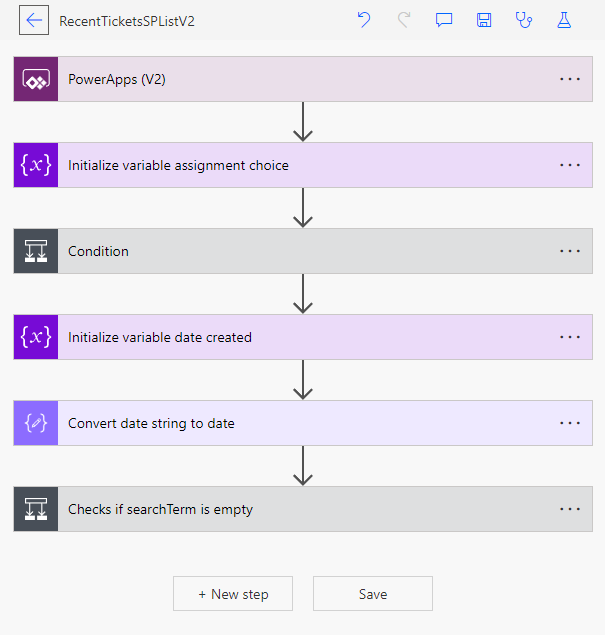 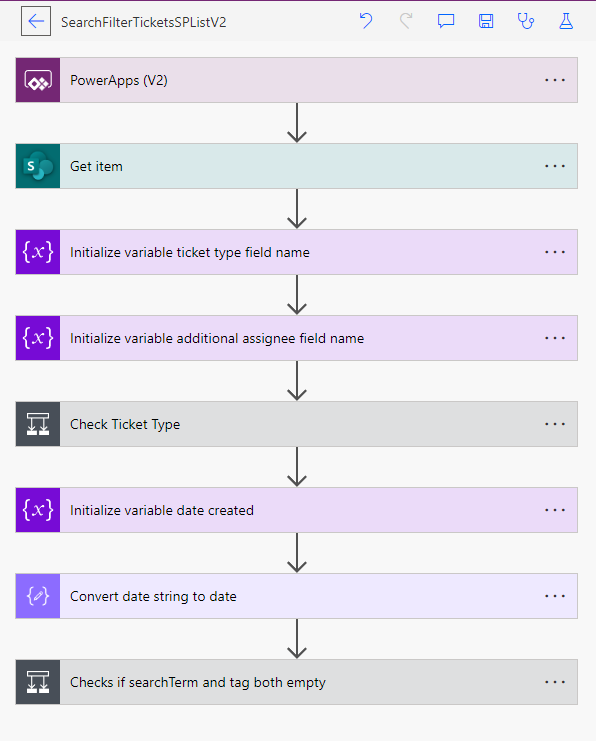 11
Power Automate
Attach Files & Send Email Flows
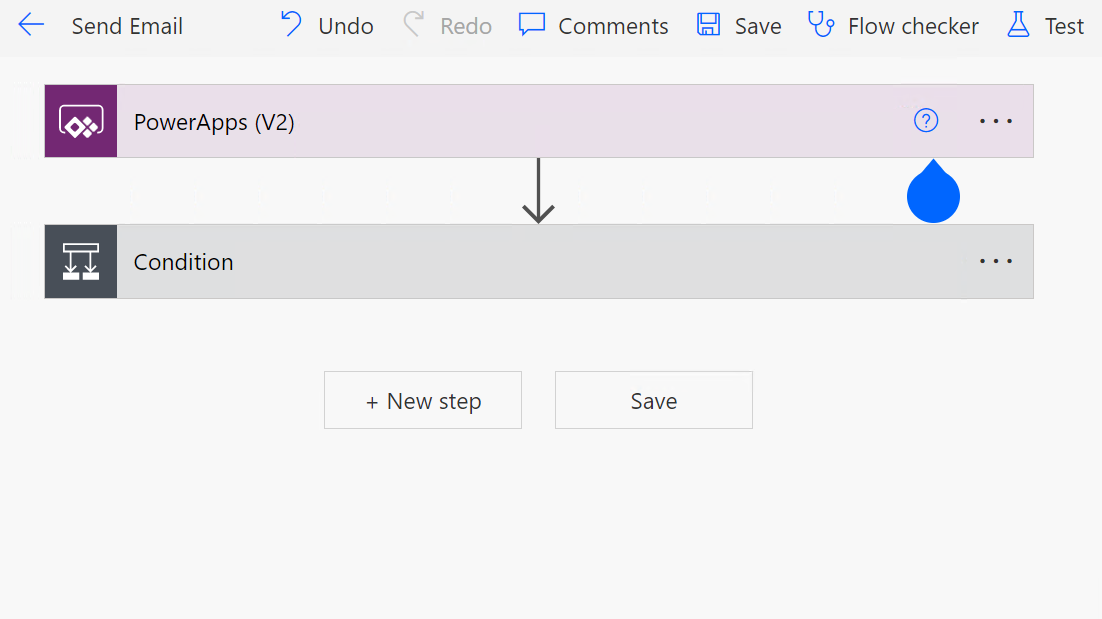 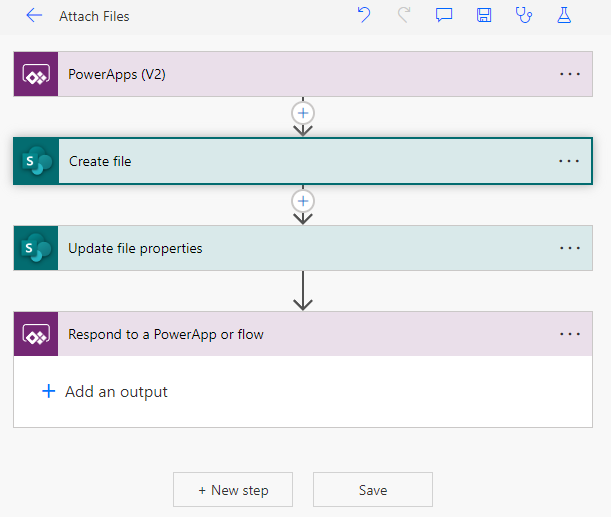 12
Database + Migration
SQL
Share Point List
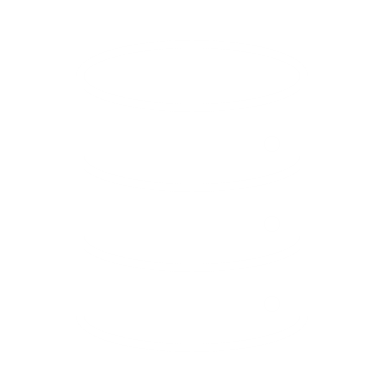 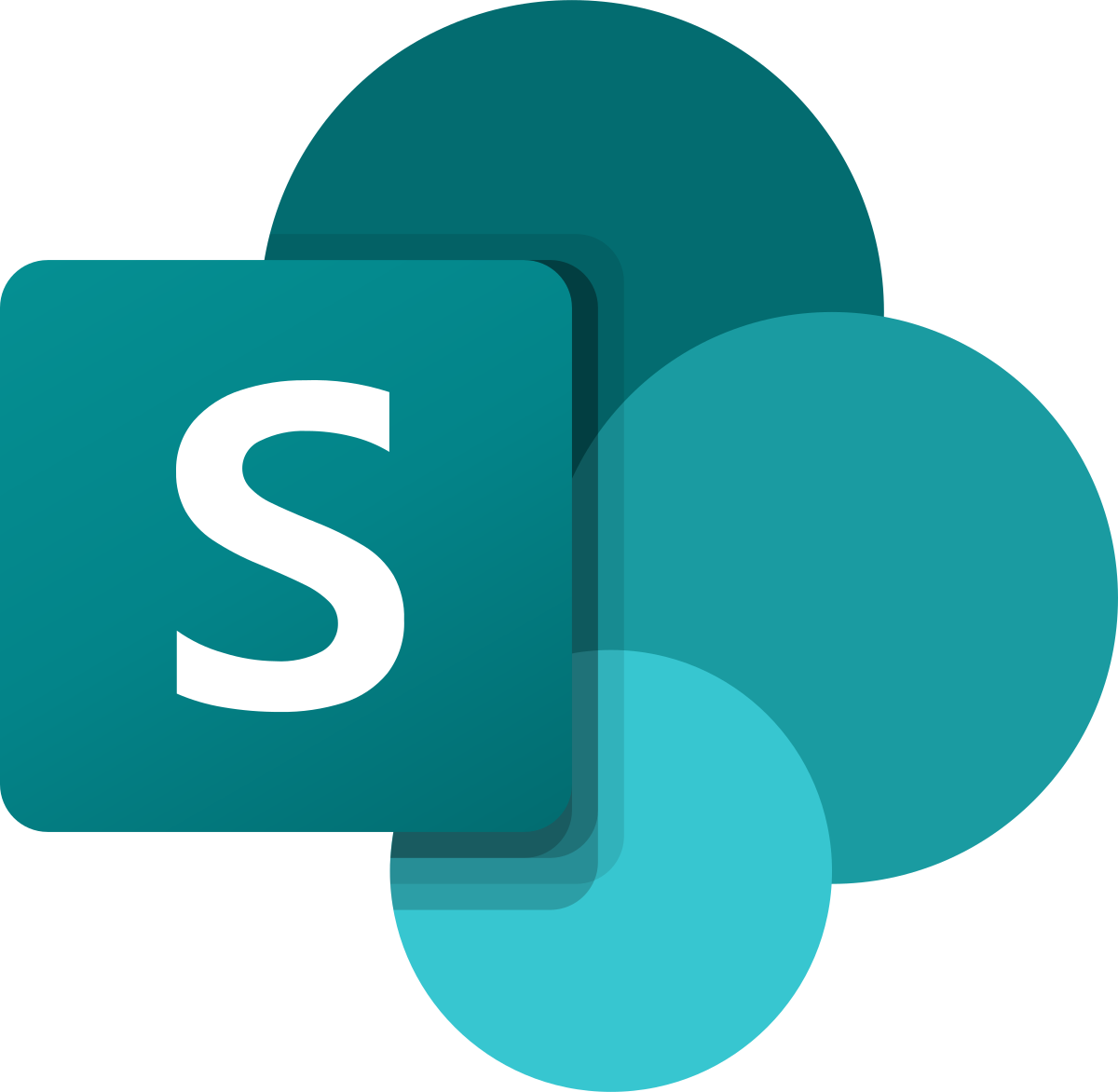 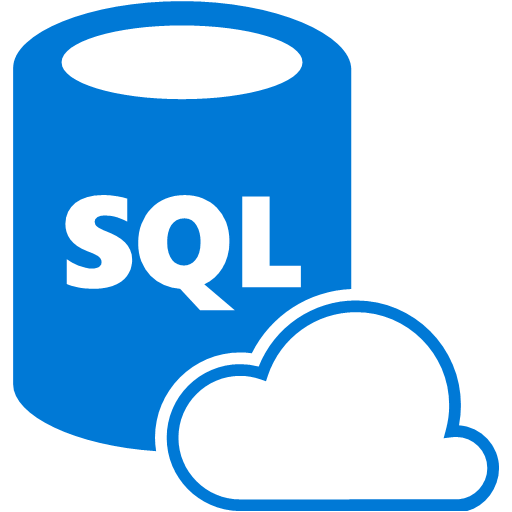 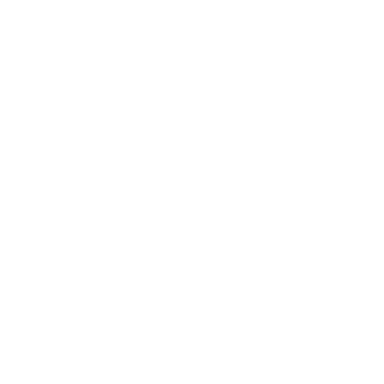 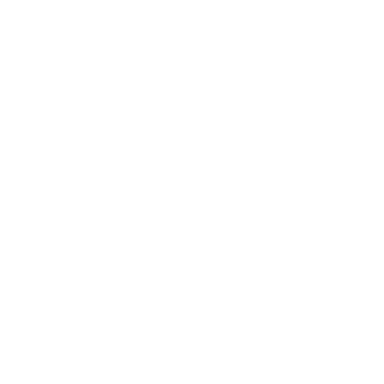 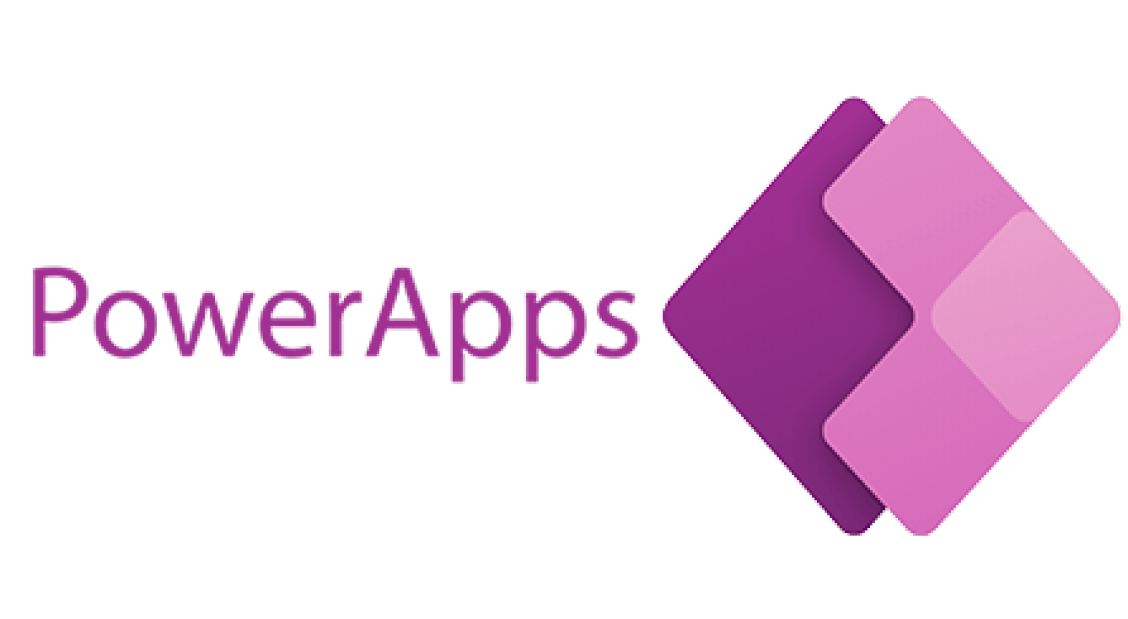 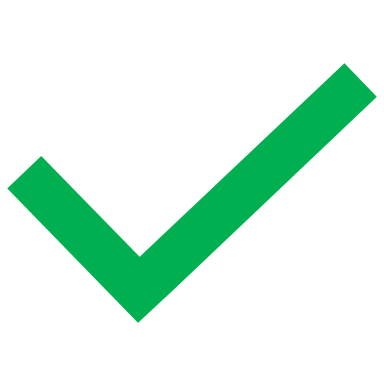 13
SharePoint List Security
List Item Permissions
SharePoint Site Permissions
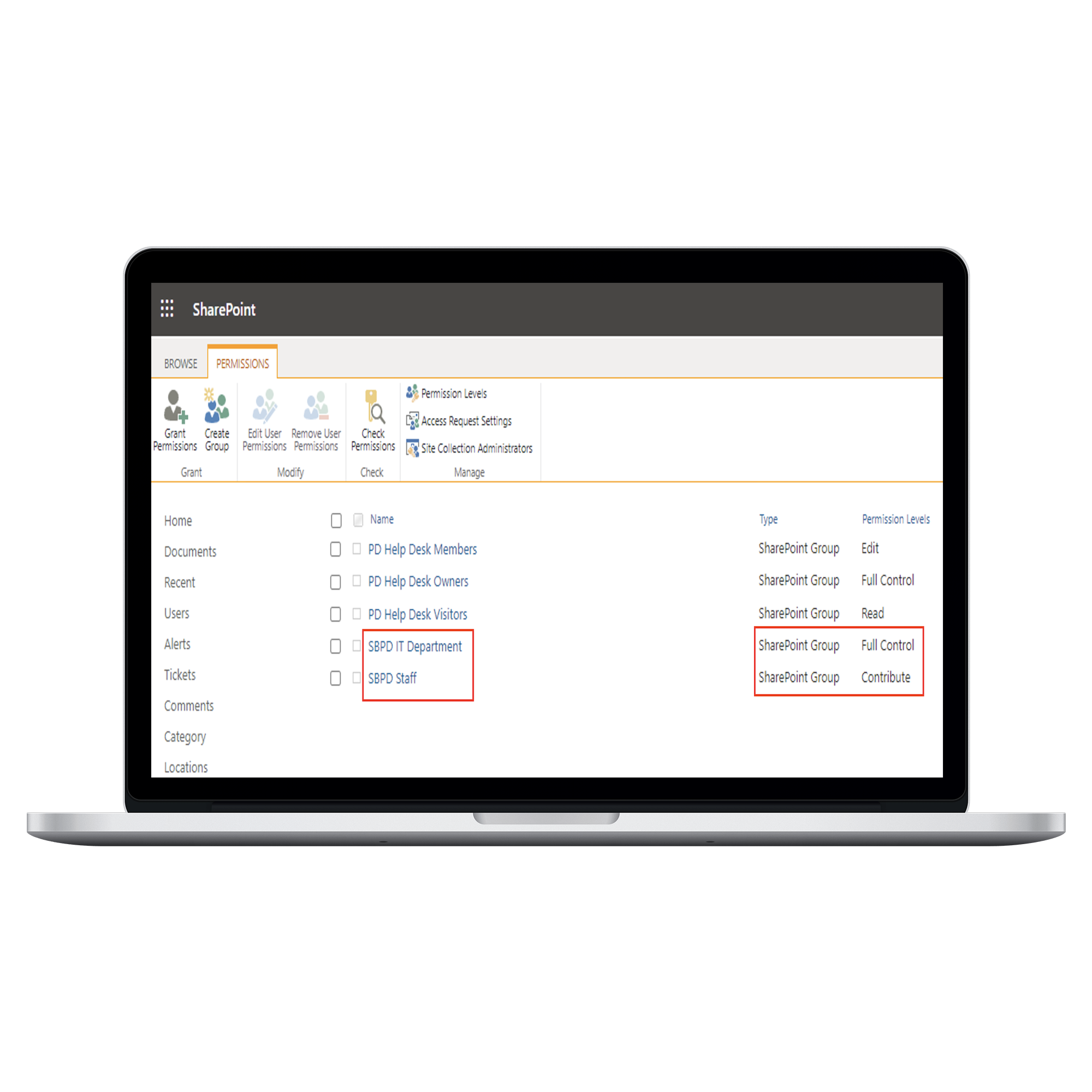 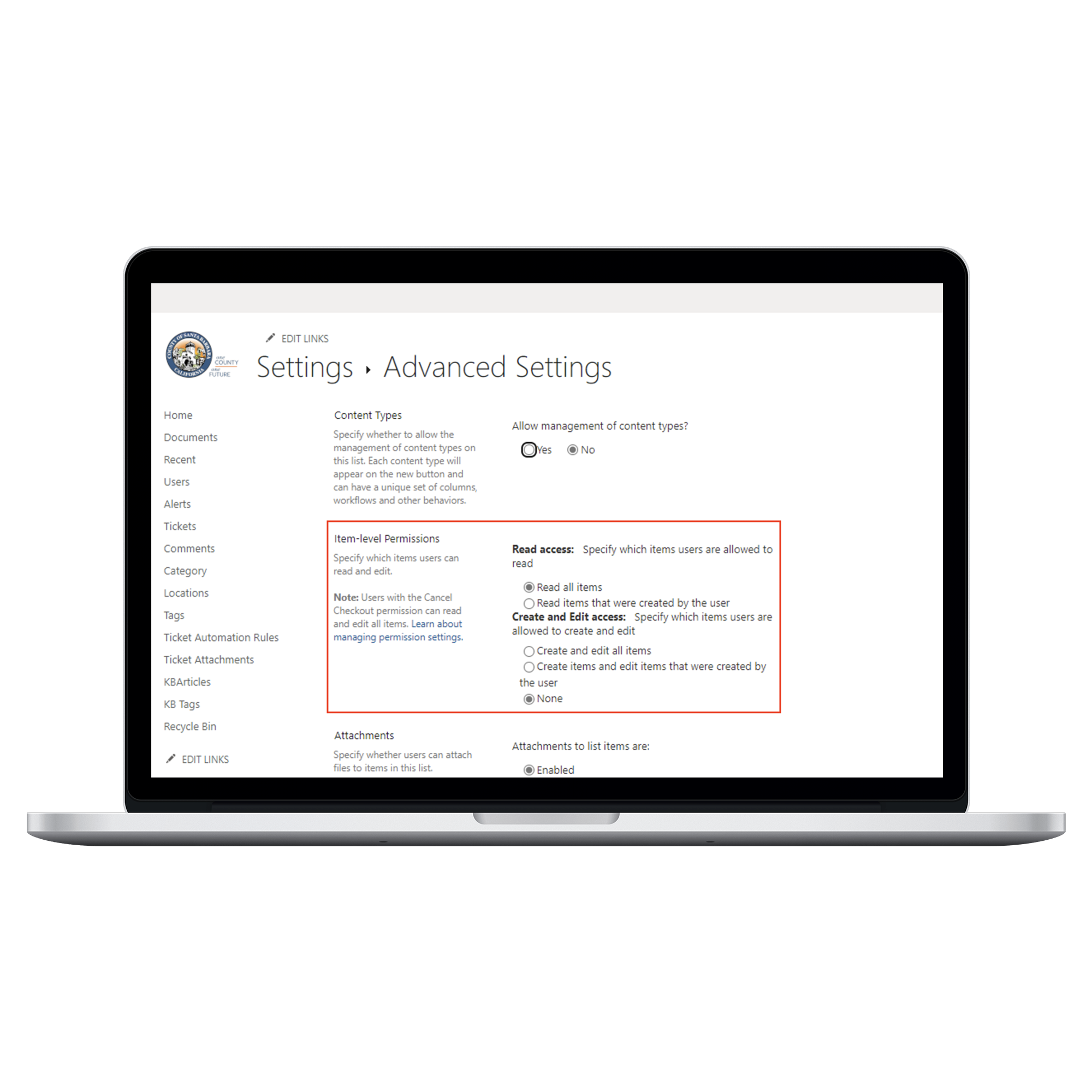 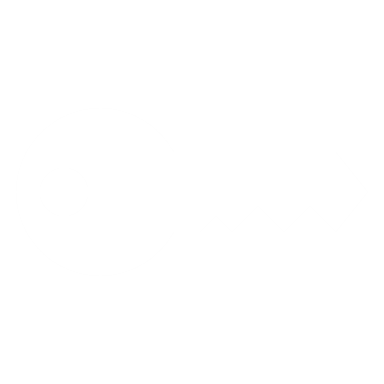 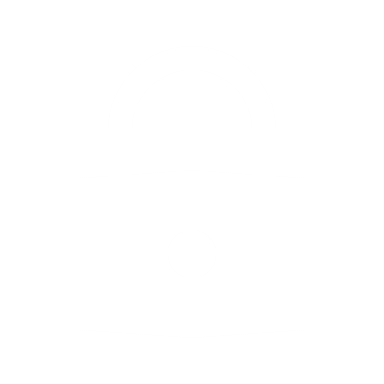 14
user Authentication
User Roles
Auth
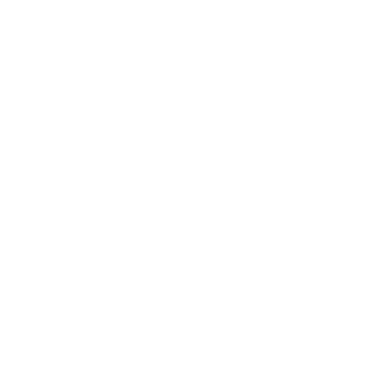 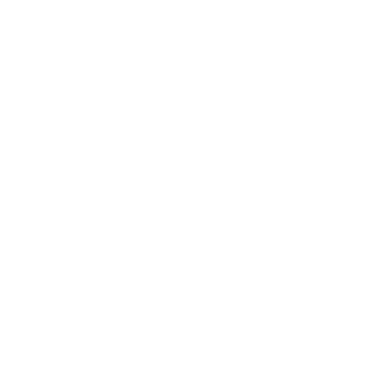 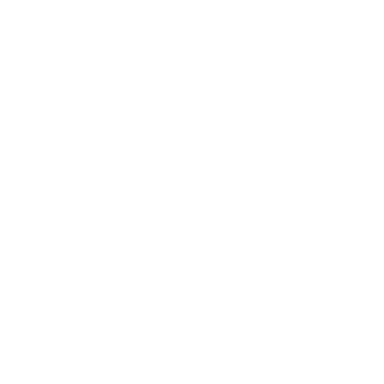 Staff
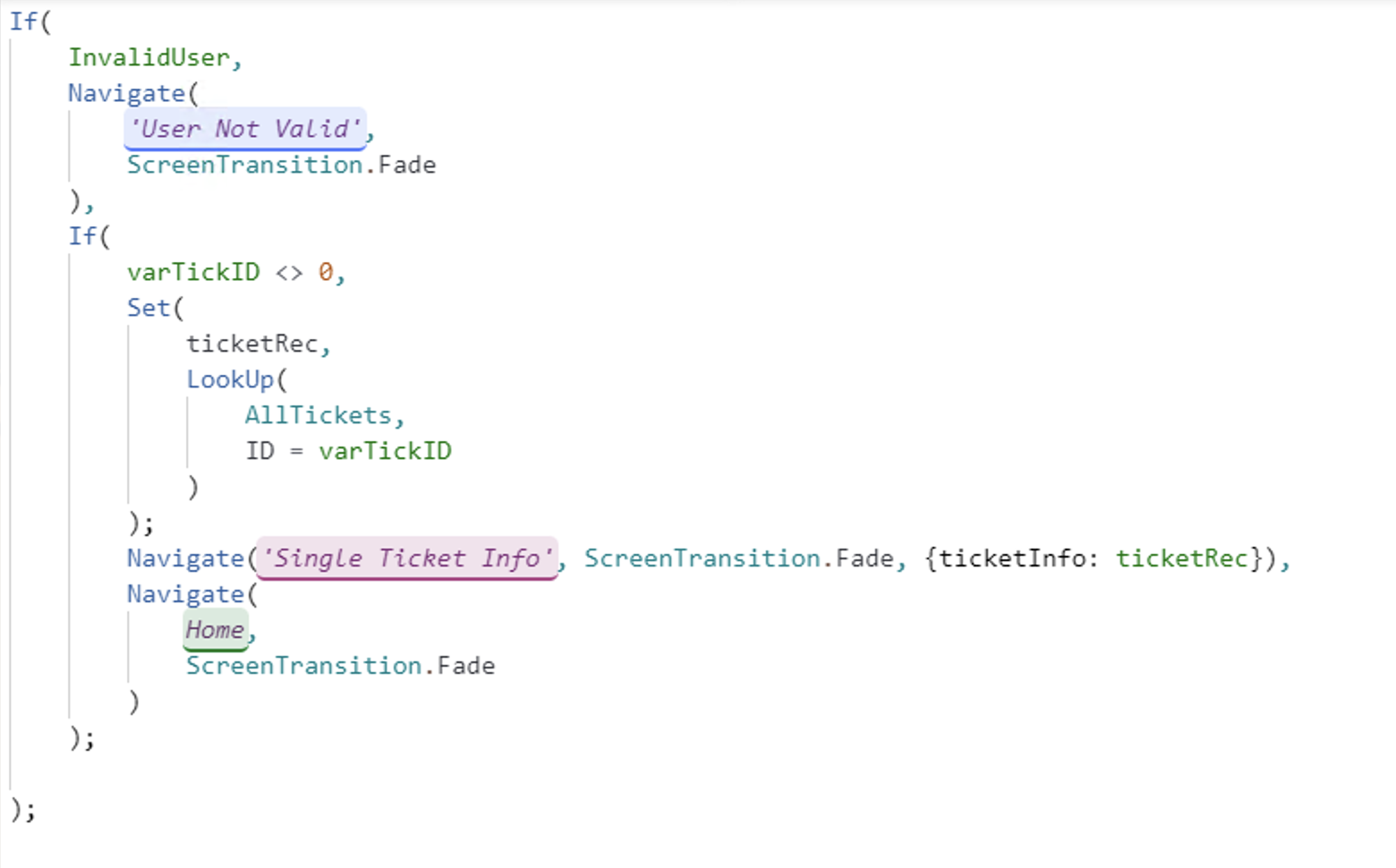 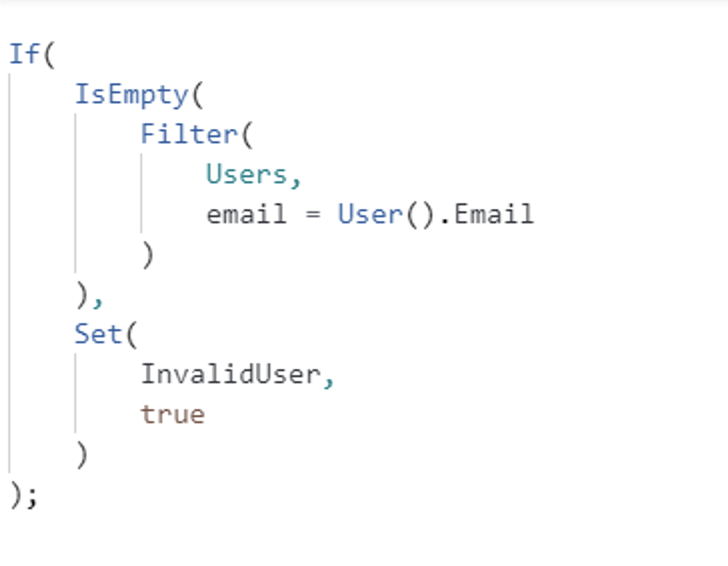 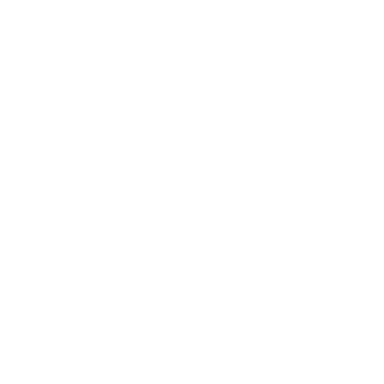 Tech
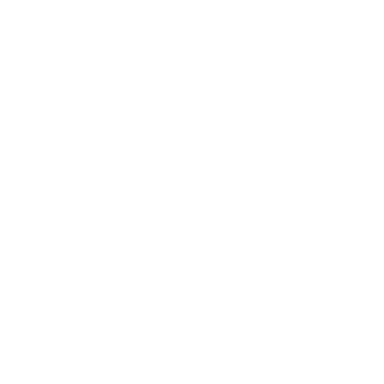 Admin
15
Ticket Assignment Automation
Past solution didn't have any automation workflow
Tickets get assigned based on:
Category
Location
Streamlines ticket handling process
Increased Productivity & Scalability
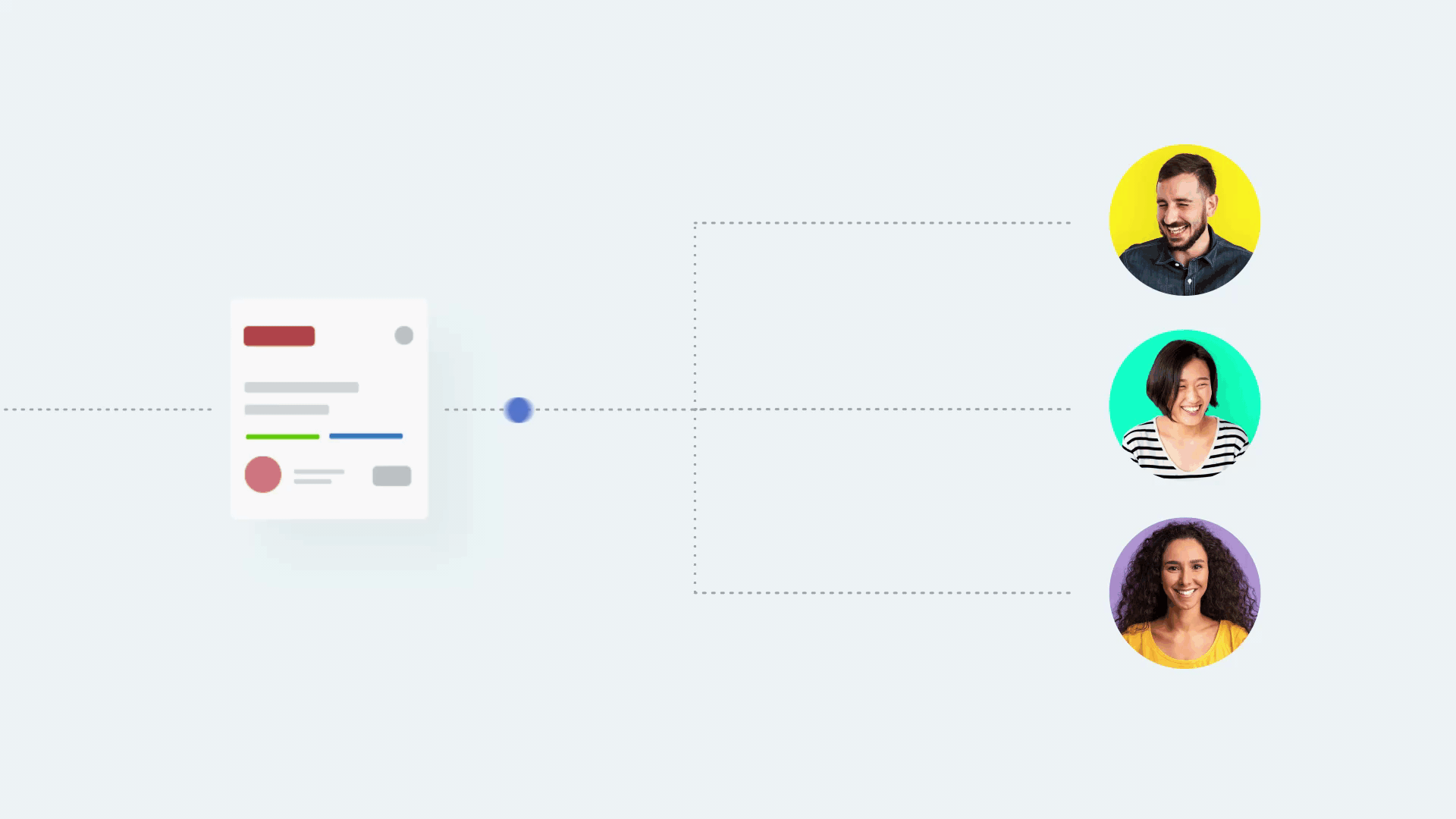 Automation Rules
16
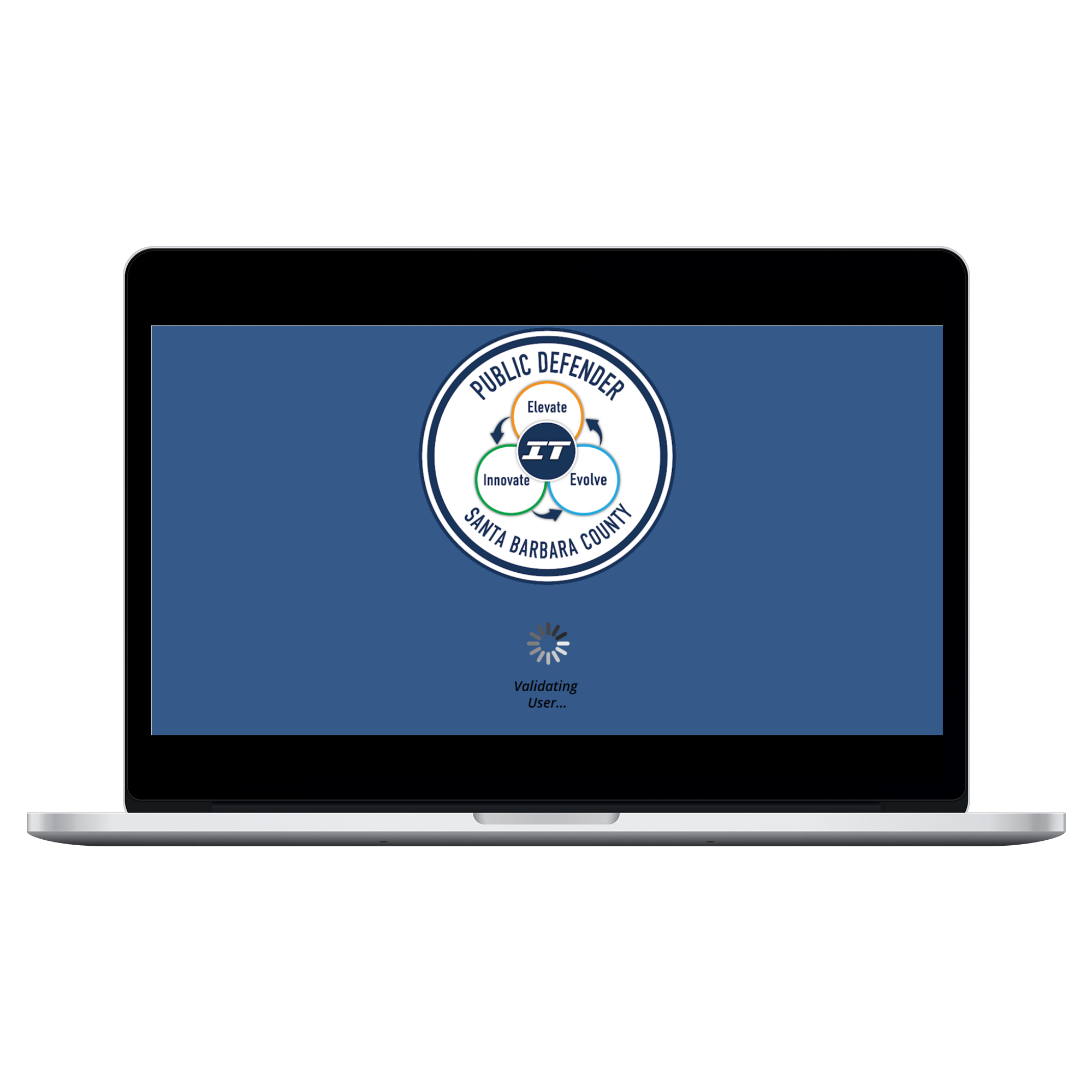 Splash screen
Onvisible code
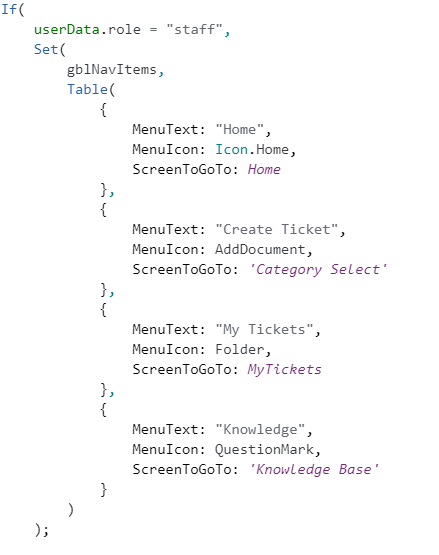 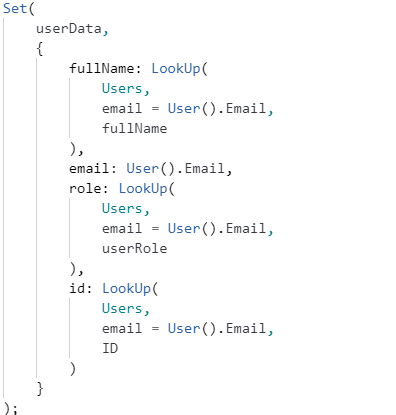 17
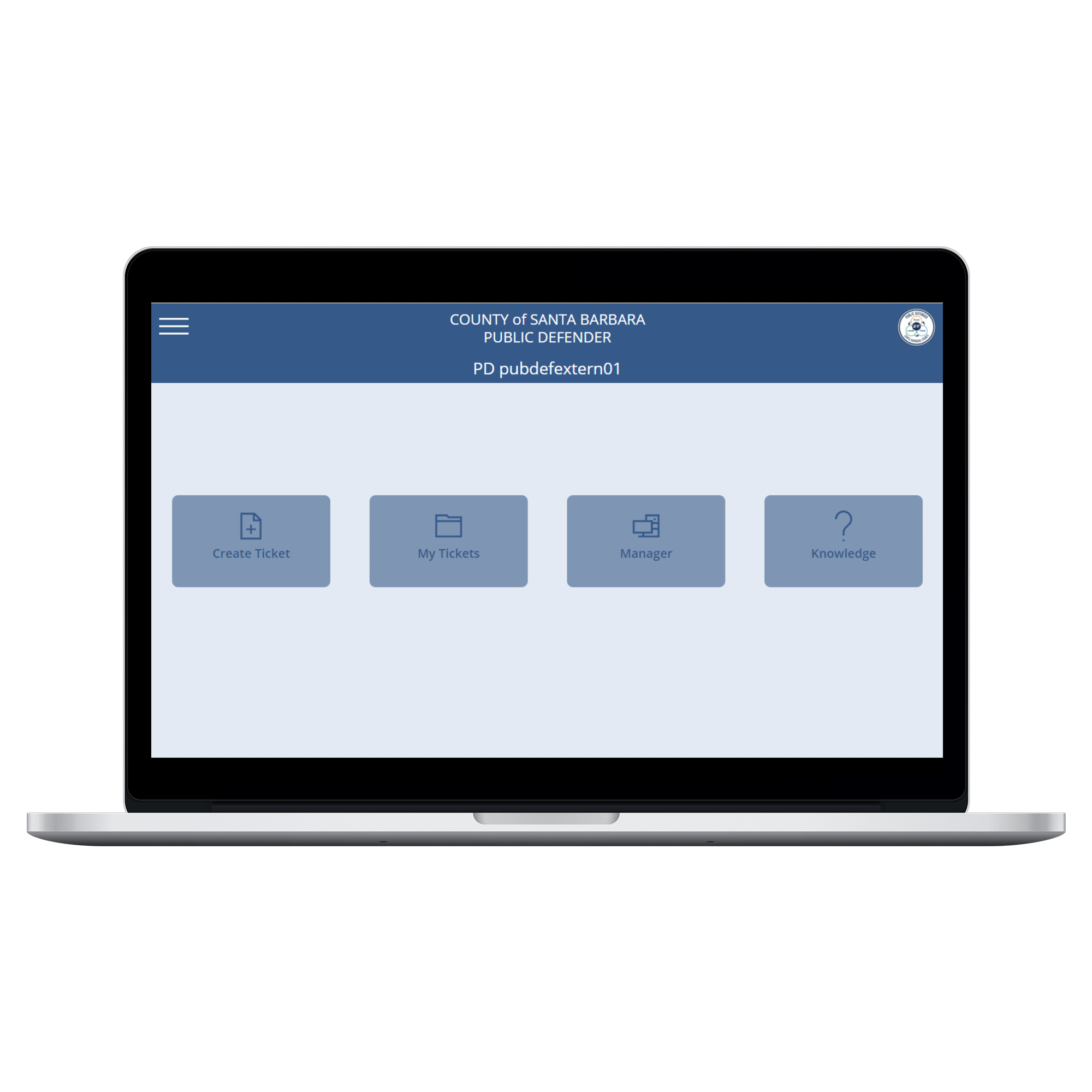 Home
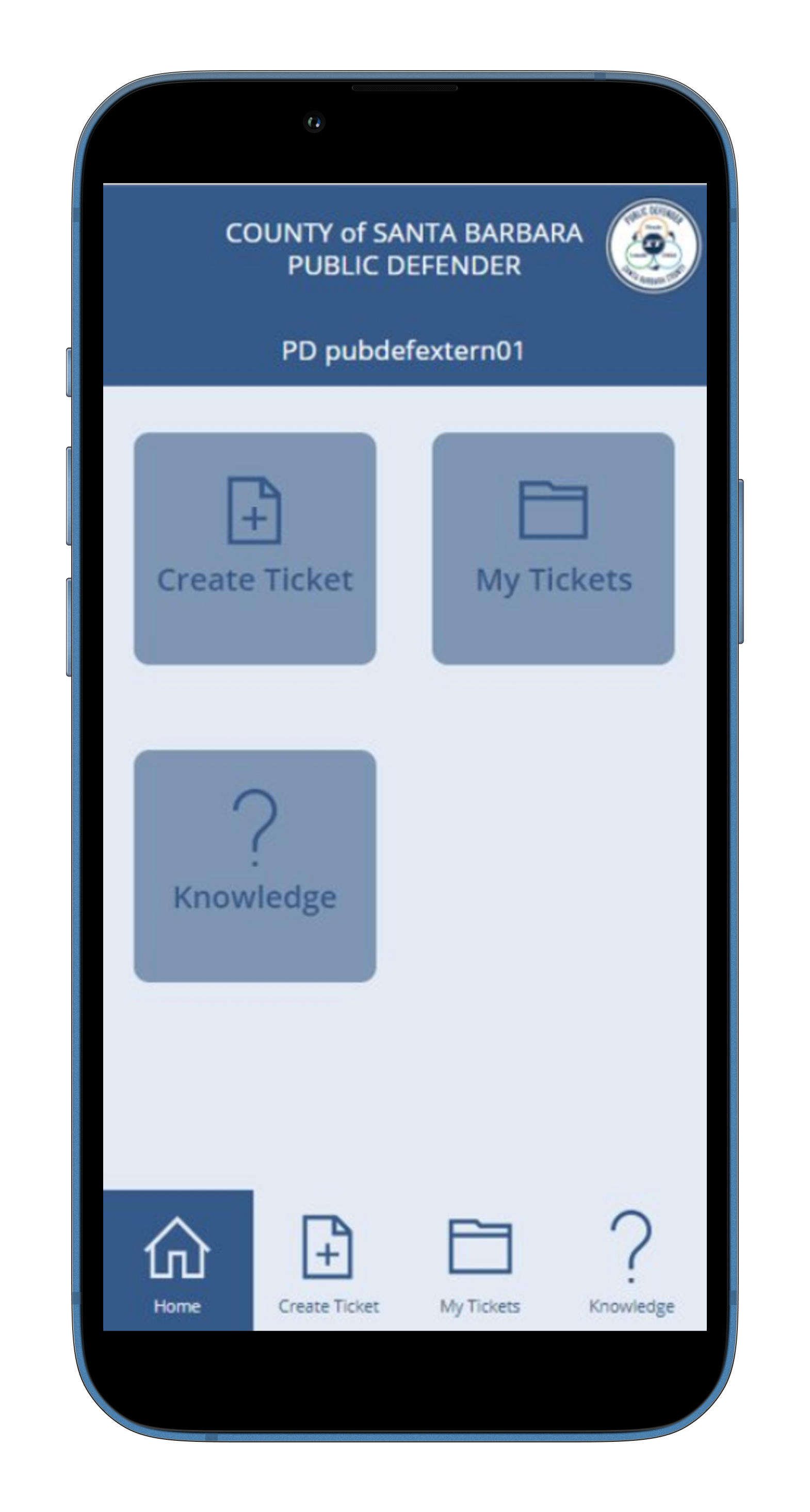 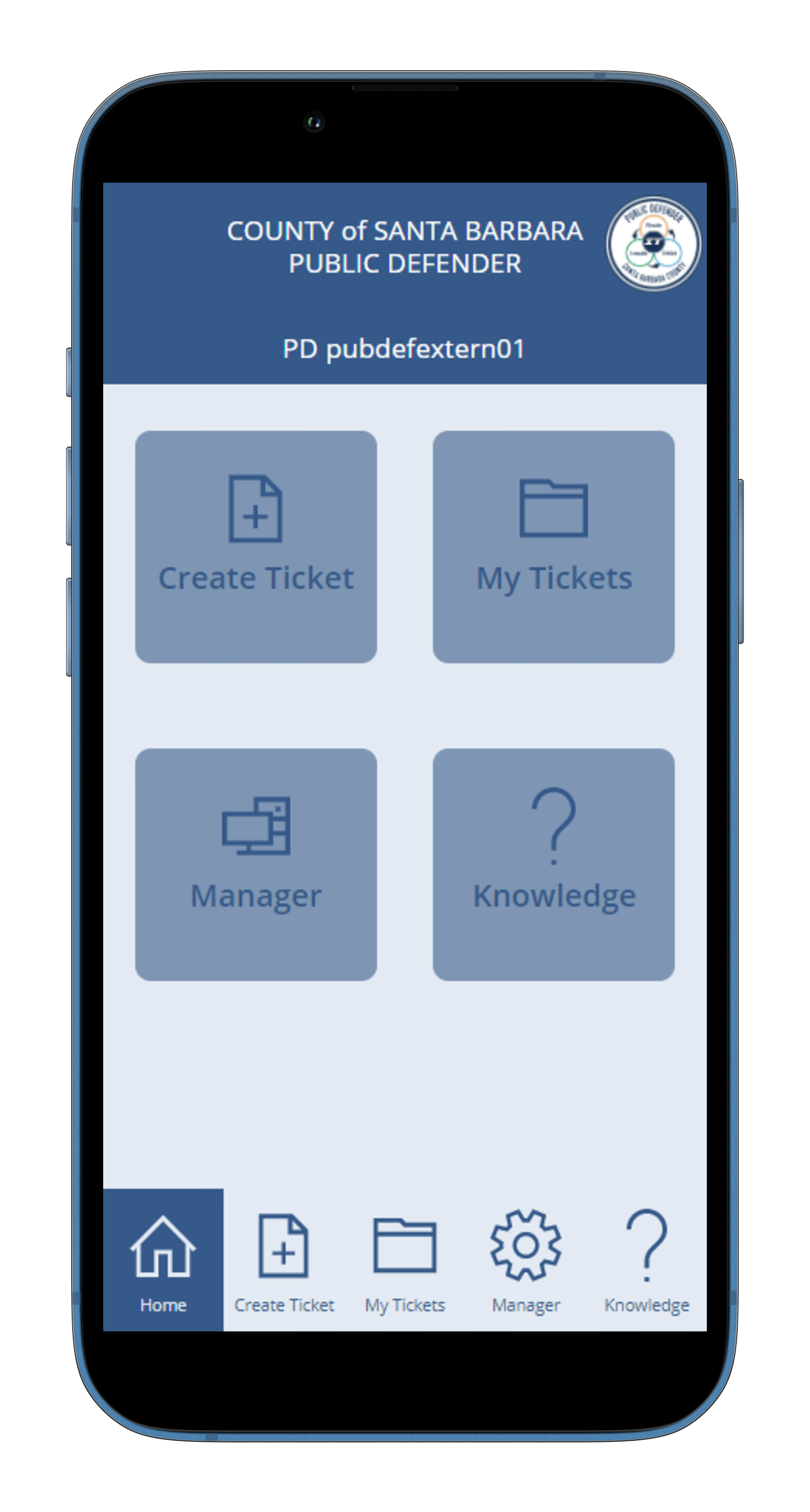 18
Create A Ticket
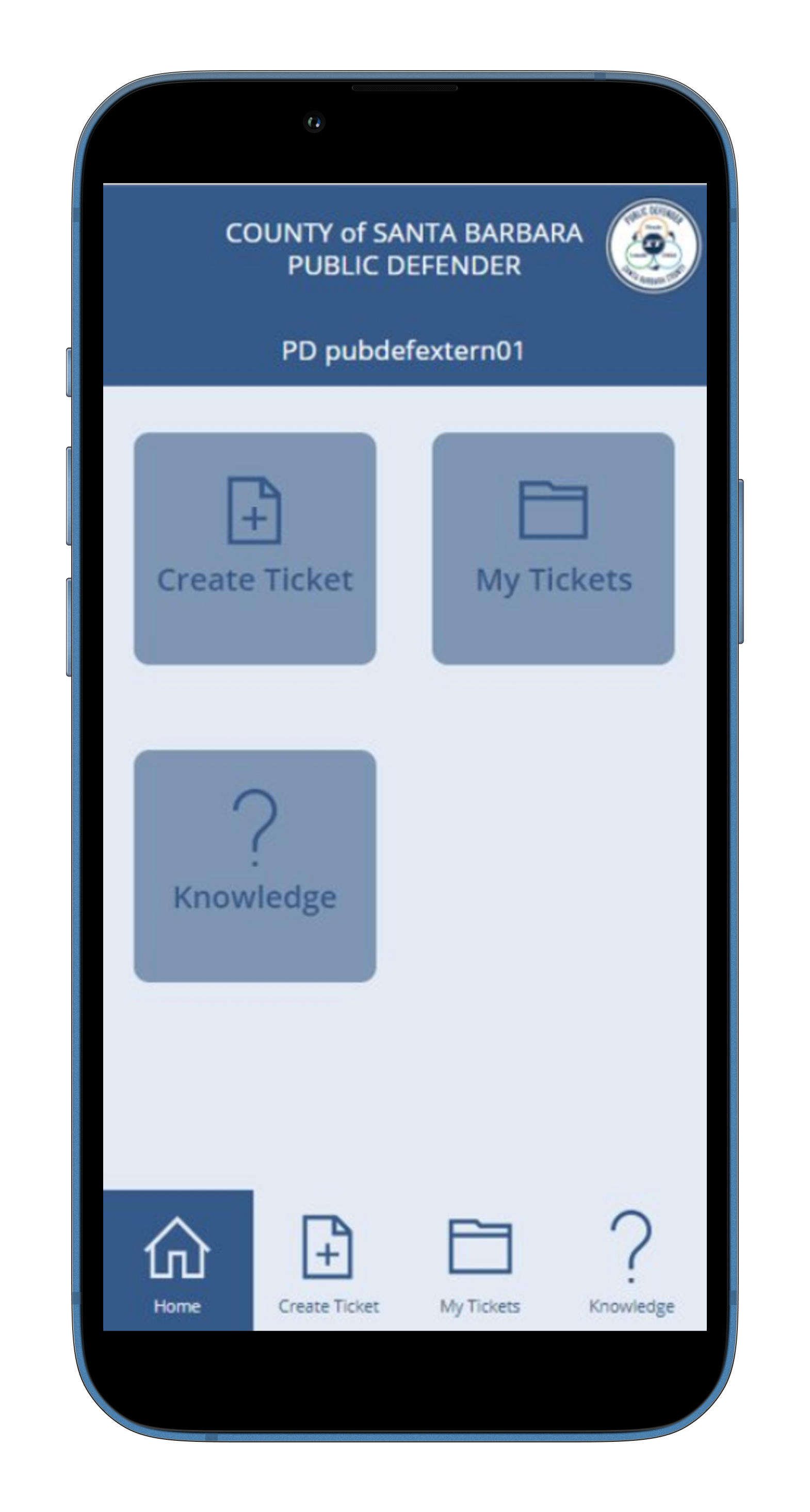 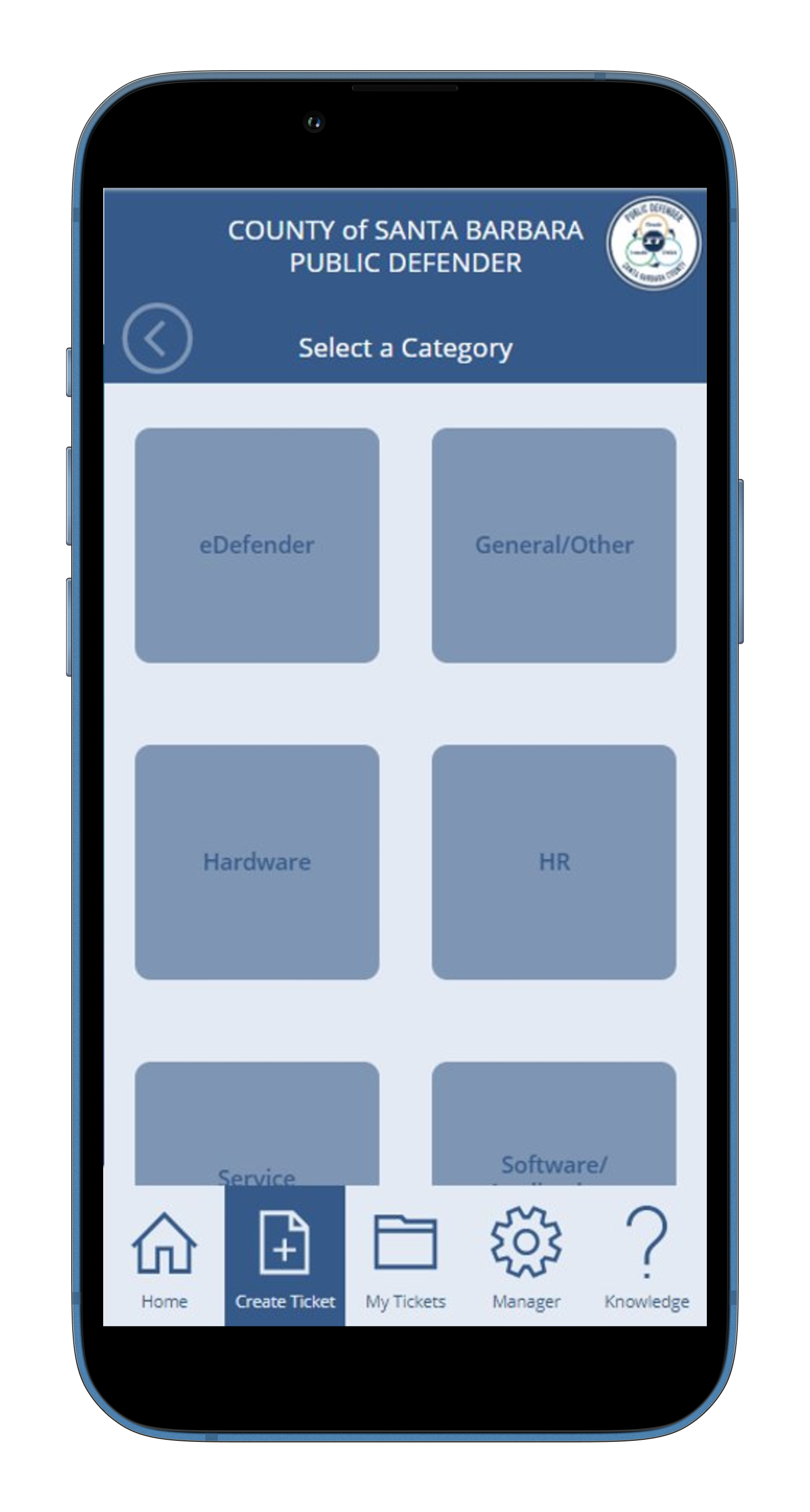 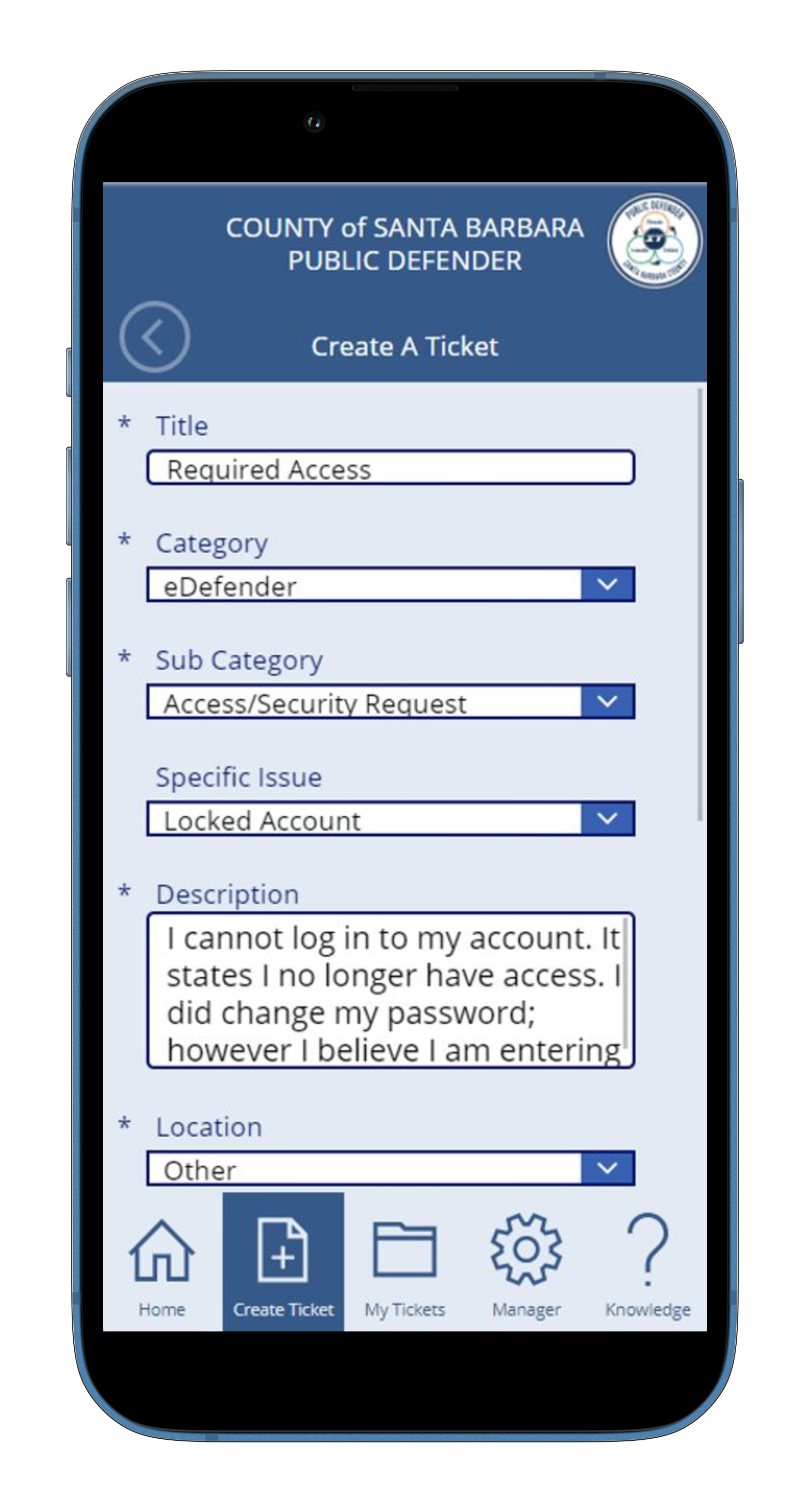 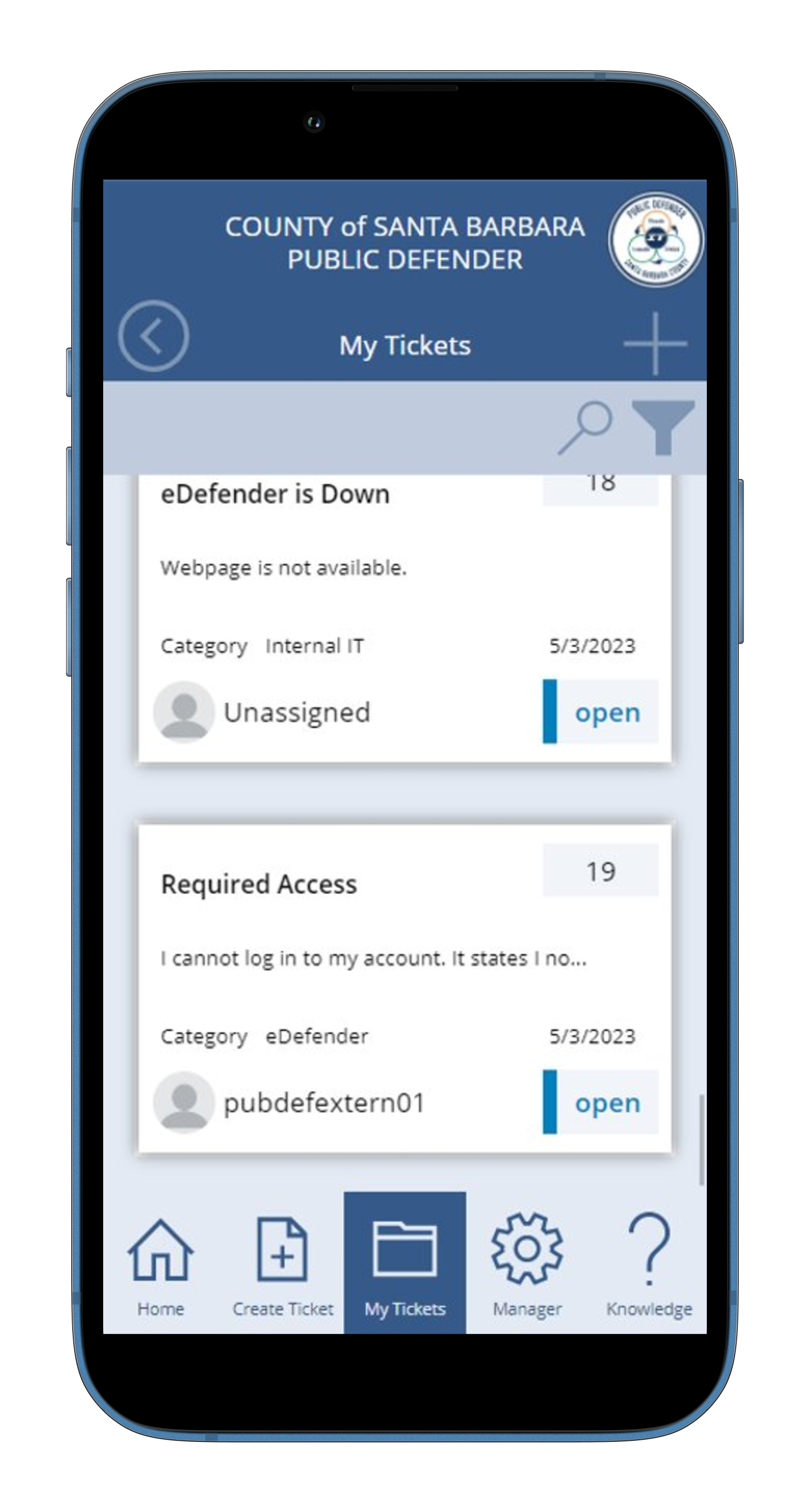 21
Resolve a ticket
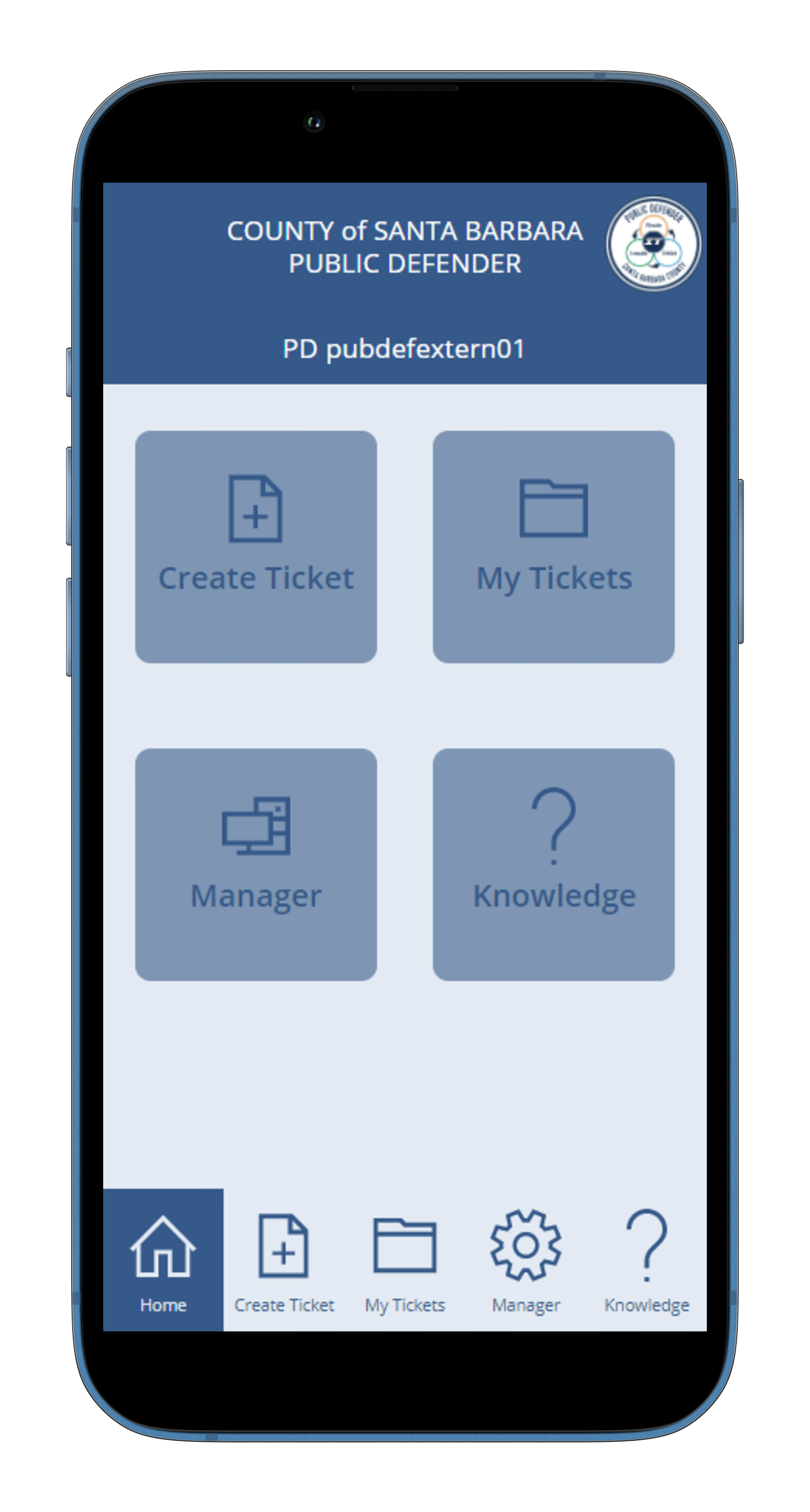 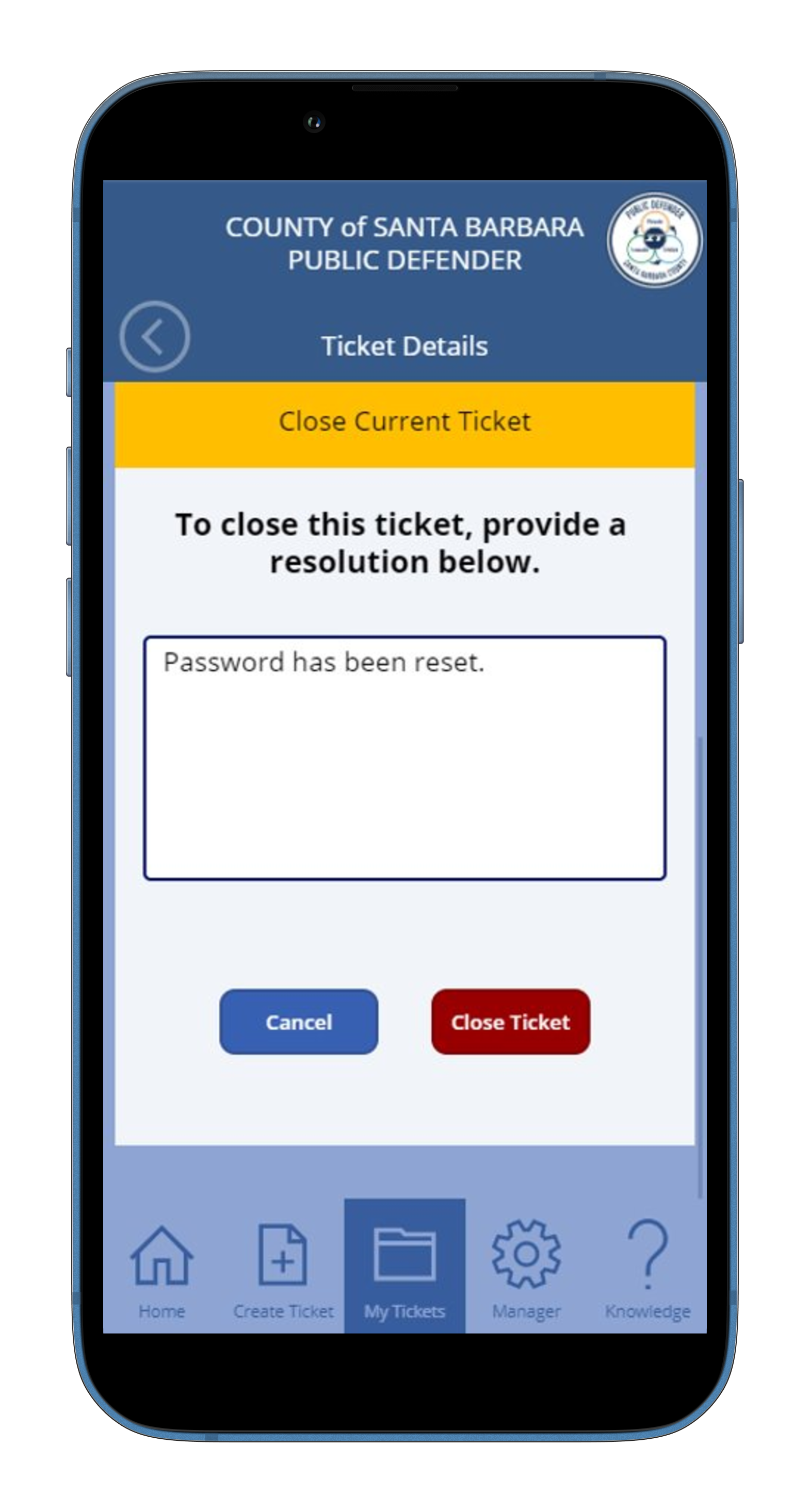 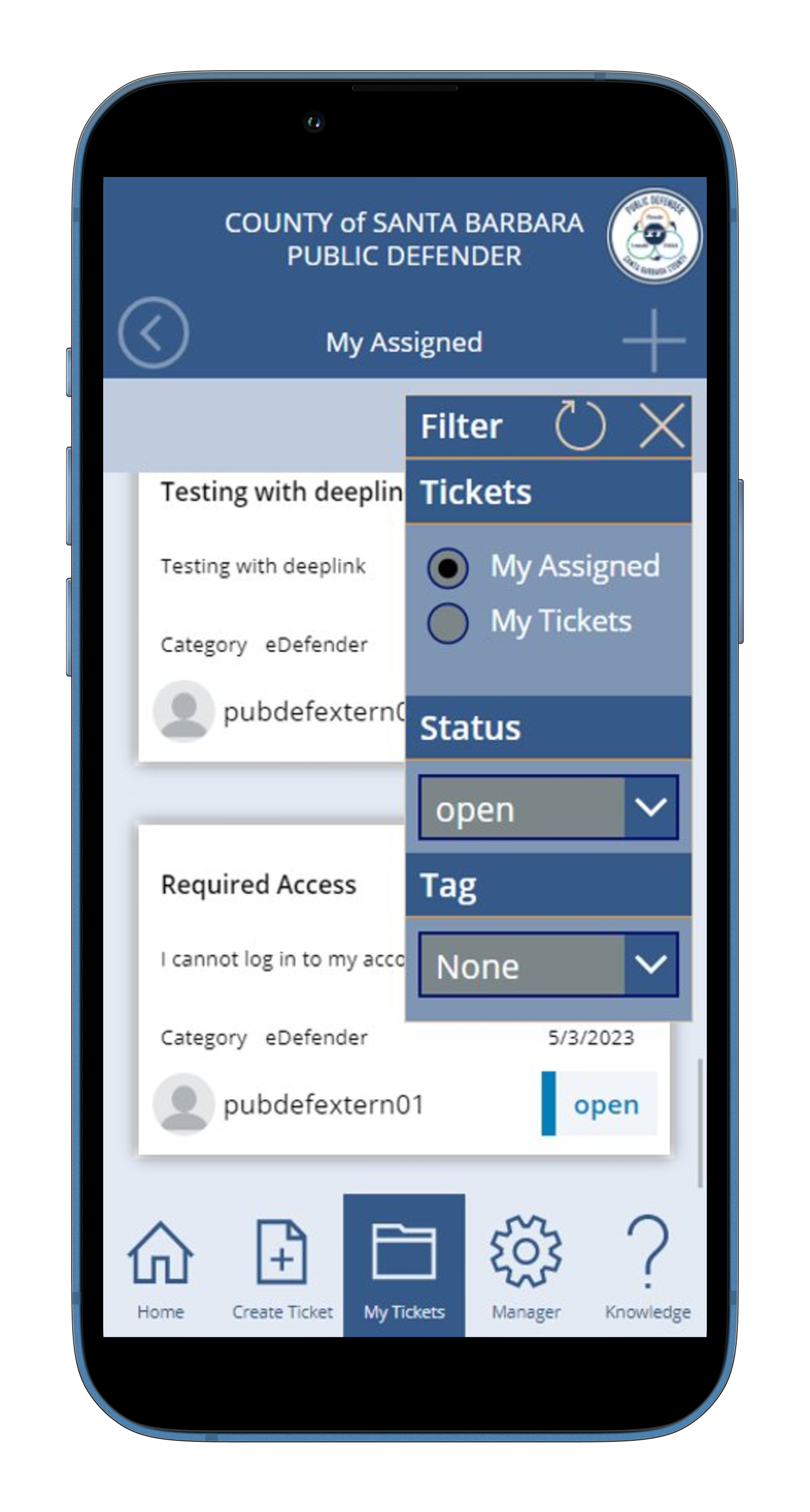 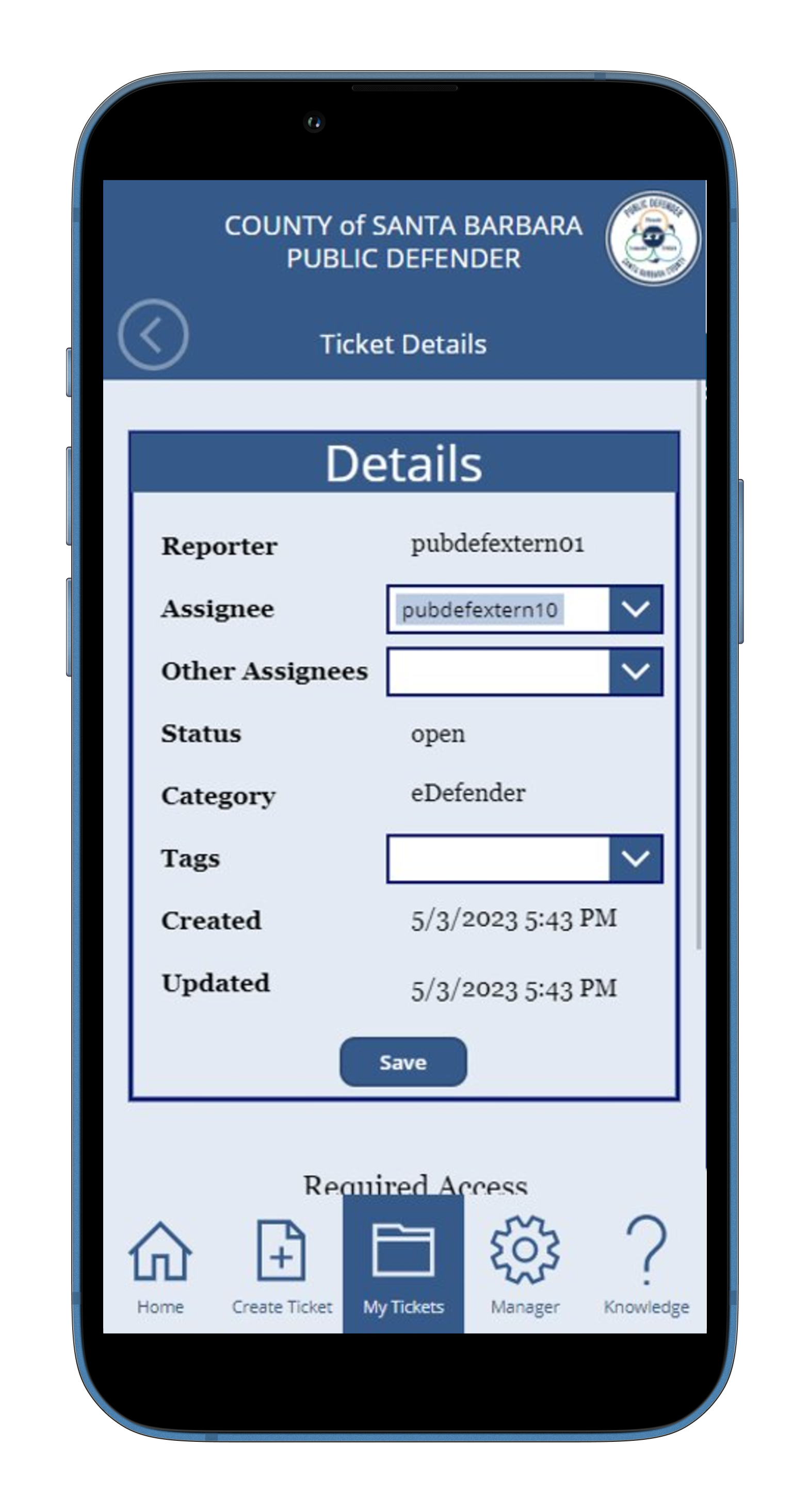 20
My Tickets
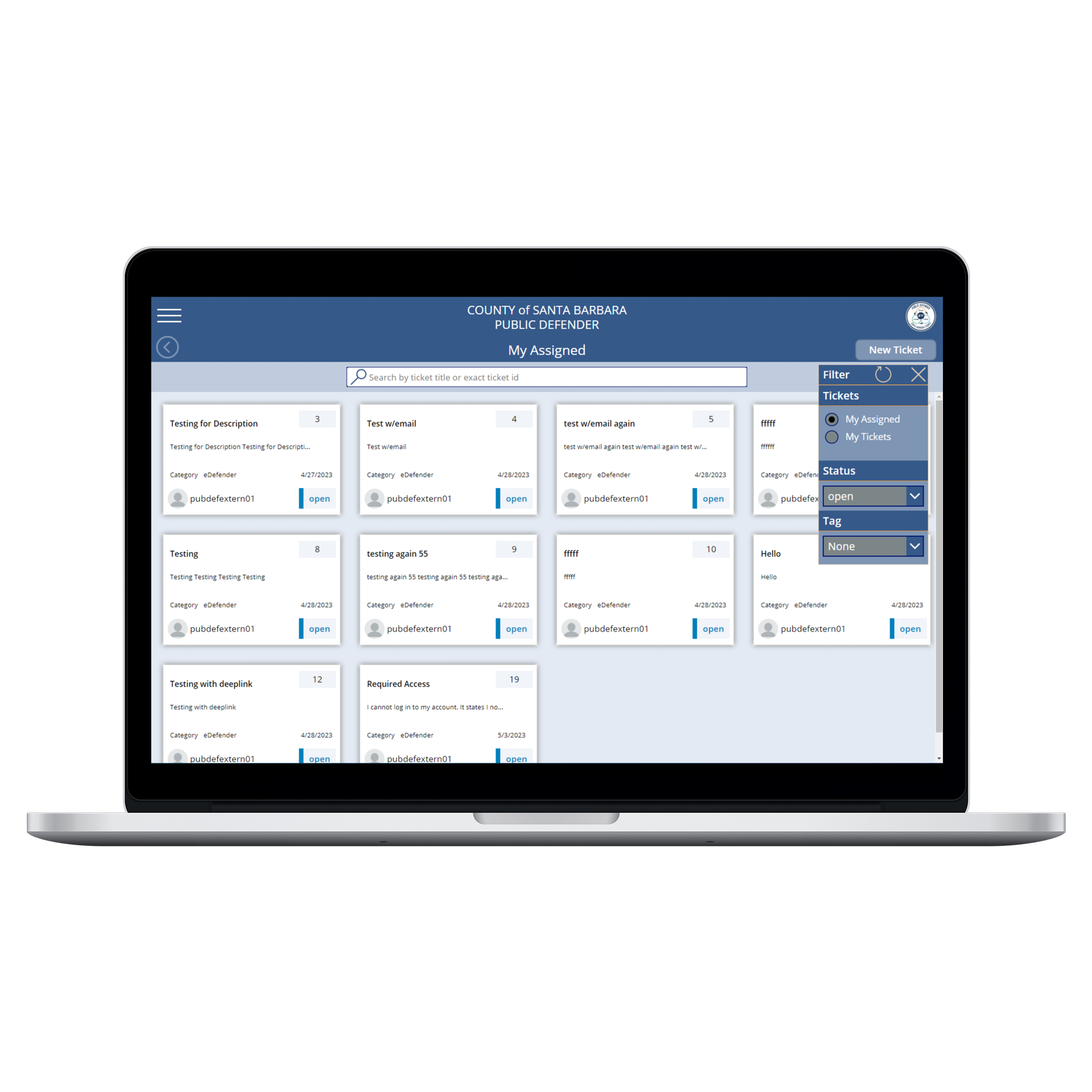 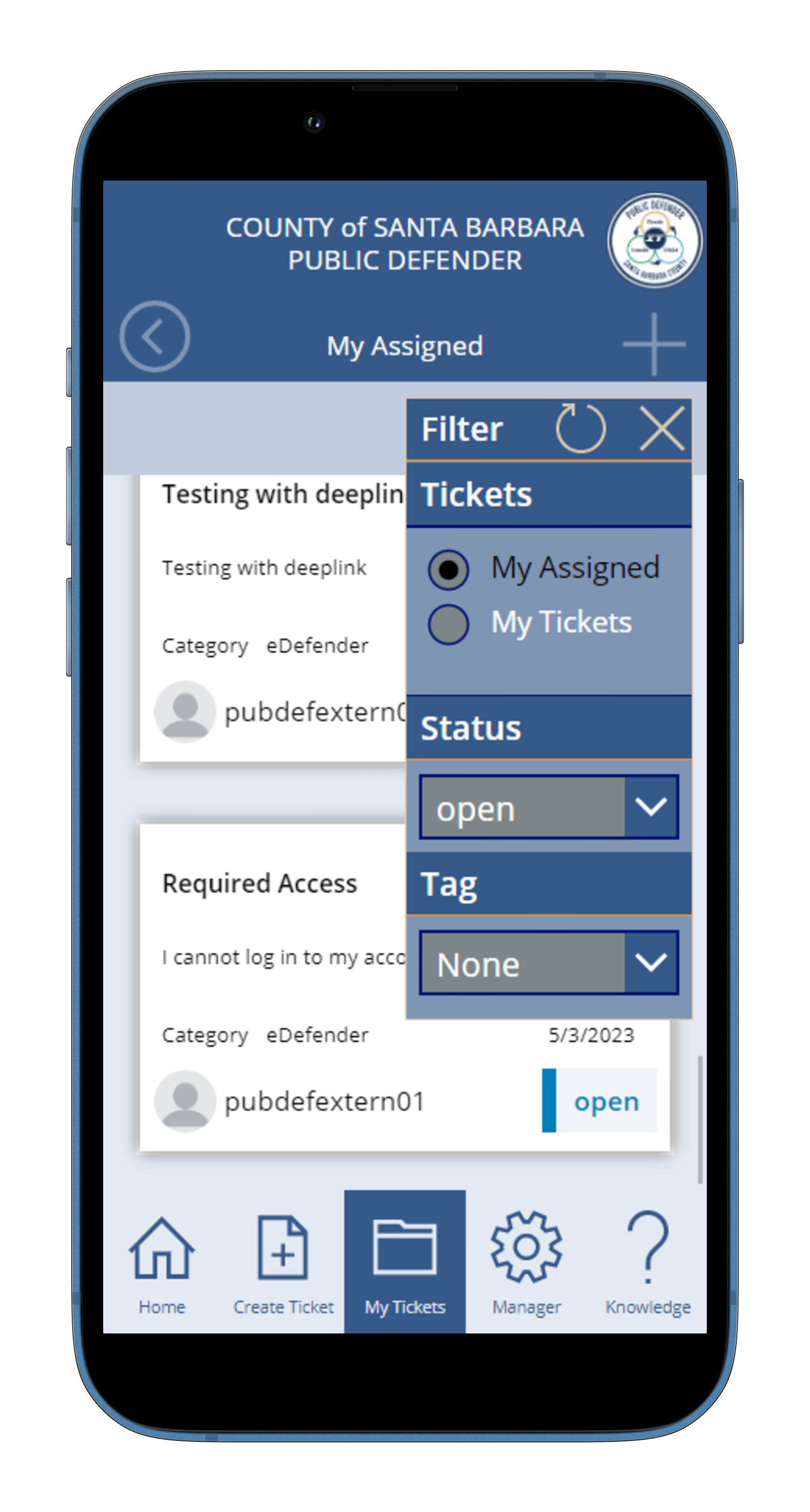 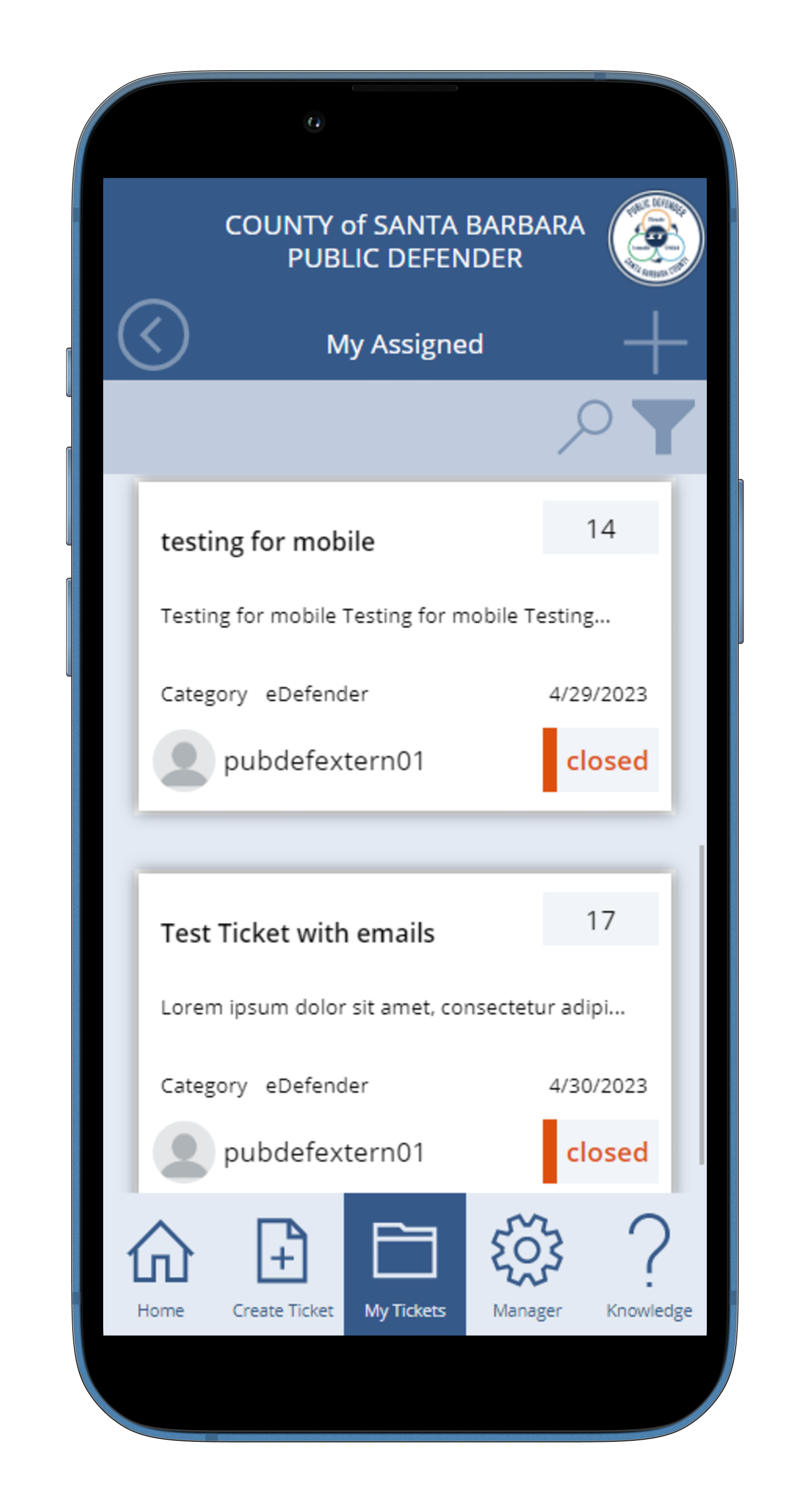 21
Single Ticket Info
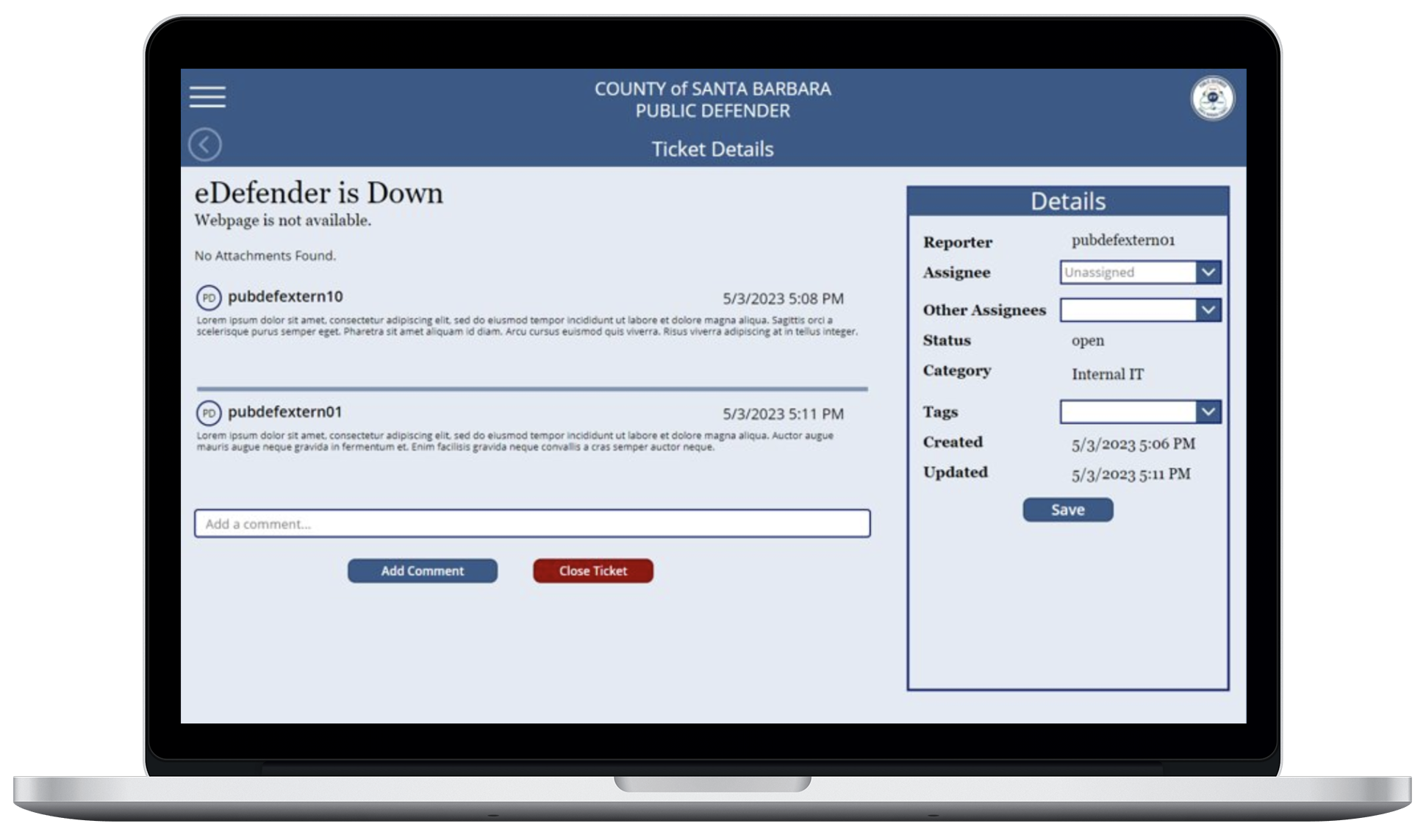 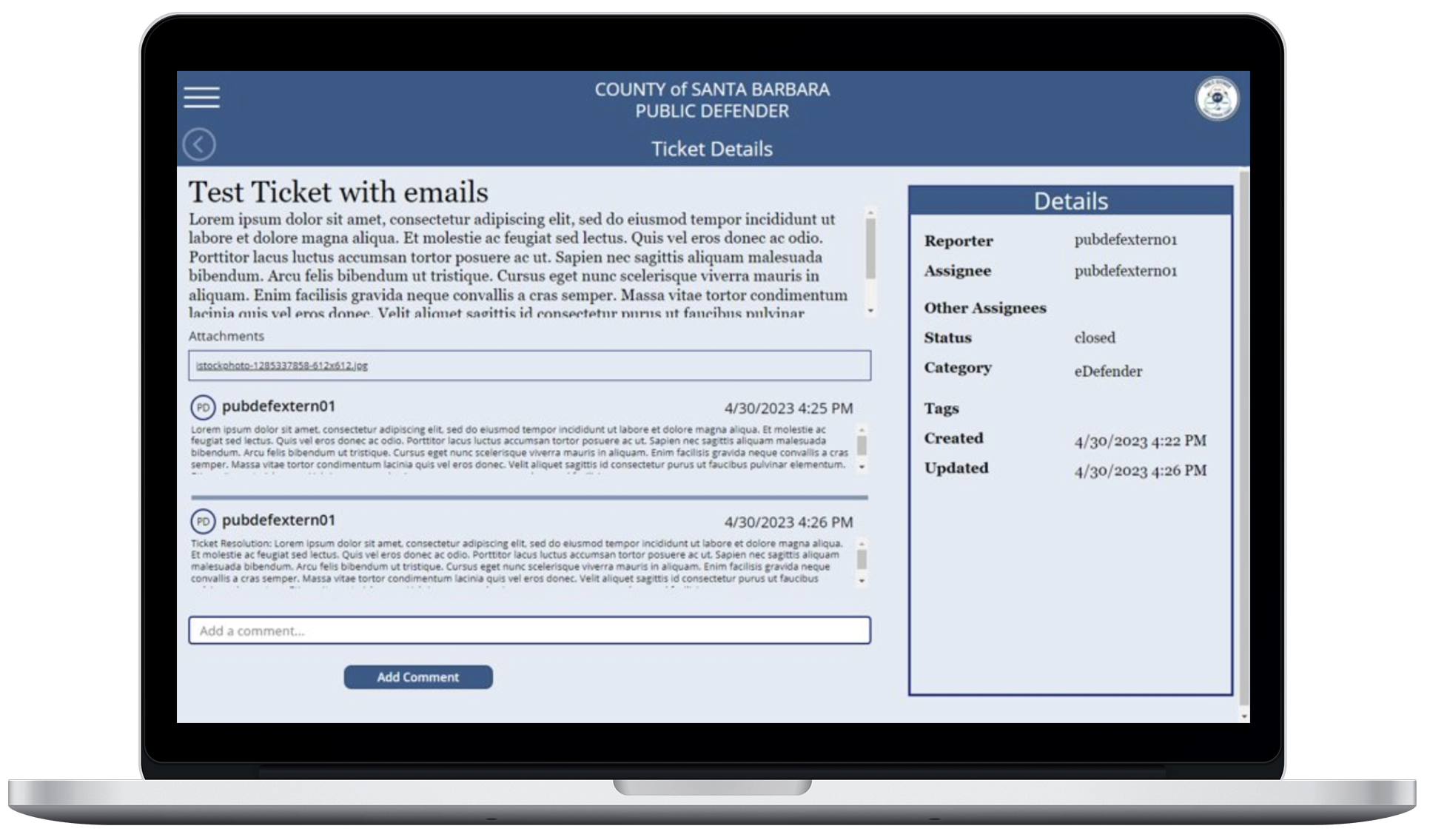 22
KNOWLEDGE bASE
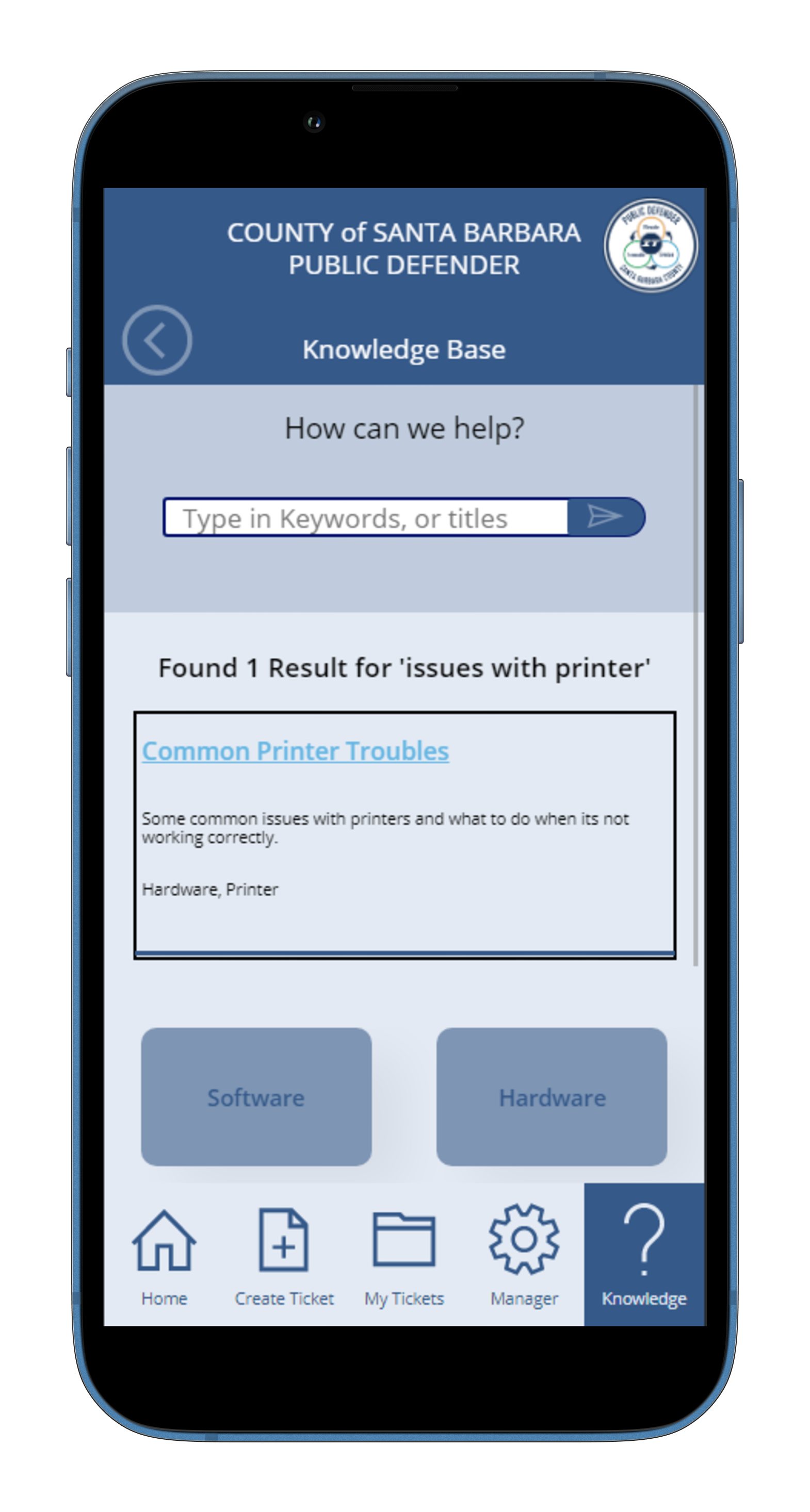 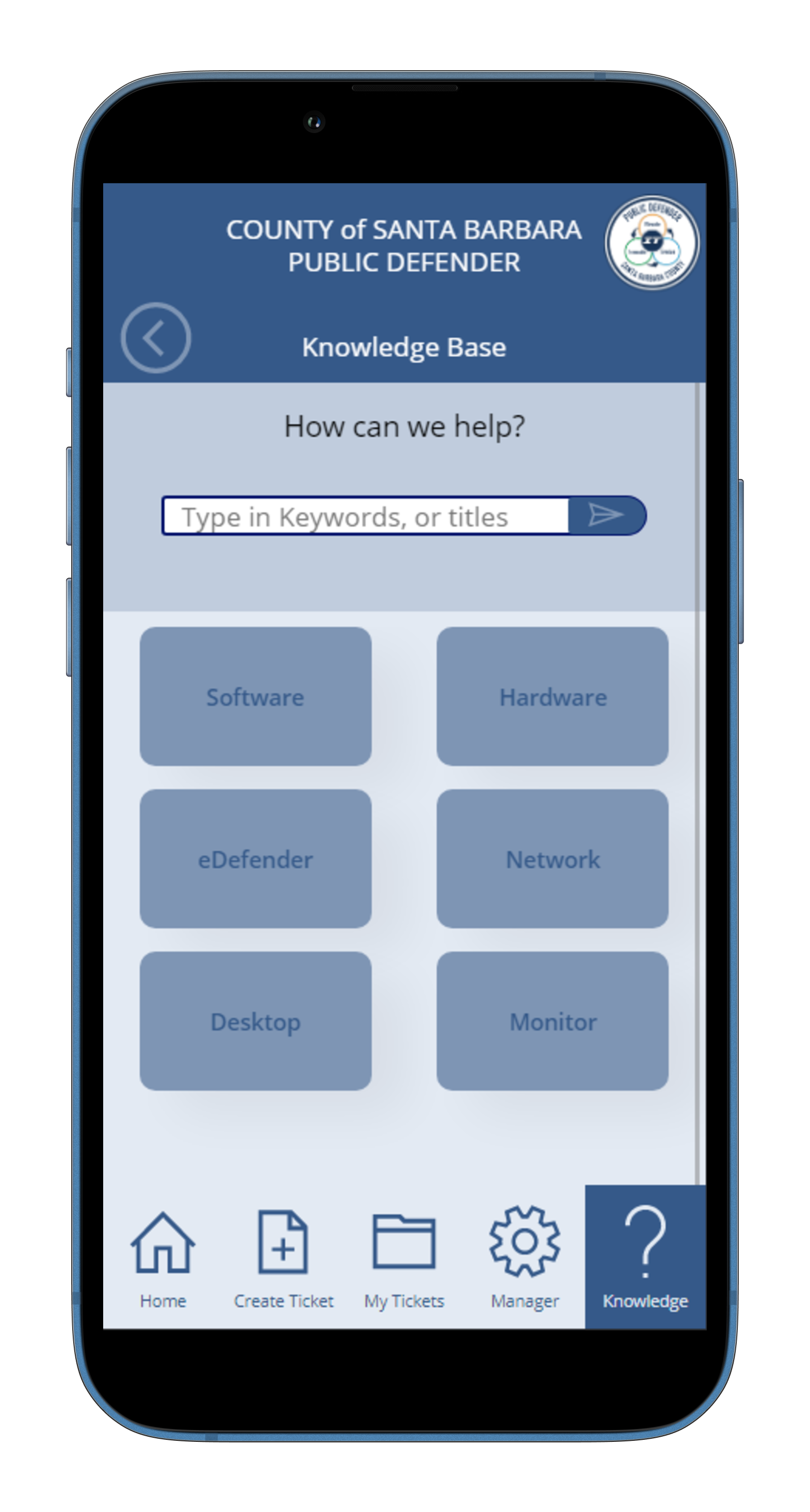 23
ManAger Tools
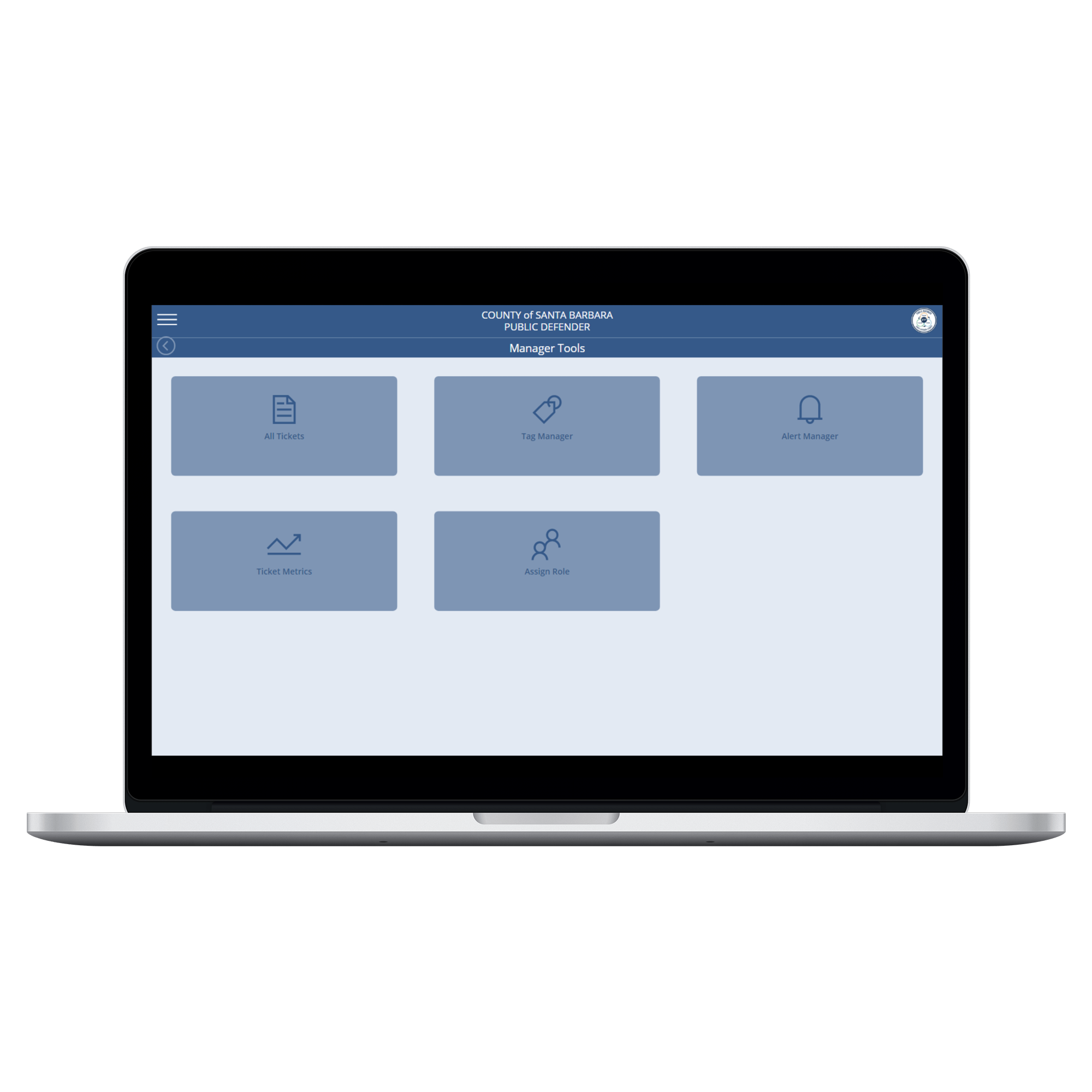 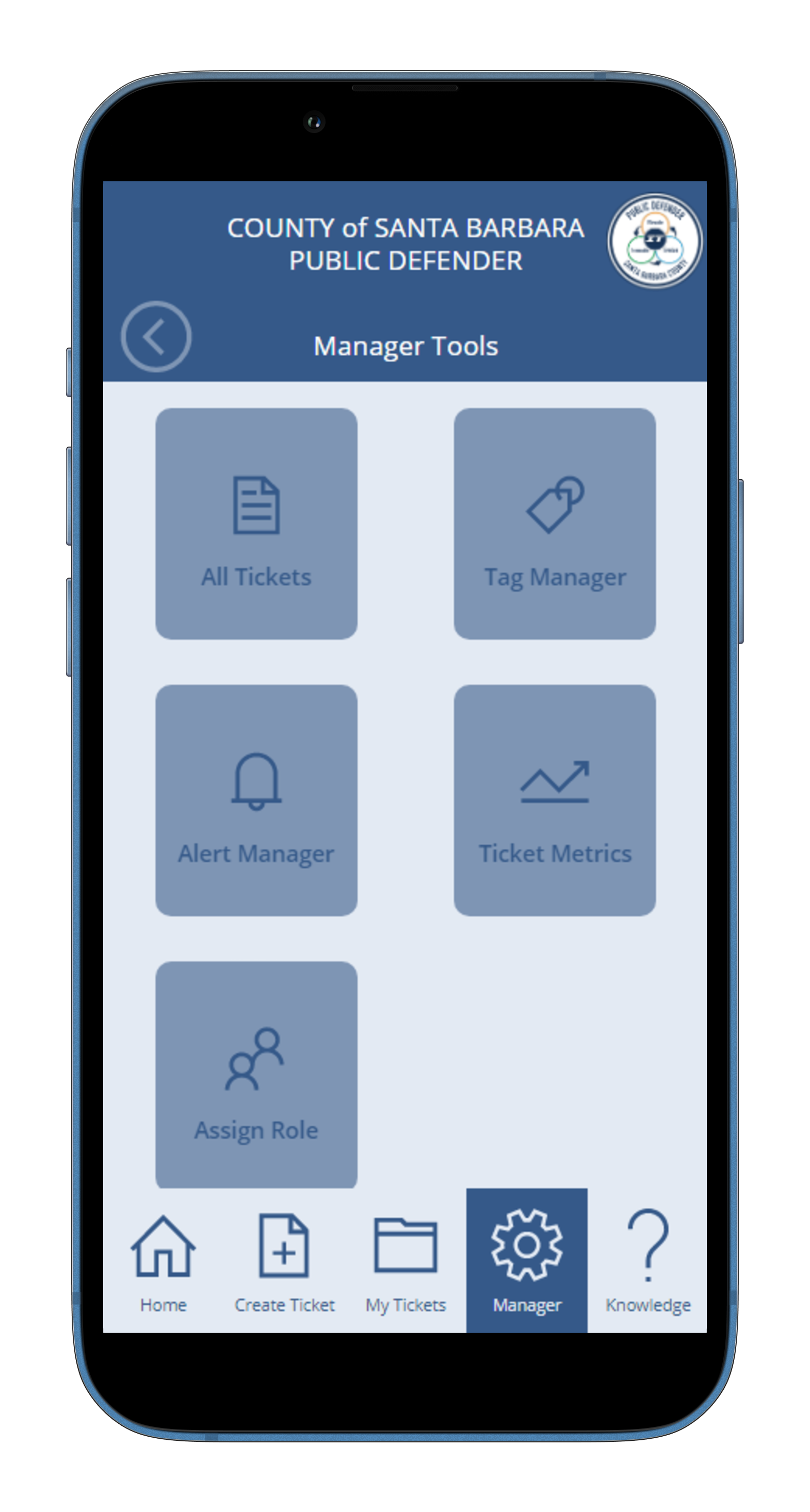 24
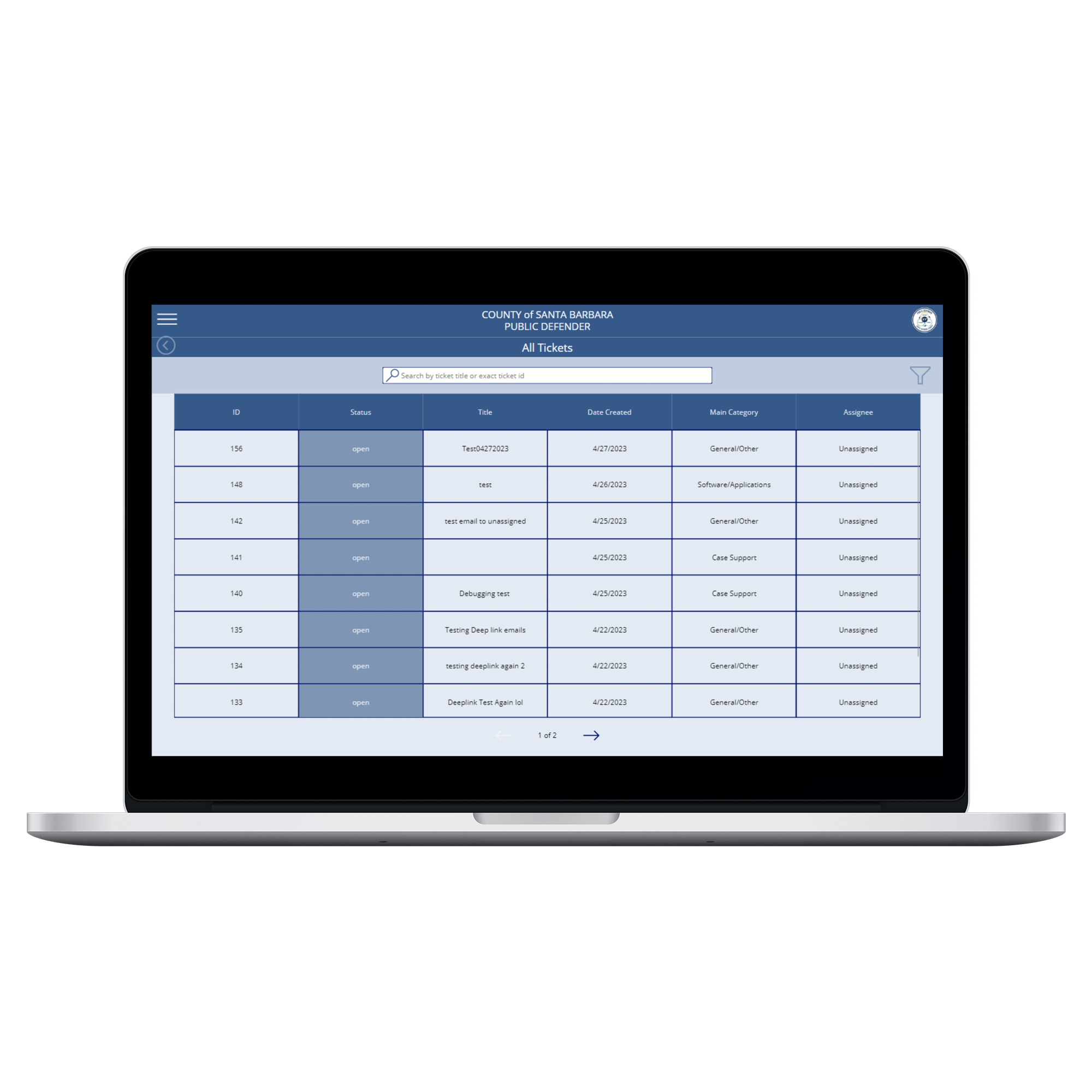 All tICKETS
25
All tICKETS
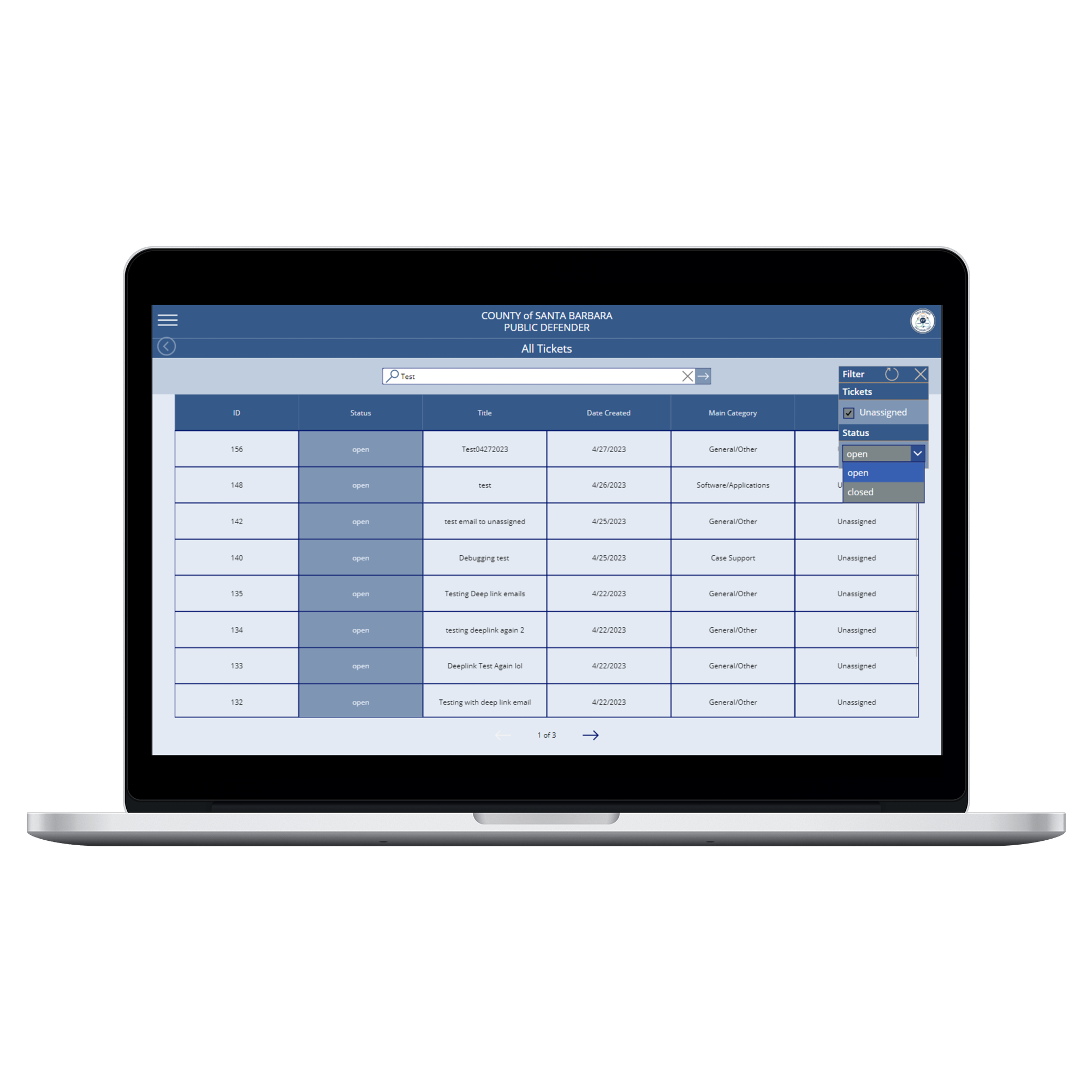 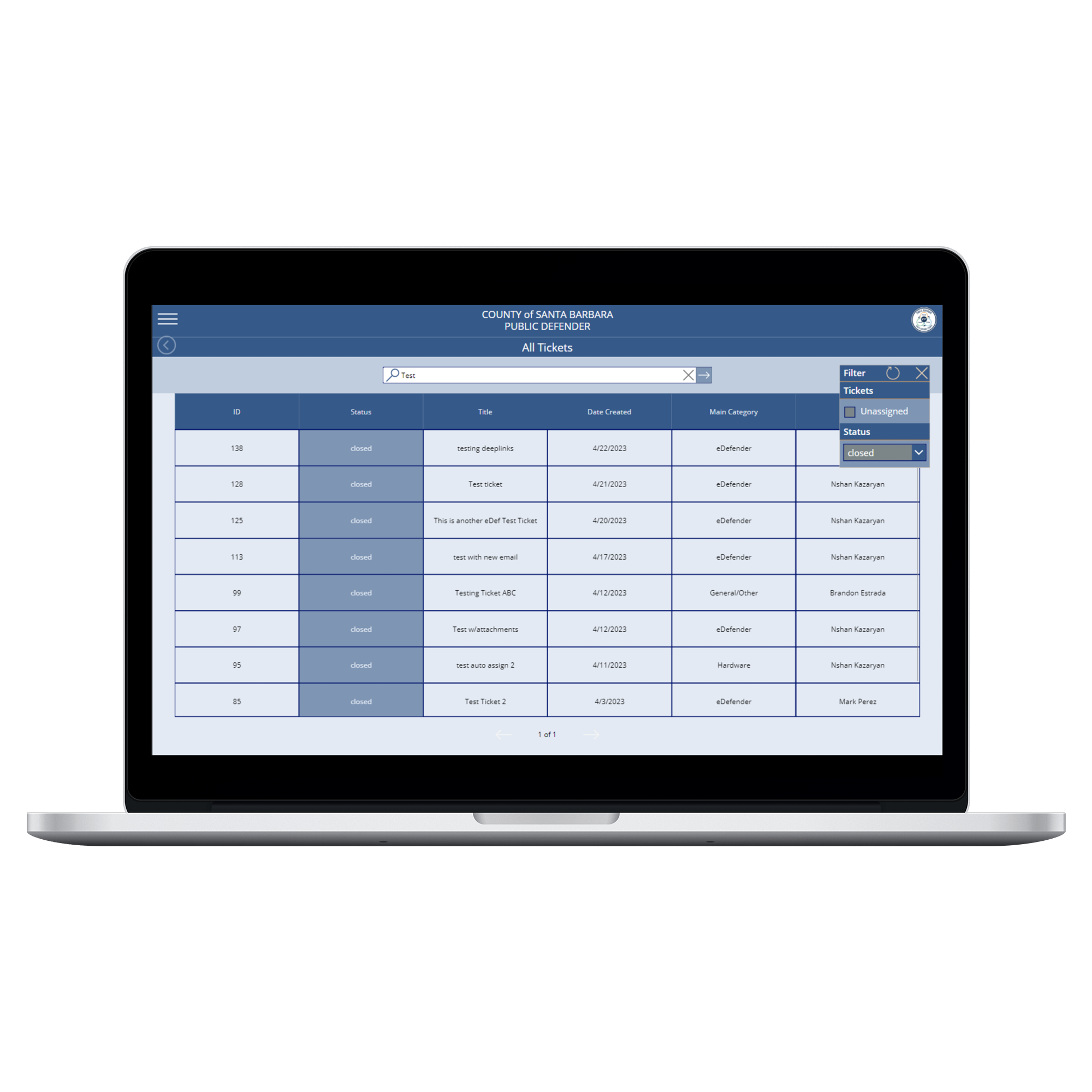 Unassigned
Assigned
26
Tag Manager
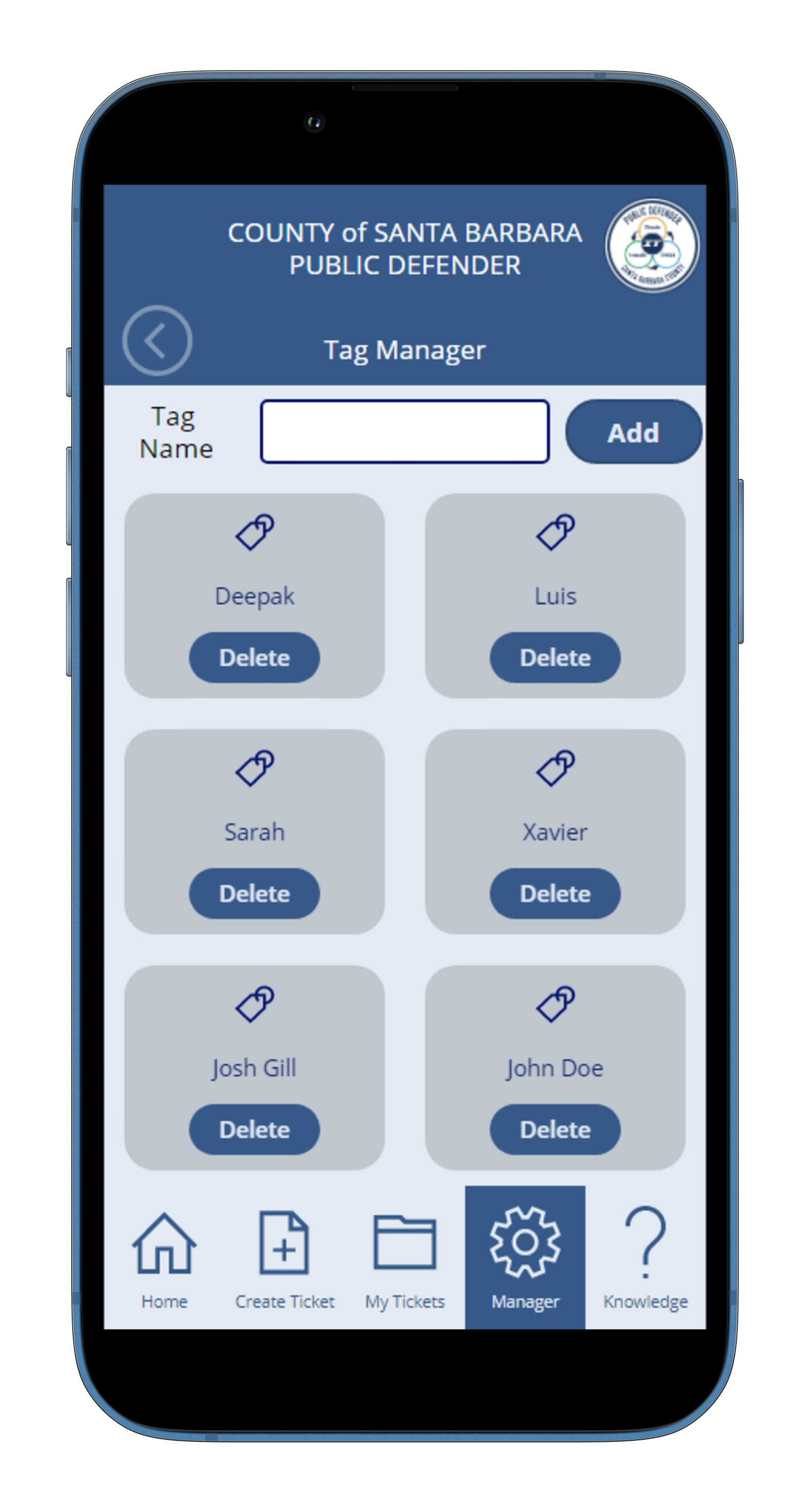 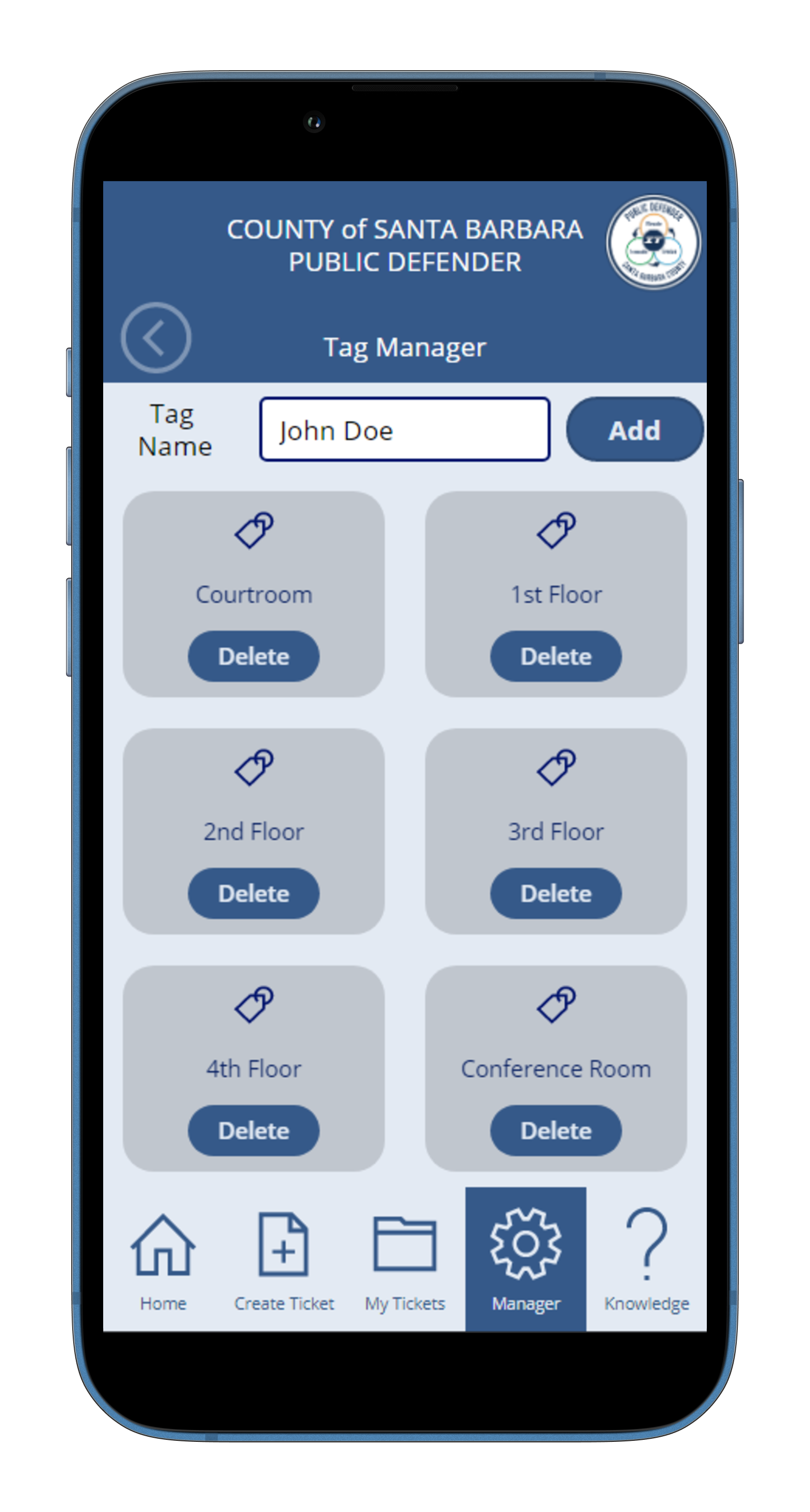 27
ASSIGN ROLE
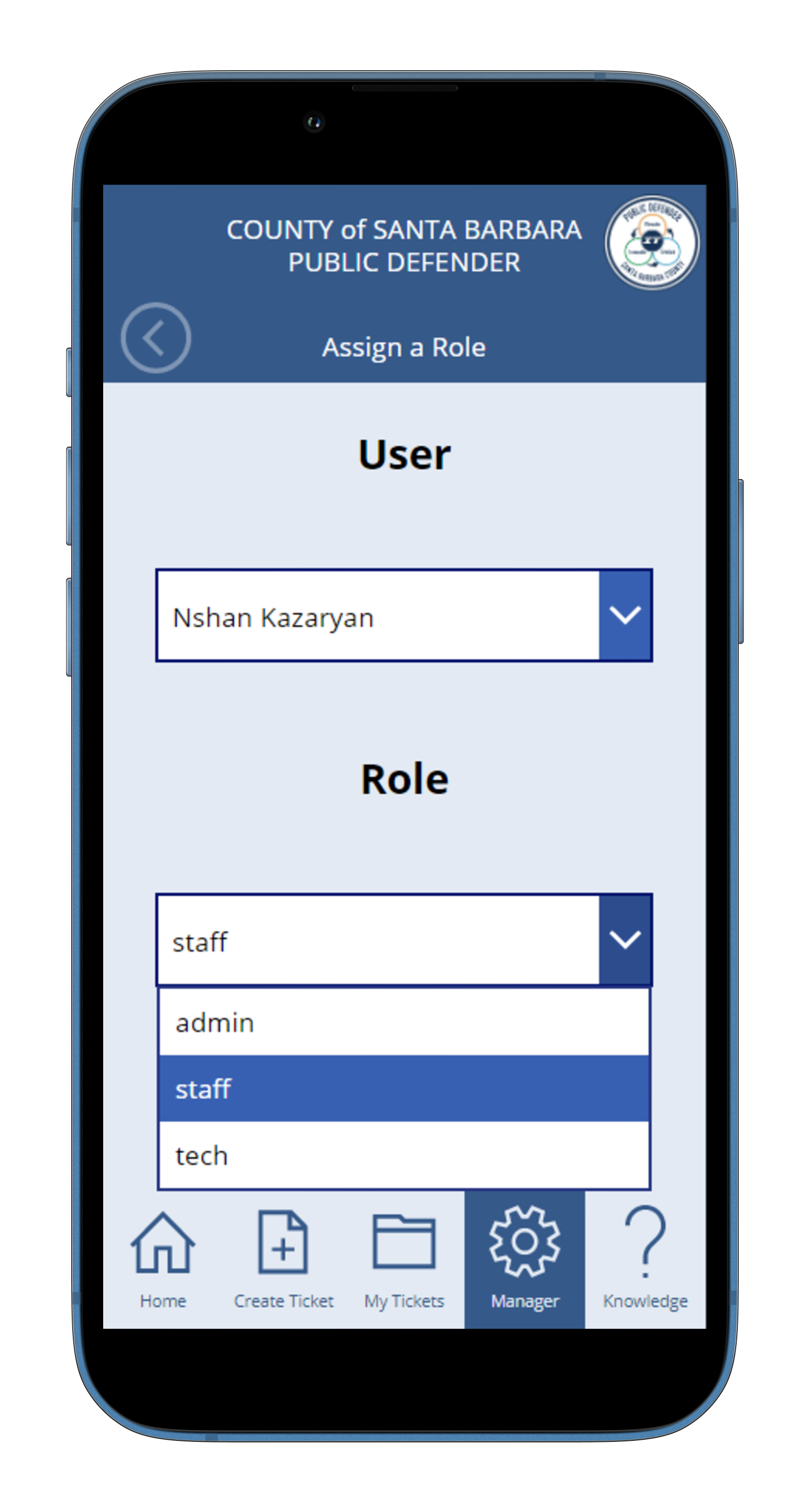 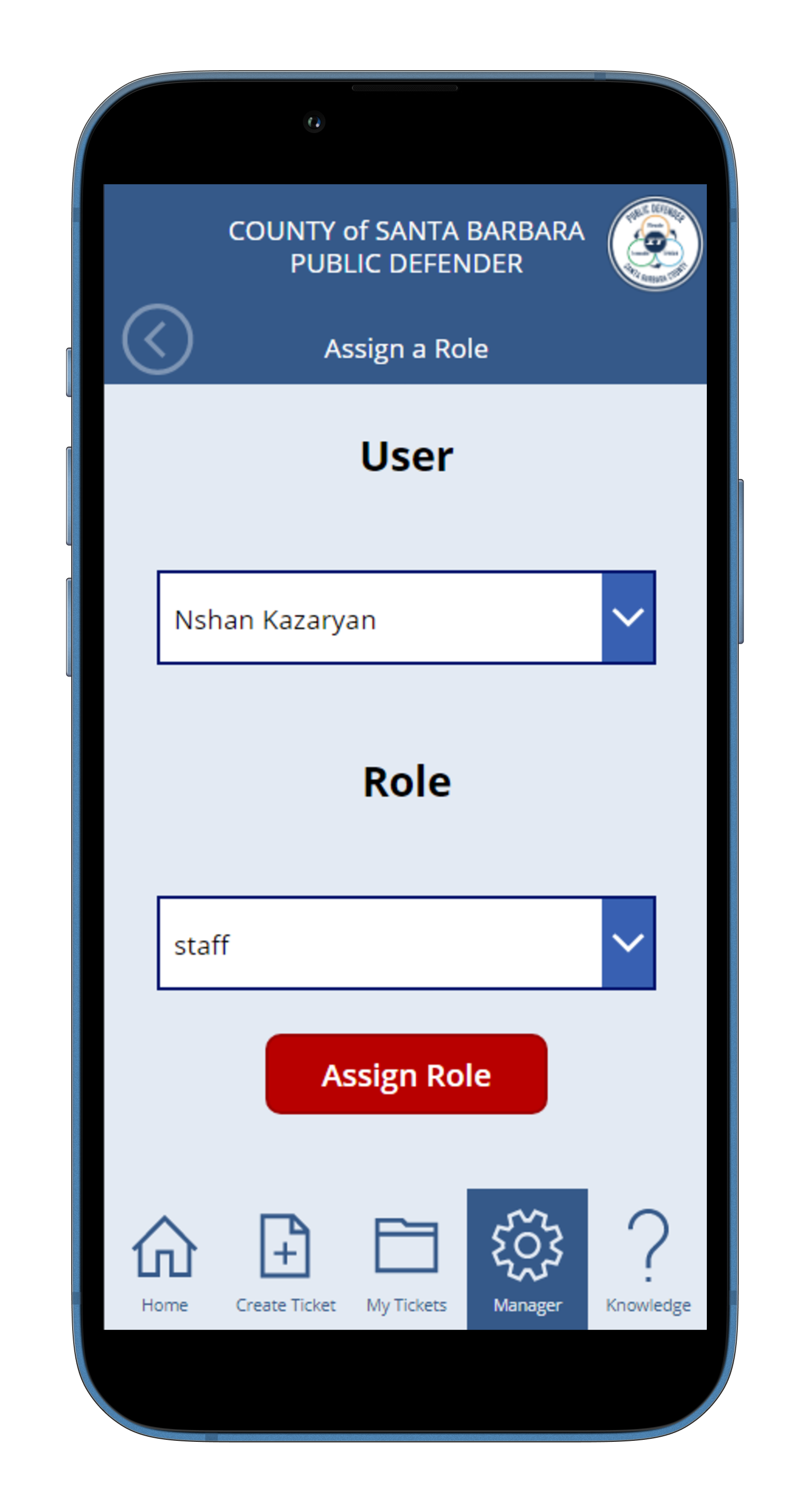 28
Alerts
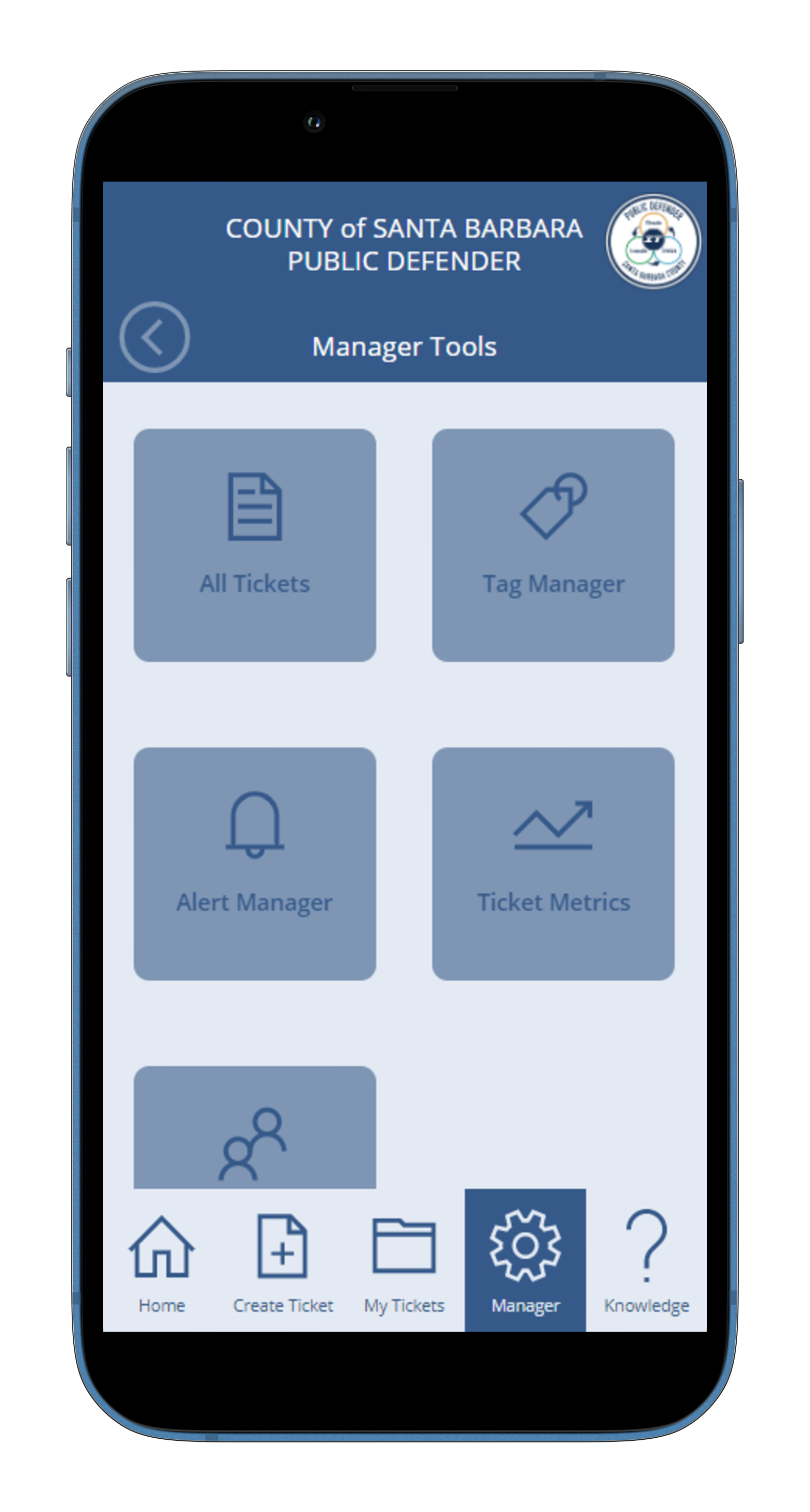 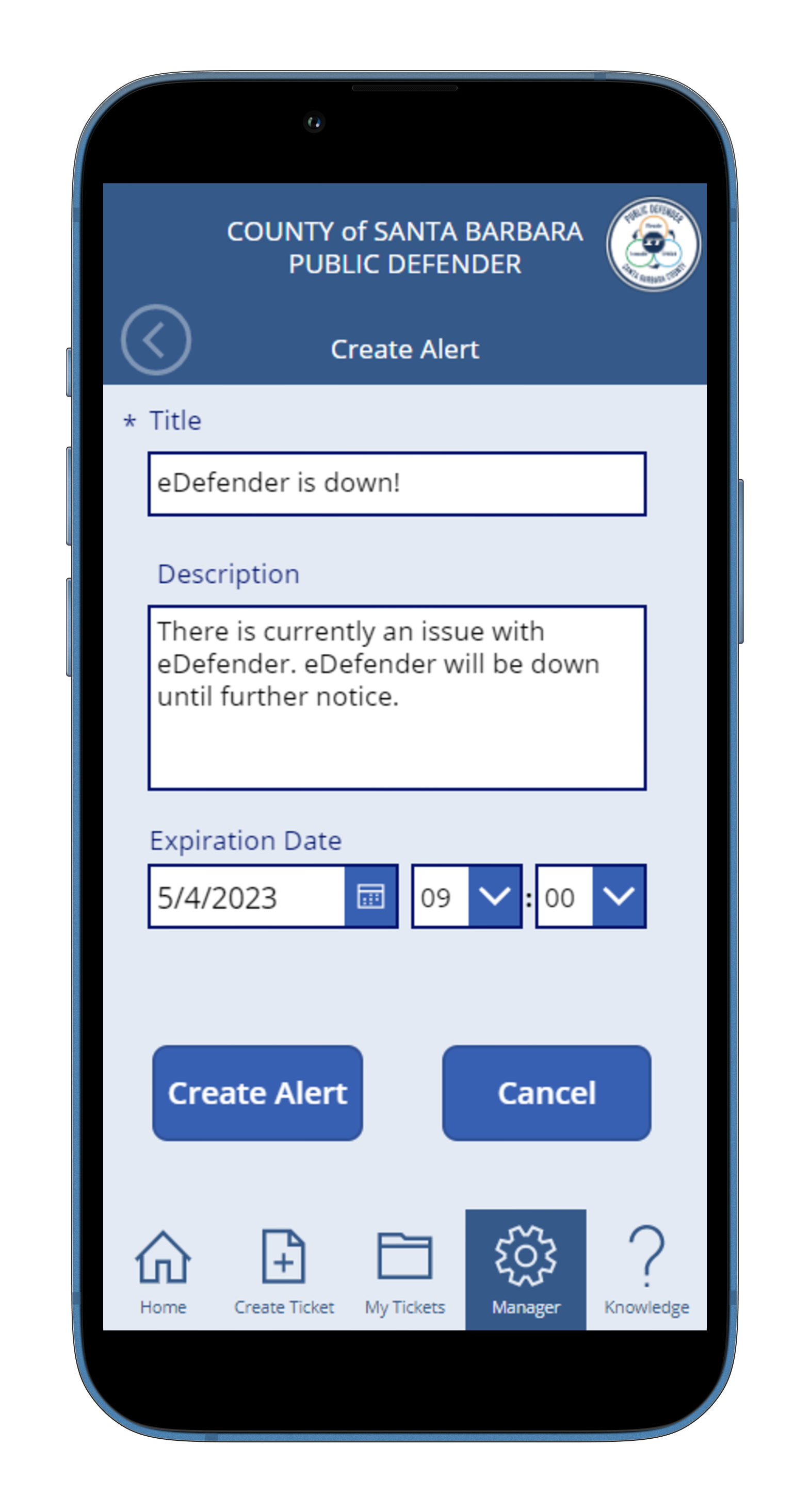 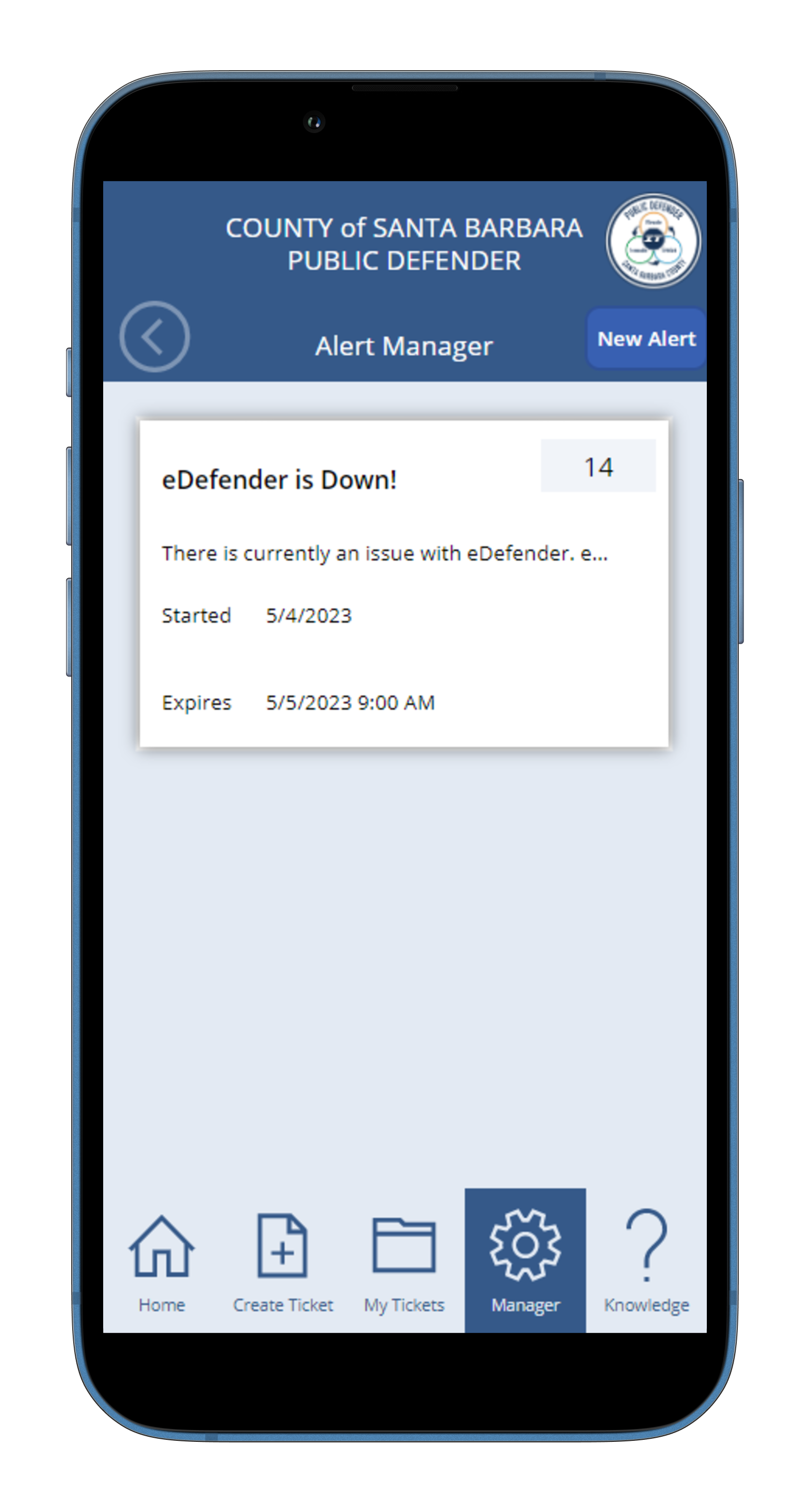 29
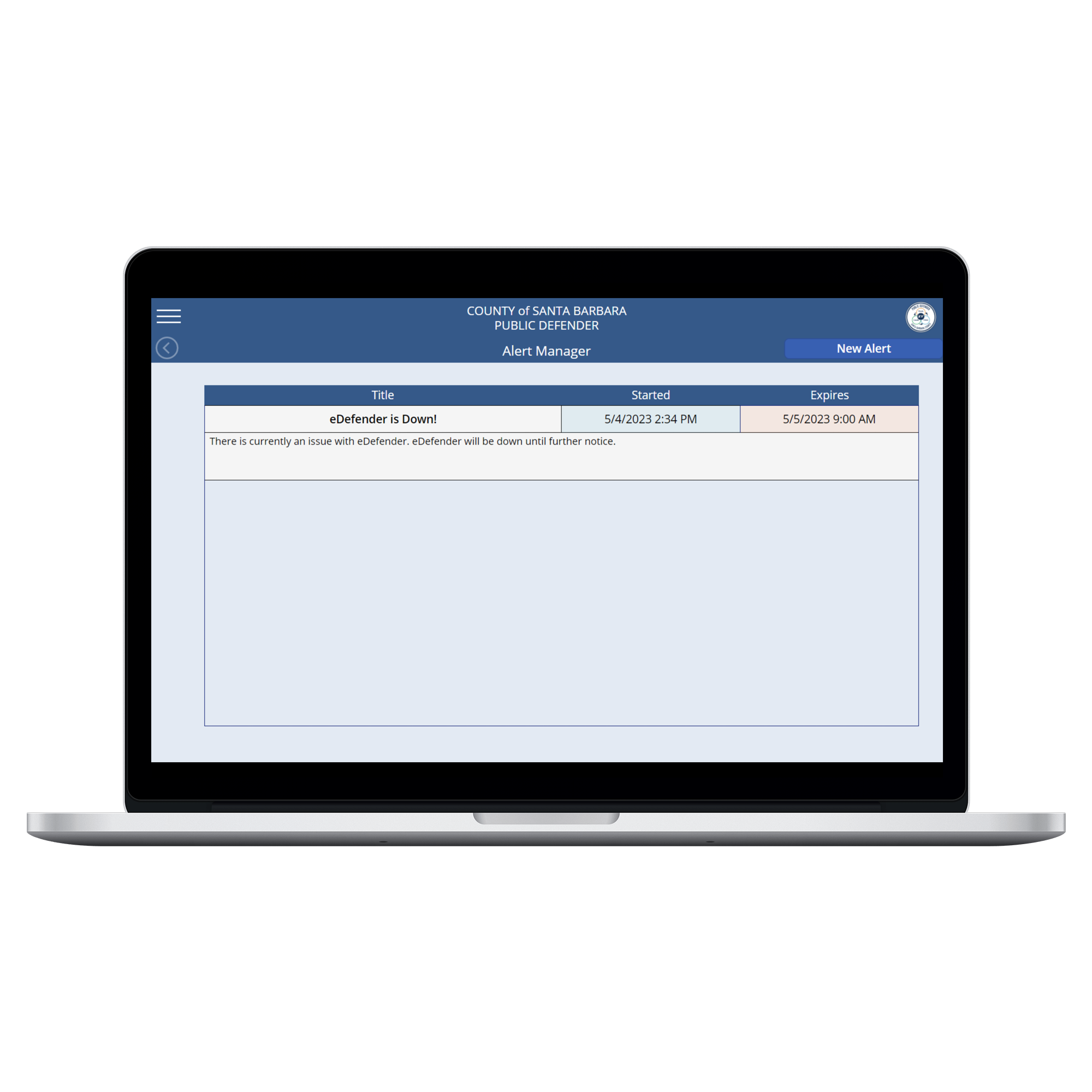 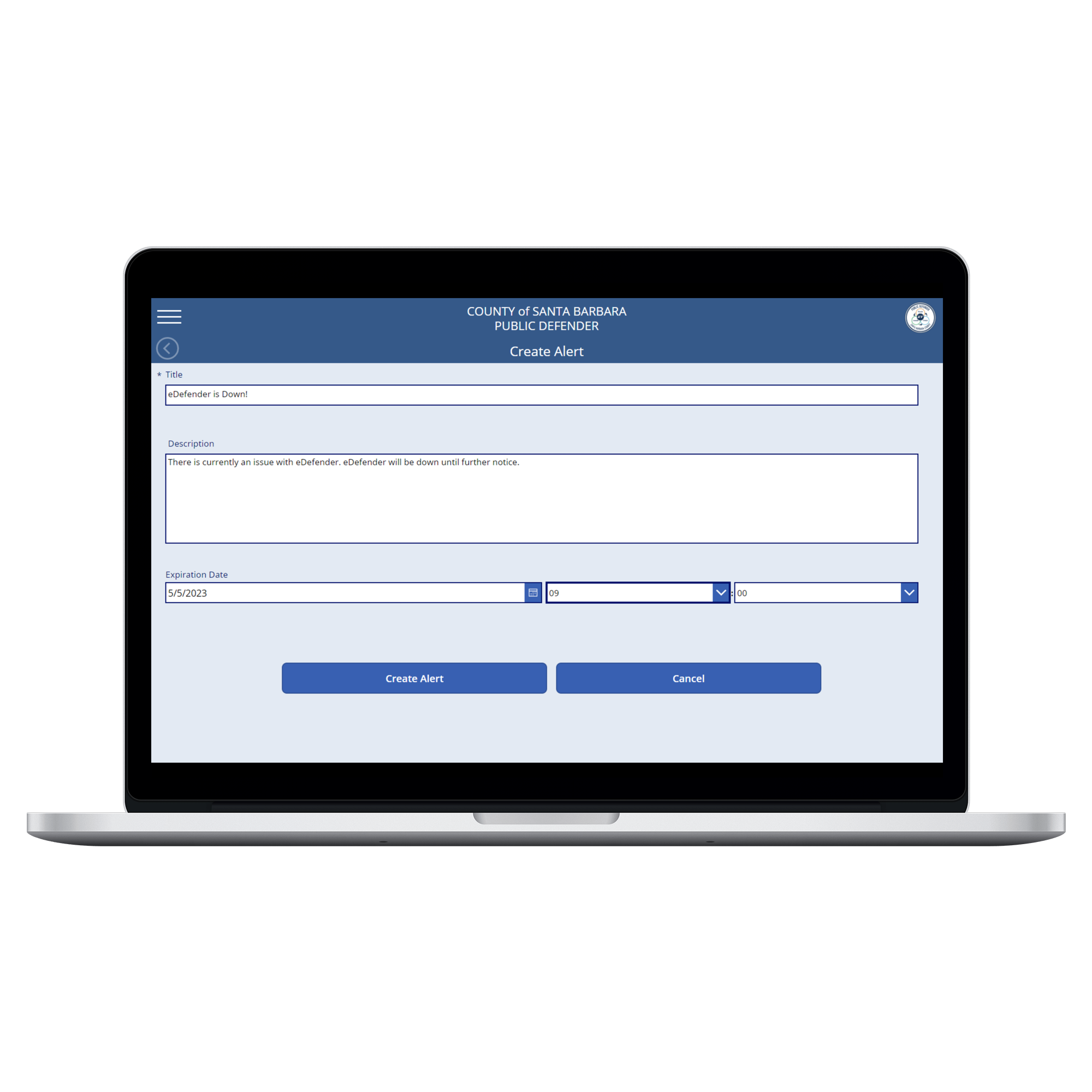 All Alerts/Info
30
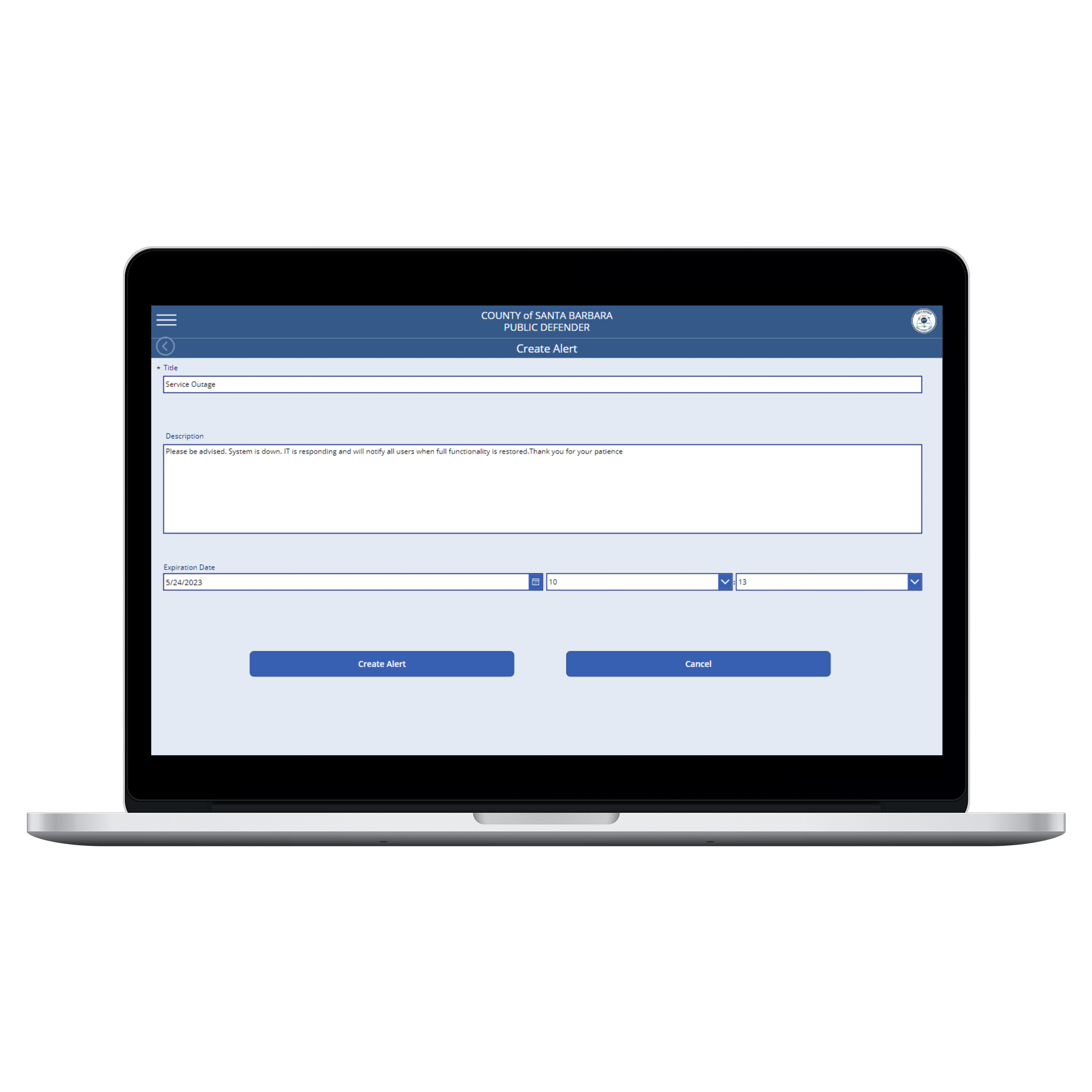 Email notifications
Interface
Backend
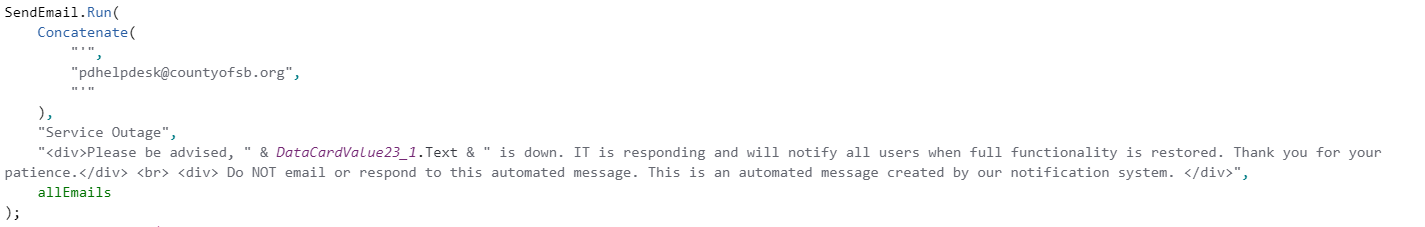 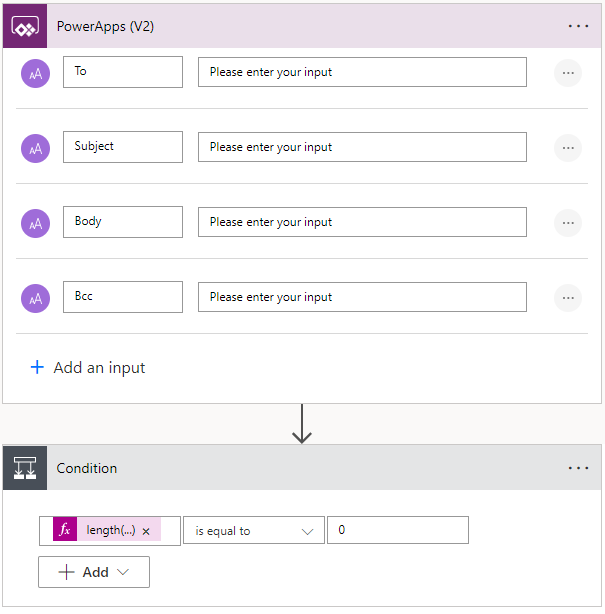 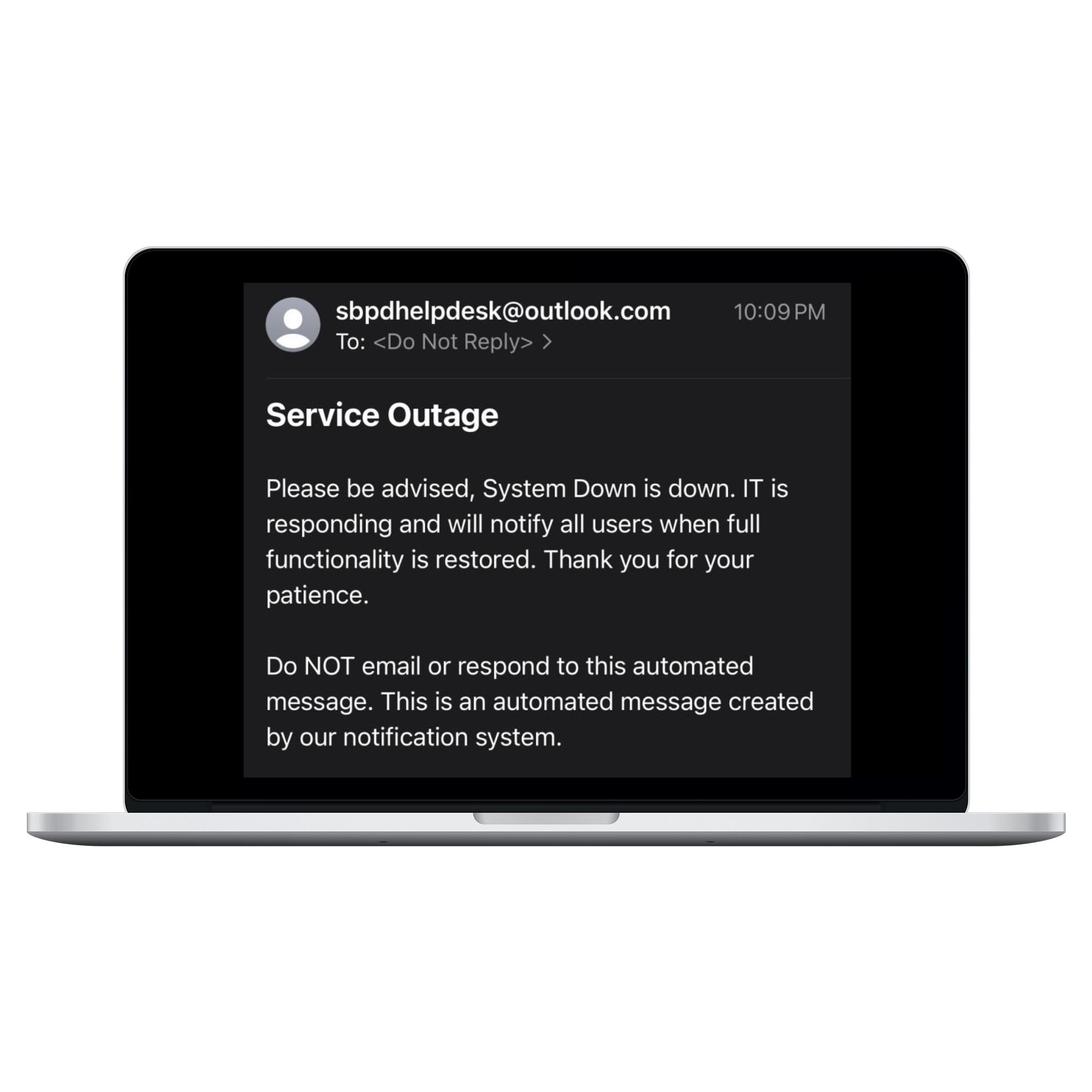 Email
31
Interface To Database Interaction
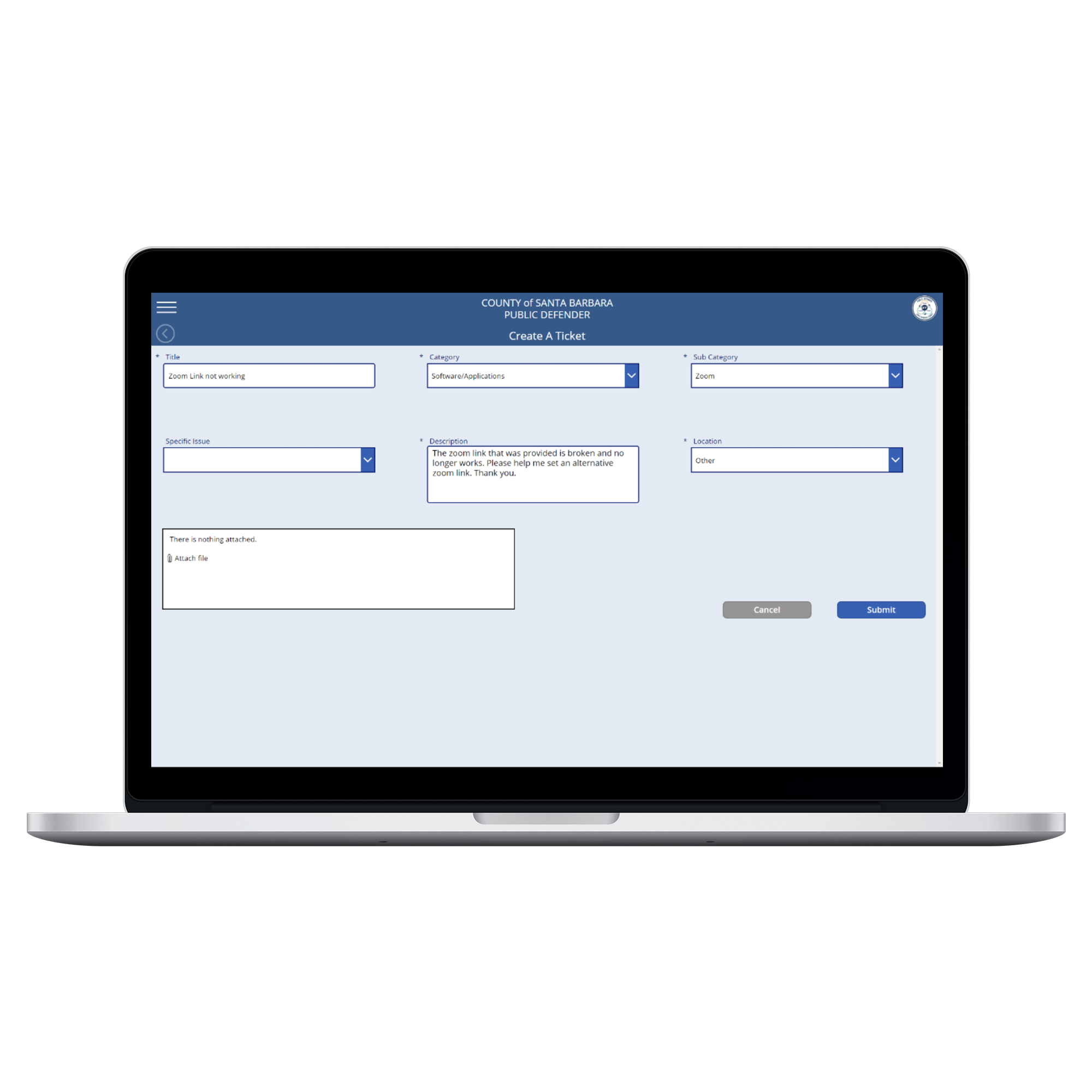 Interface
Backend
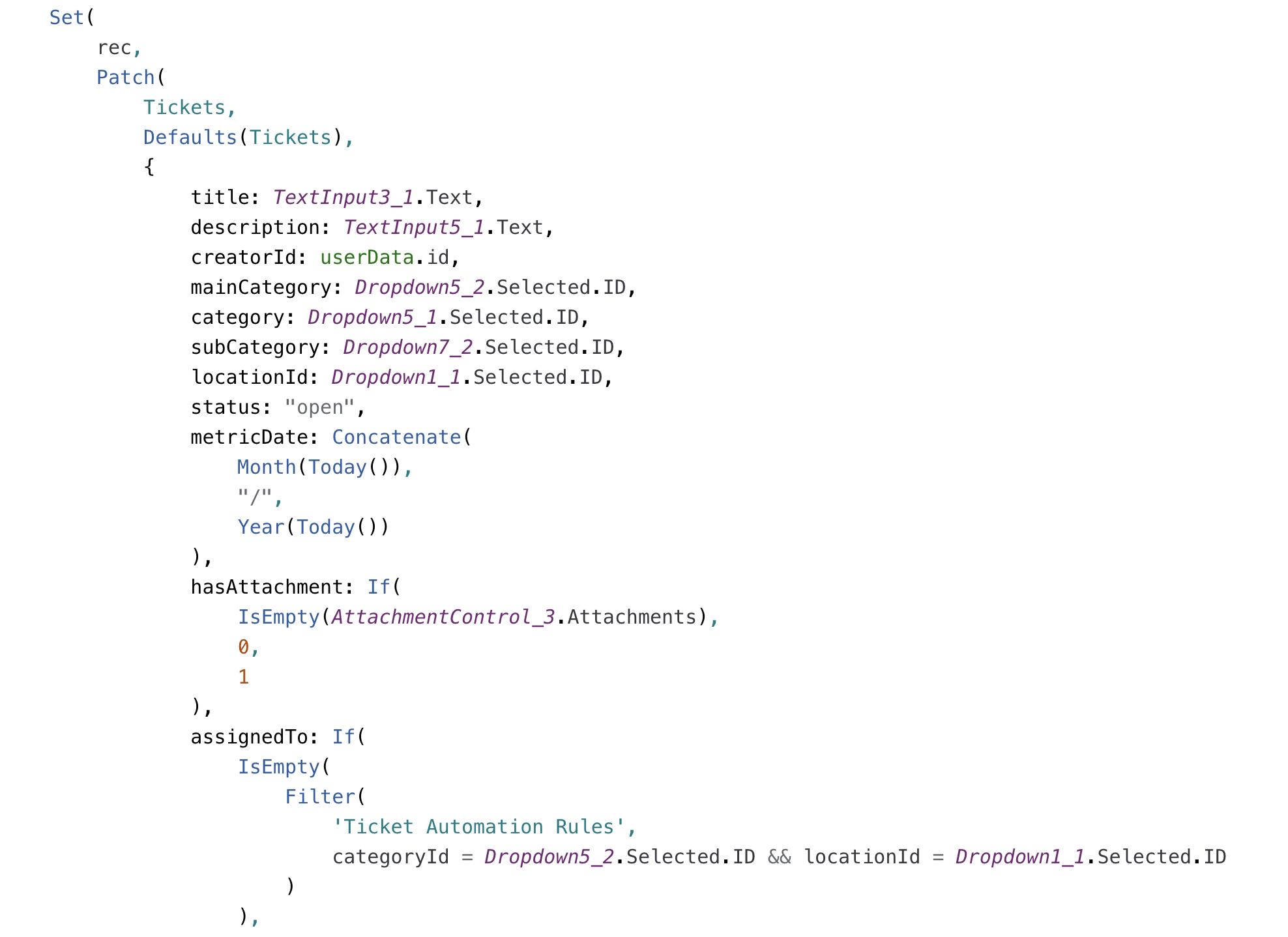 Database
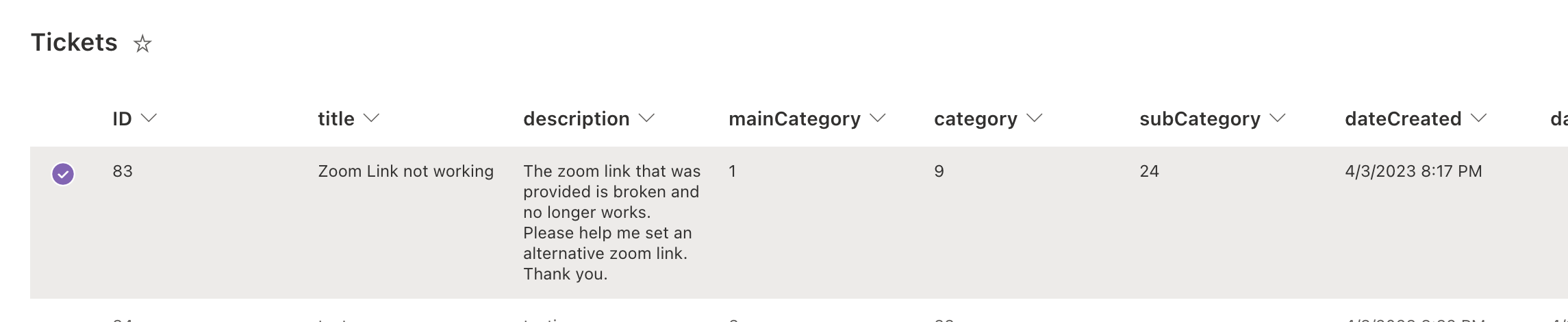 32
Responsive Design
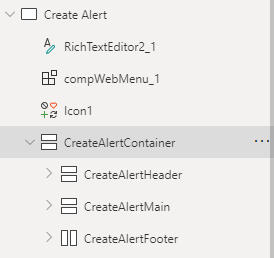 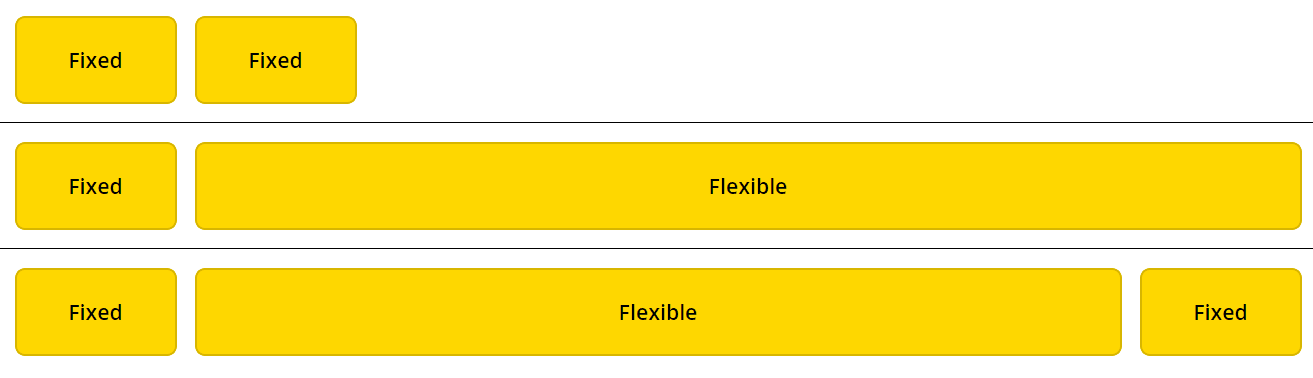 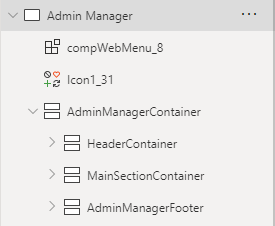 33
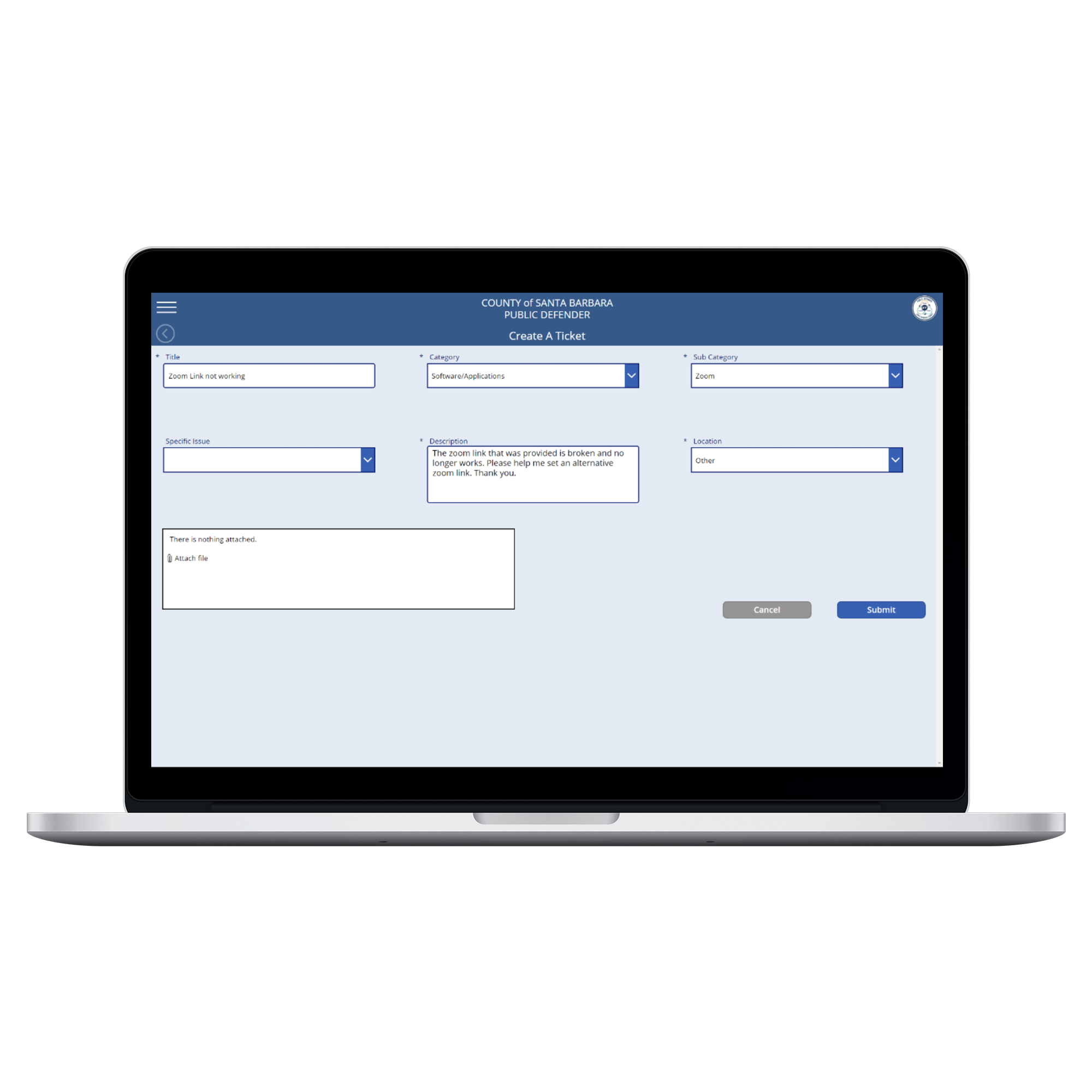 Mobile  design
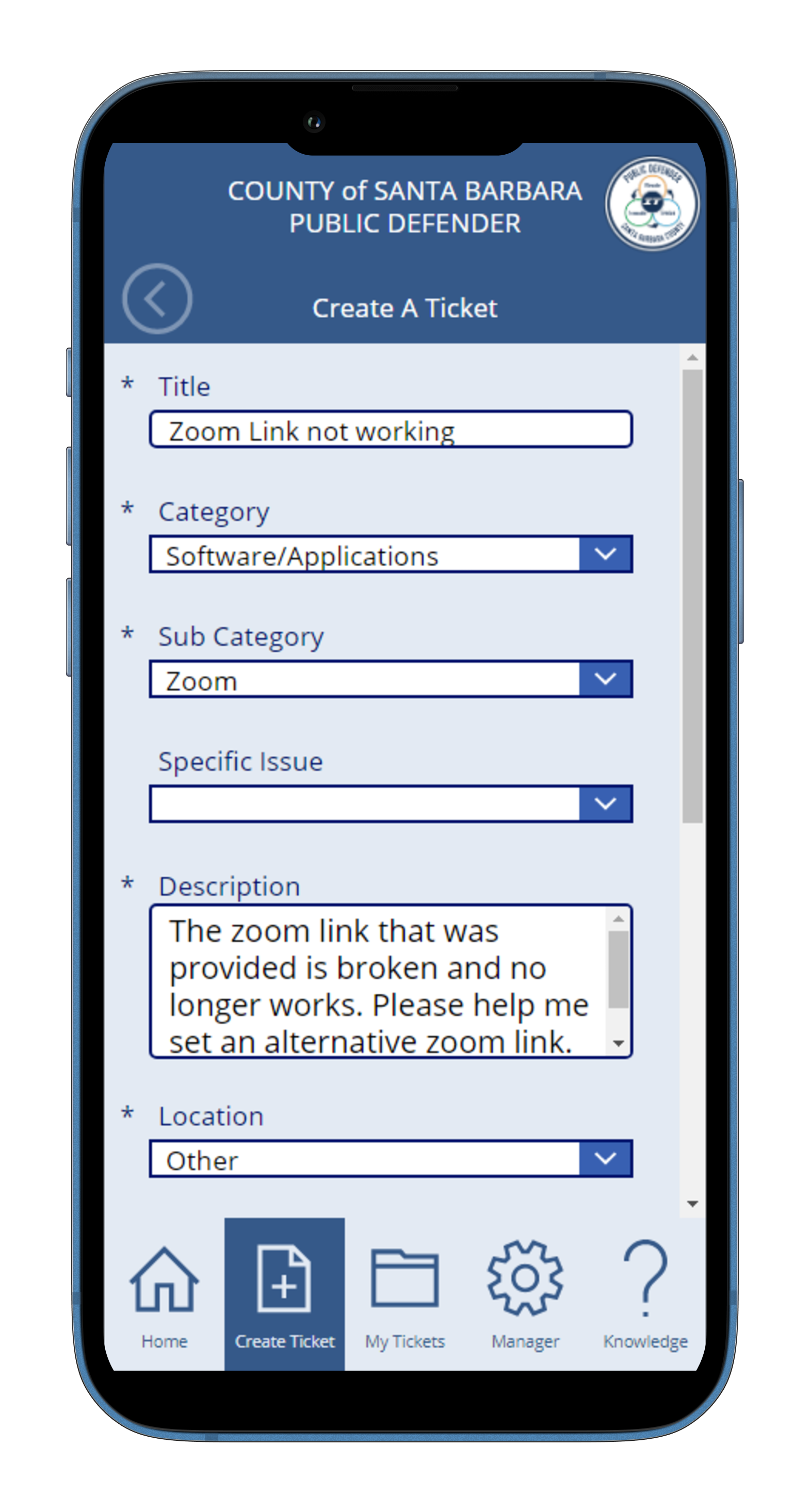 Mobile View
Desktop View
34
Limitations
PowerApps
Limited Collaboration 
Limited Data Source
Licensing limitations
Performance issue
GitHub
Hard to branch, hashed codes
SQL
Premium access
Migrating to Share point
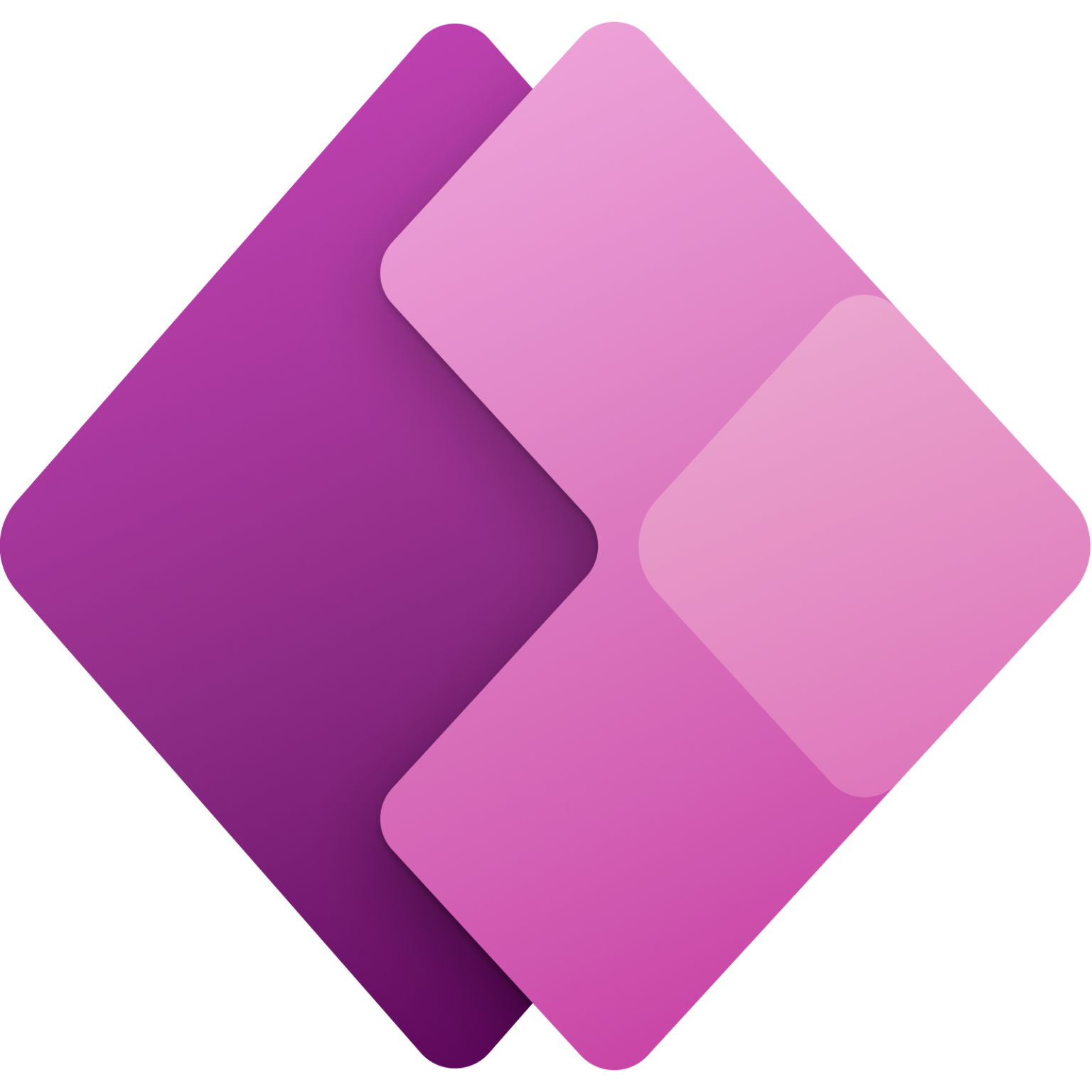 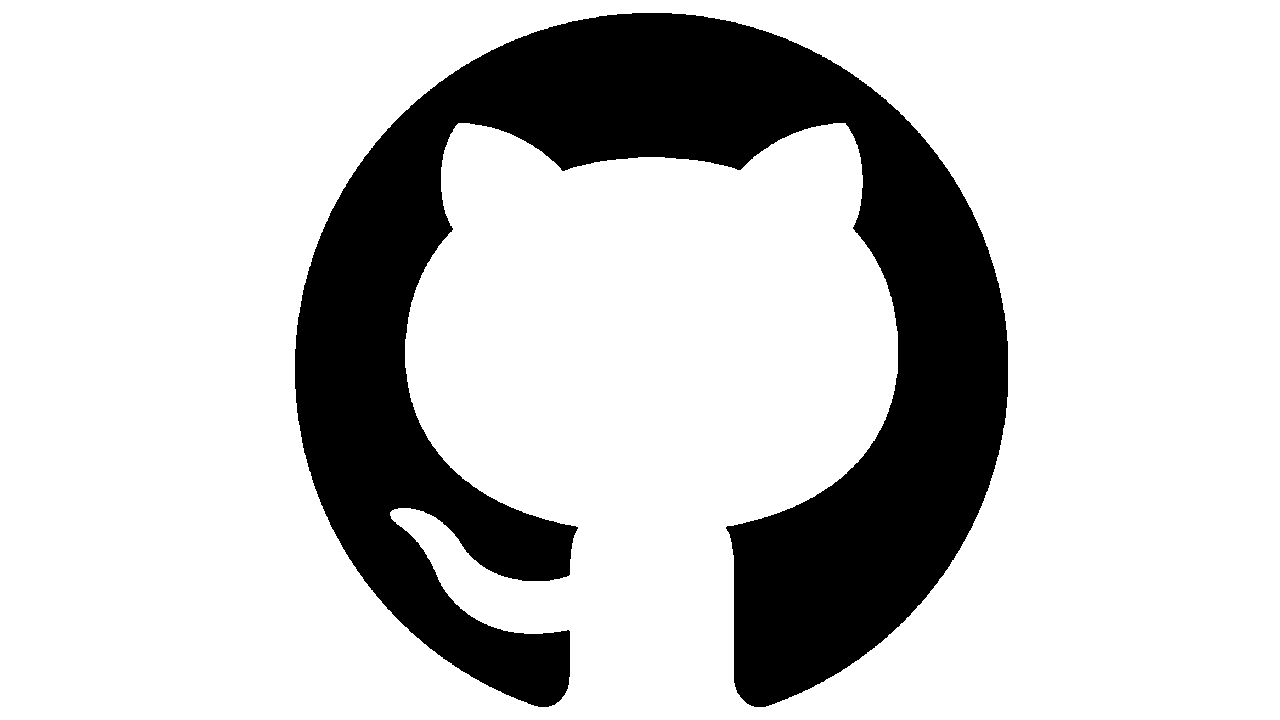 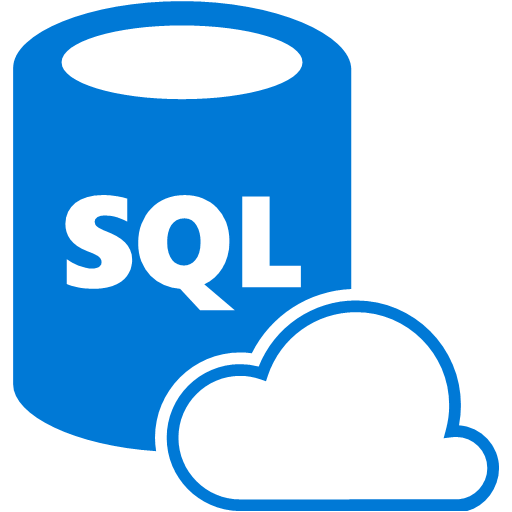 35
Future Recommendations
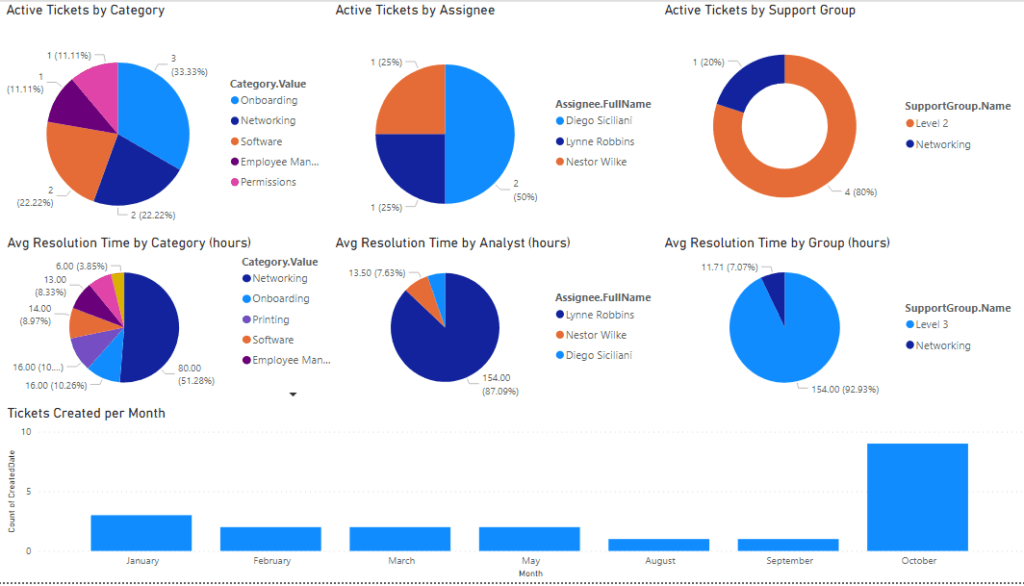 Power BI Integration
Advanced Analytics
Reporting
Chat Bot
Self Service Portal
Escalation Management
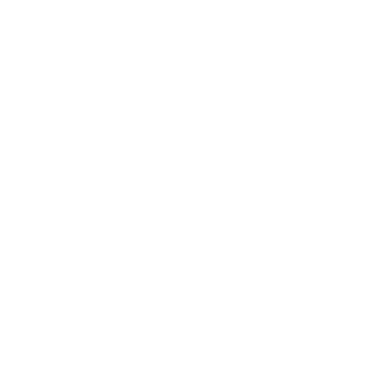 36
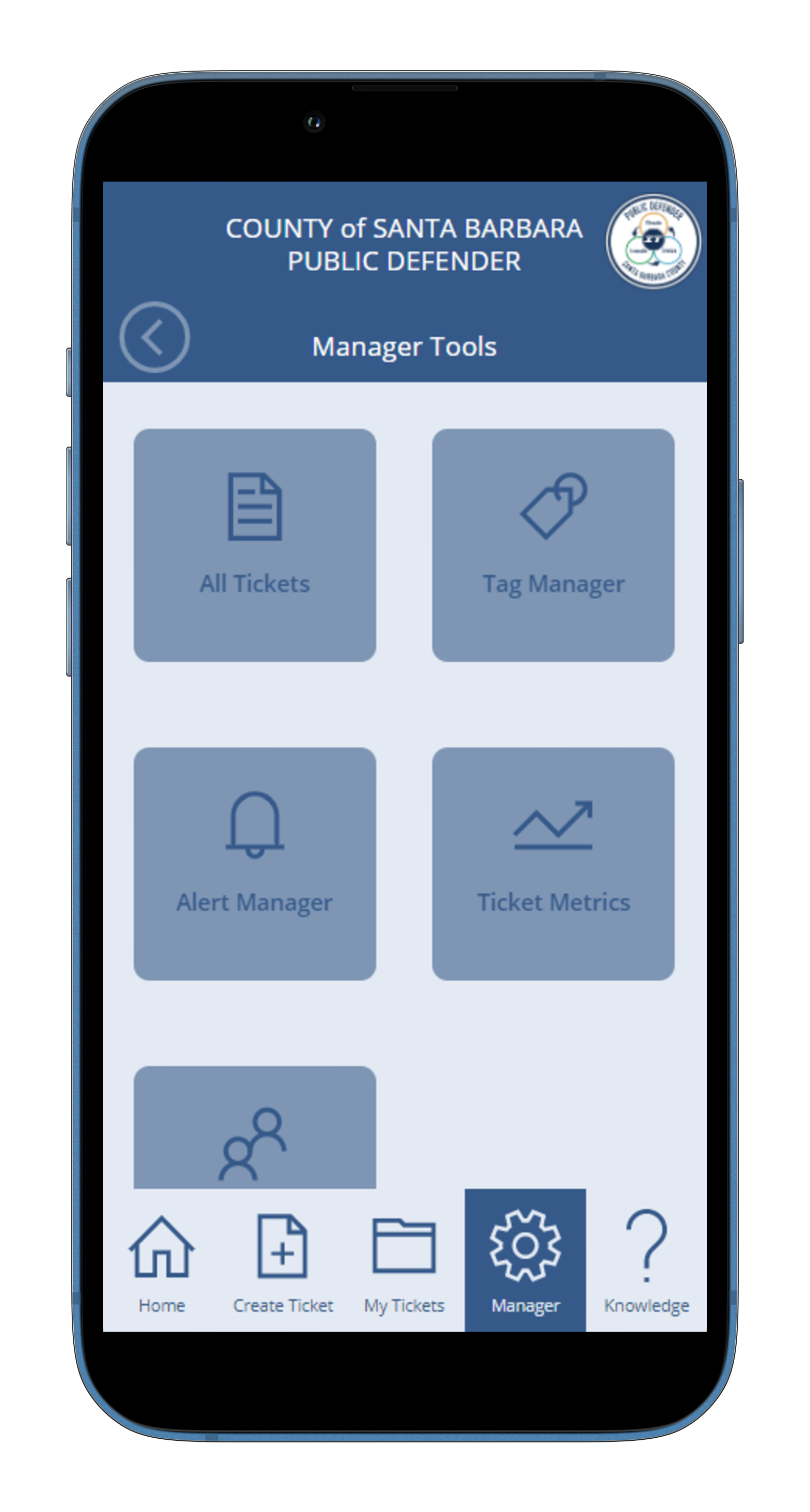 Conclusion
1
Significance of the project
2
Reflecting on our work
3
Potential Impact
37
THANK YOU
Questions?
38